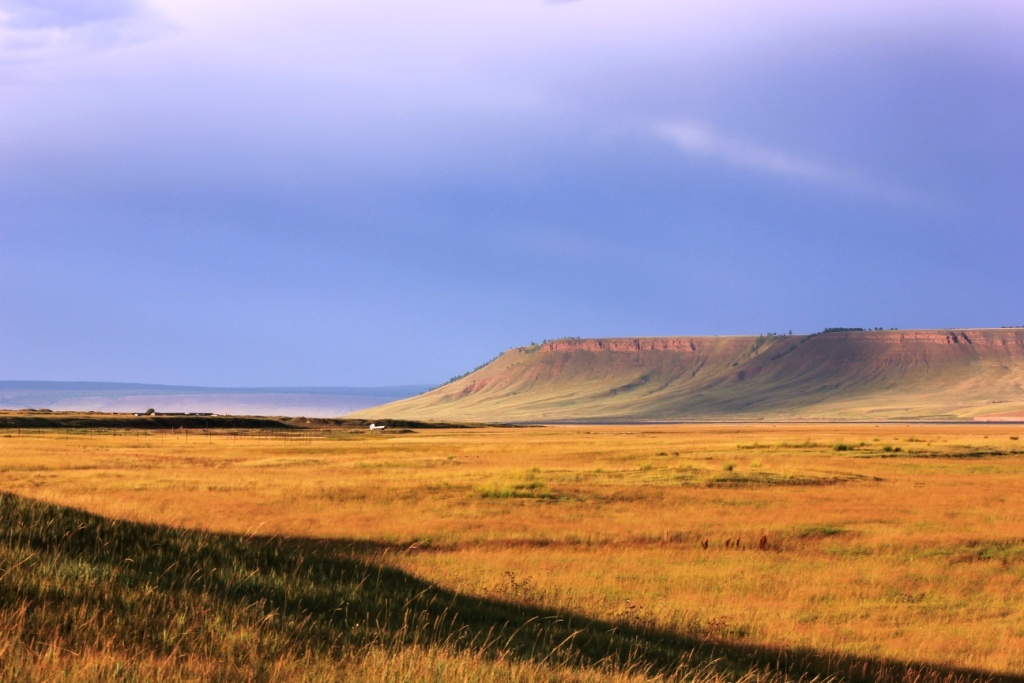 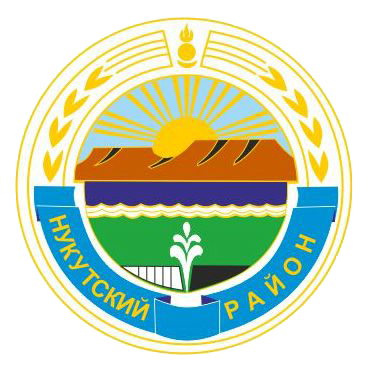 Муниципальное образование
"Нукутский район"
Отчет мэра
МО "Нукутский район"
С.Г. Гомбоева
за 2016 год
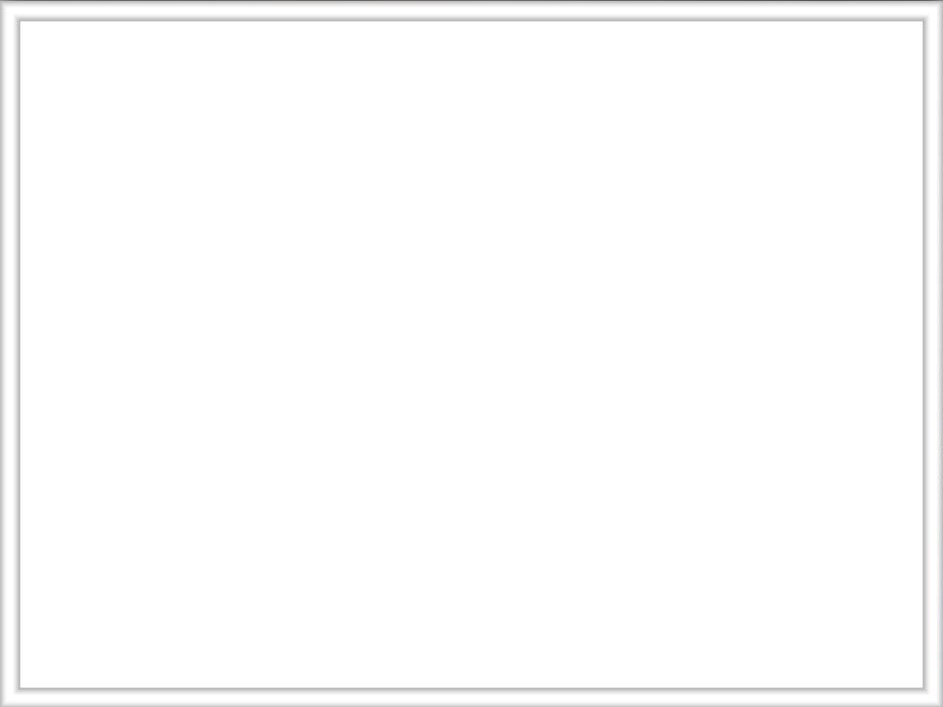 Численность постоянного населения МО «Нукутский район» на 1 января, чел.
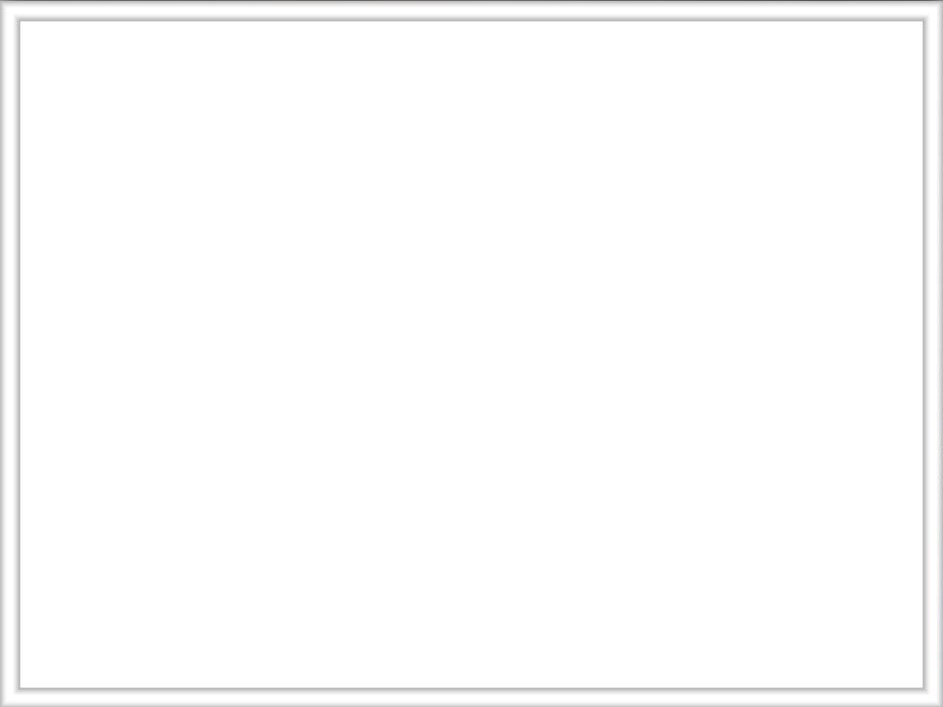 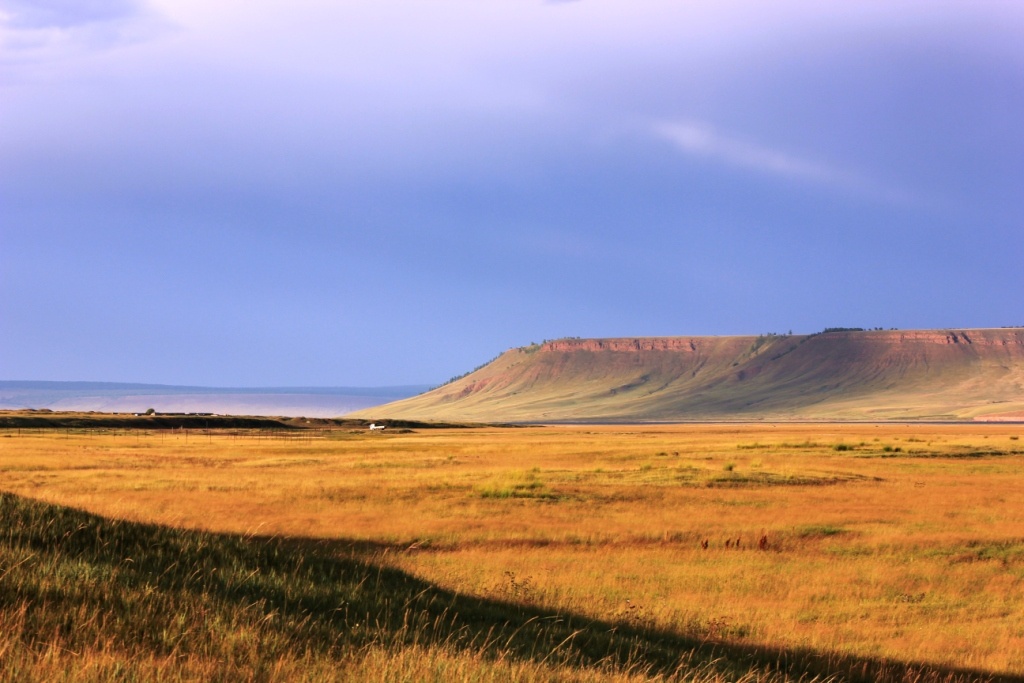 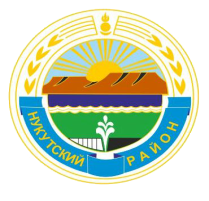 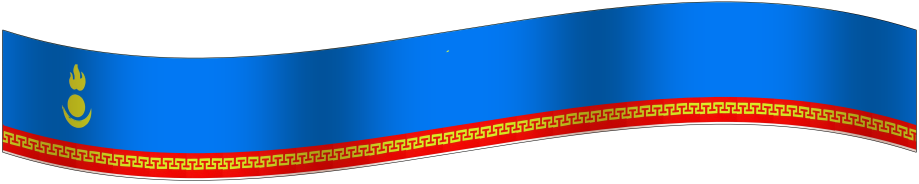 Отчет мэра МО «Нукутский район» за 2016 год
2
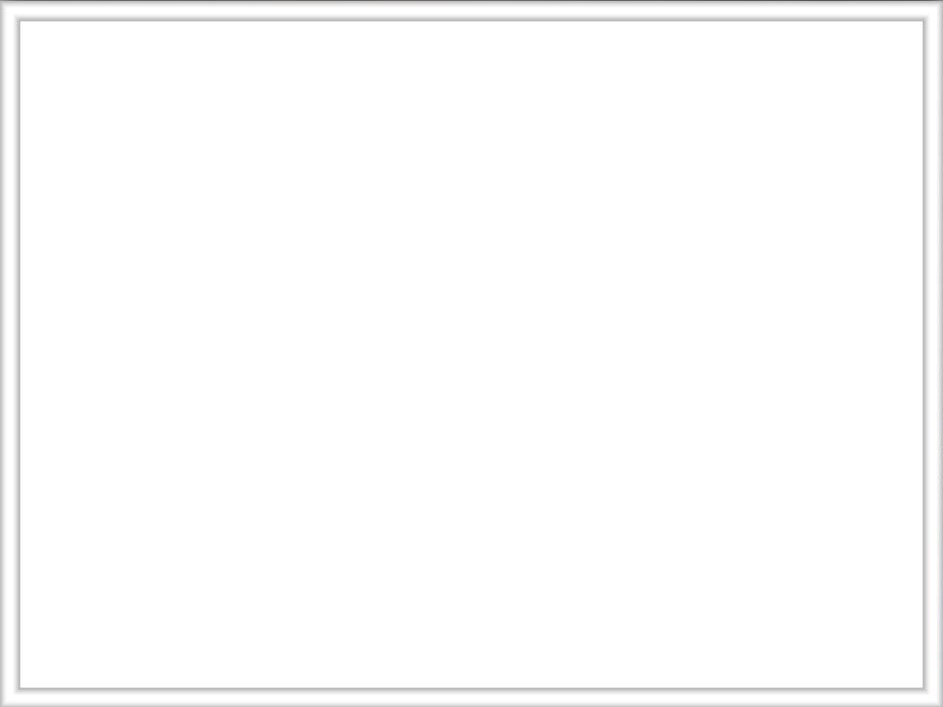 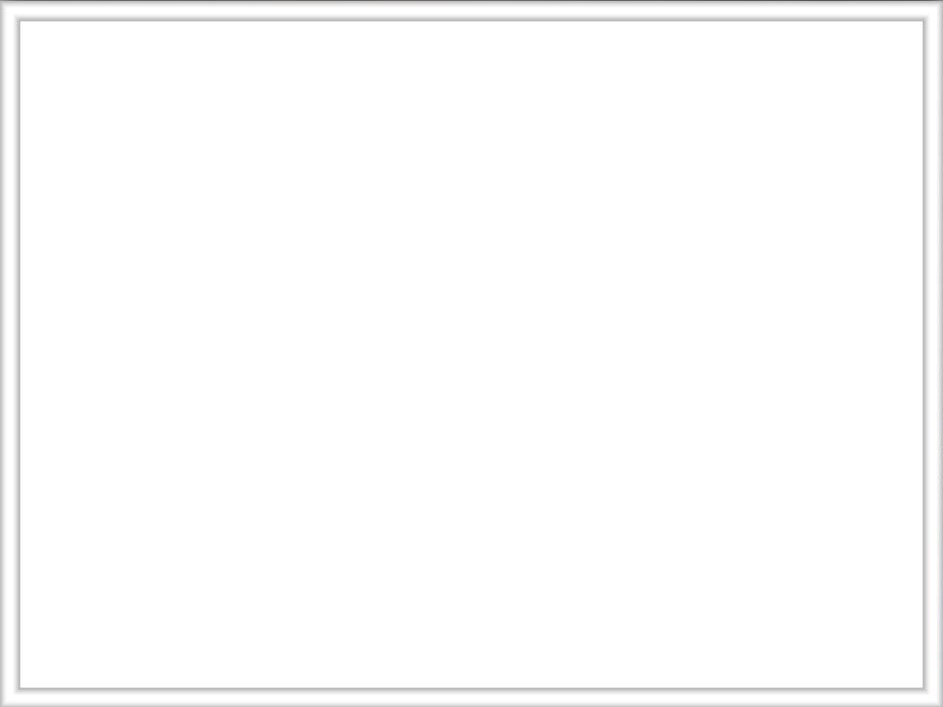 Естественное движение населения
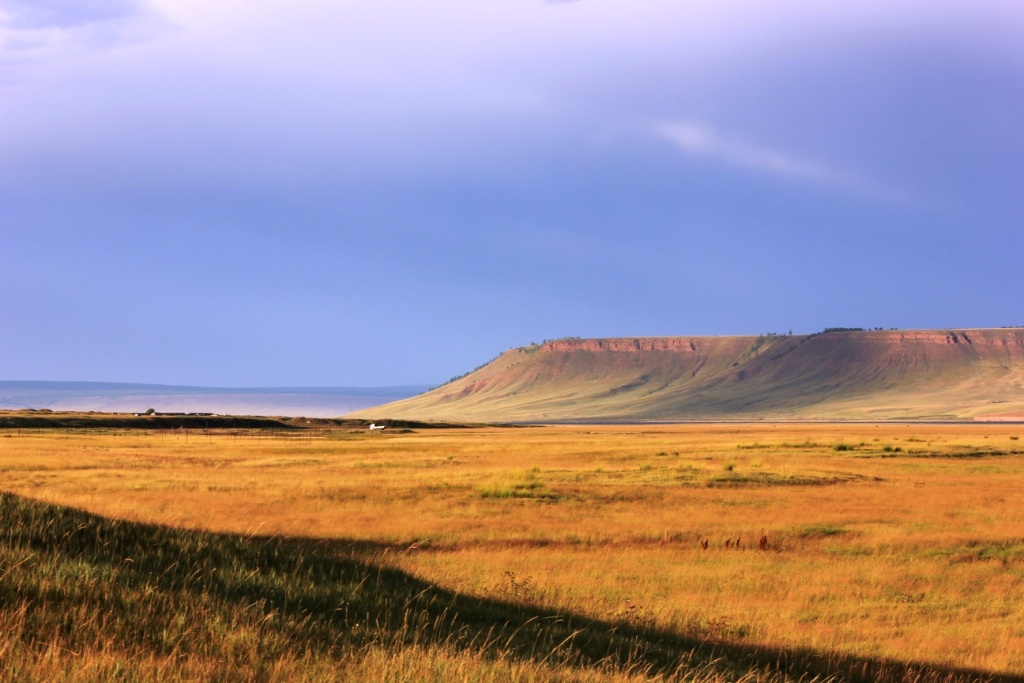 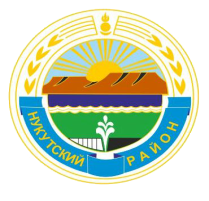 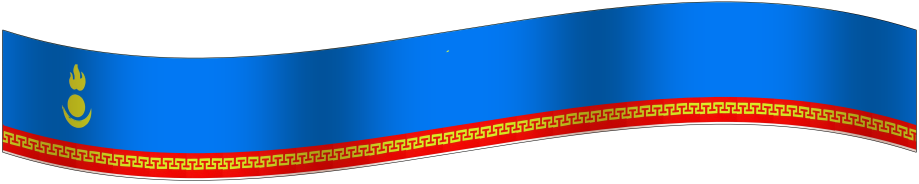 Отчет мэра МО «Нукутский район» за 2016 год
3
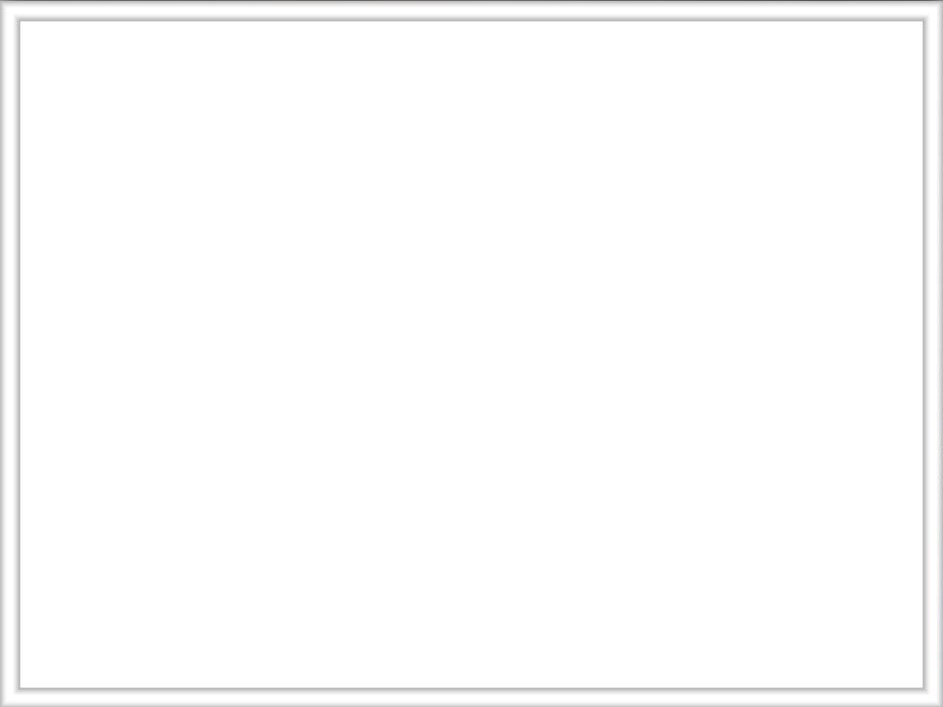 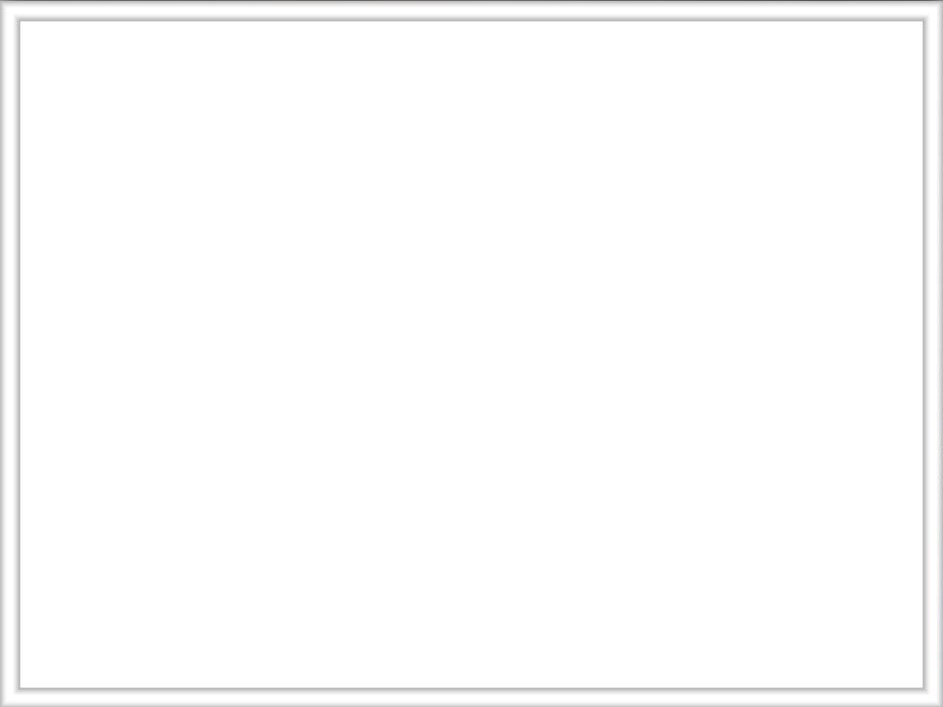 Доля детей в возрасте  1 - 6  лет, посещающих дошкольные учреждения в общей численности детей от 1 до 6 лет, %
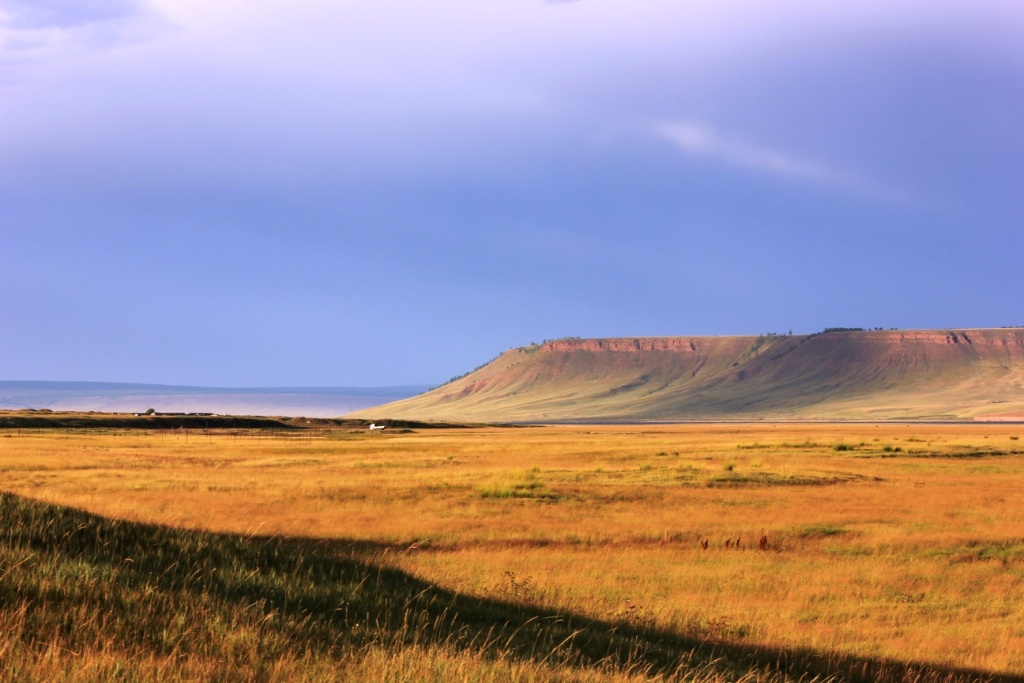 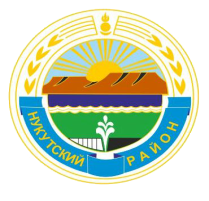 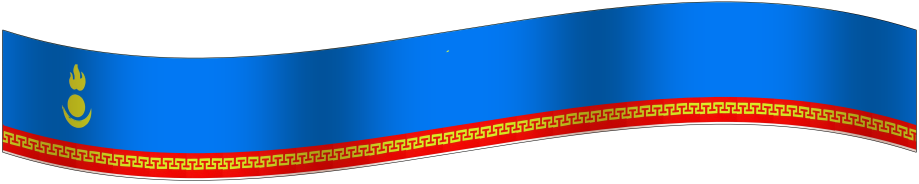 Отчет мэра МО «Нукутский район» за 2016 год
4
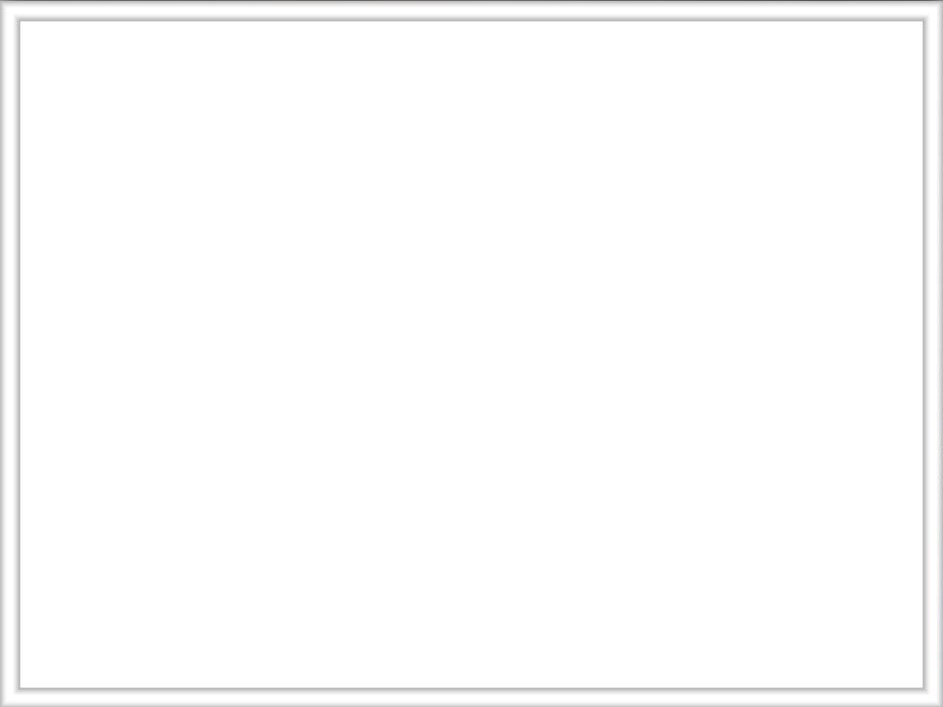 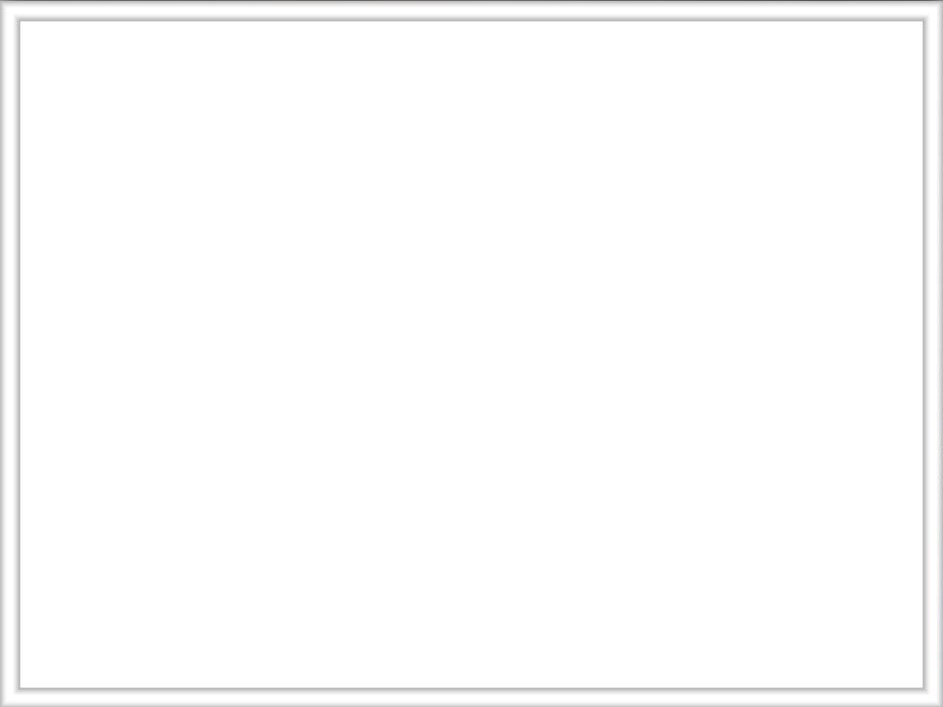 Доля детей в возрасте 1 - 6 лет, стоящих в очереди на зачисление в дошкольные учреждения, %
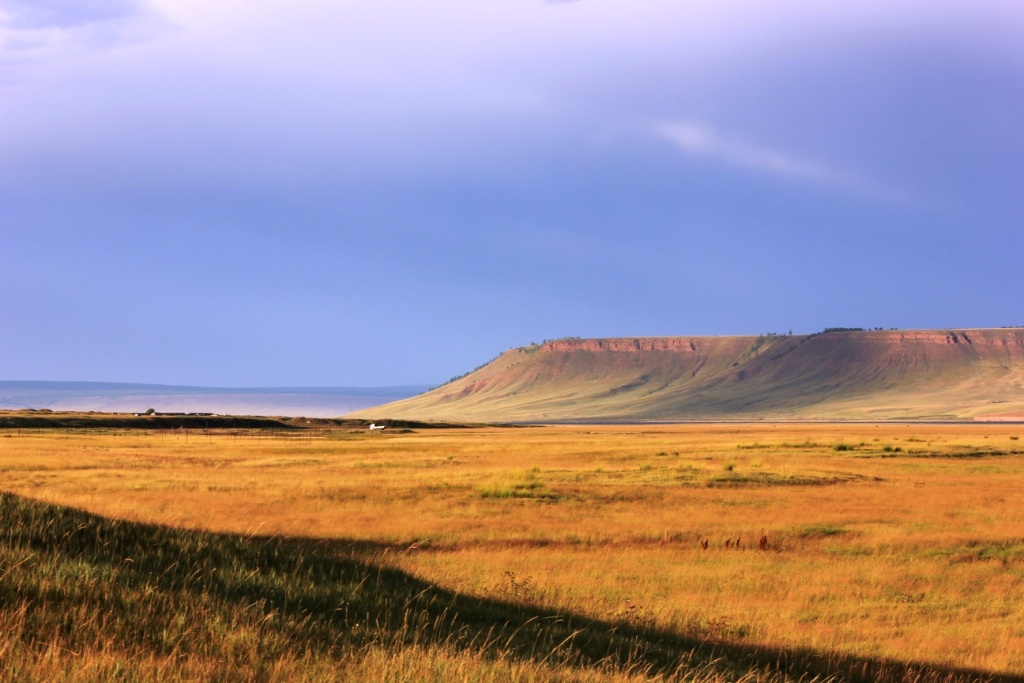 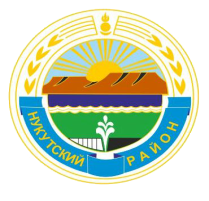 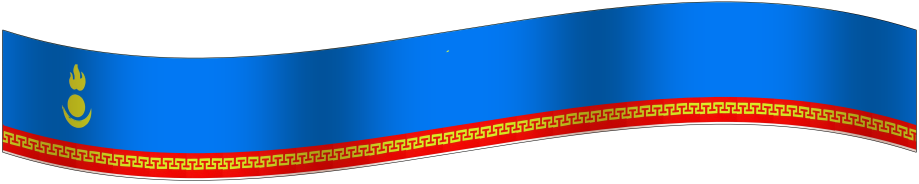 Отчет мэра МО «Нукутский район» за 2016 год
5
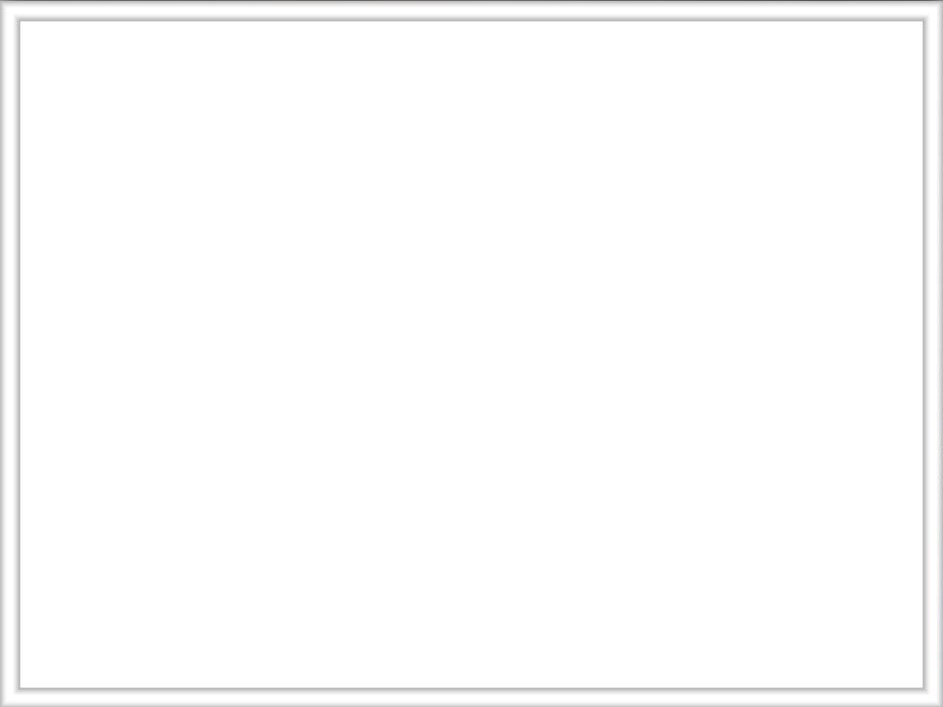 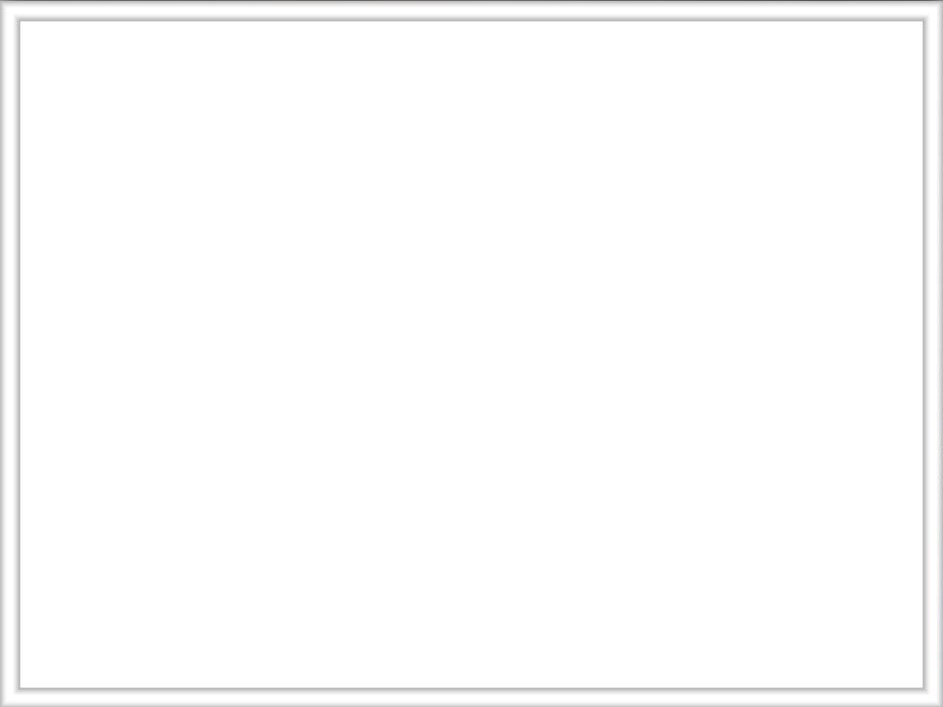 Доходы консолидированного бюджетаМО «Нукутский район», млн. руб.
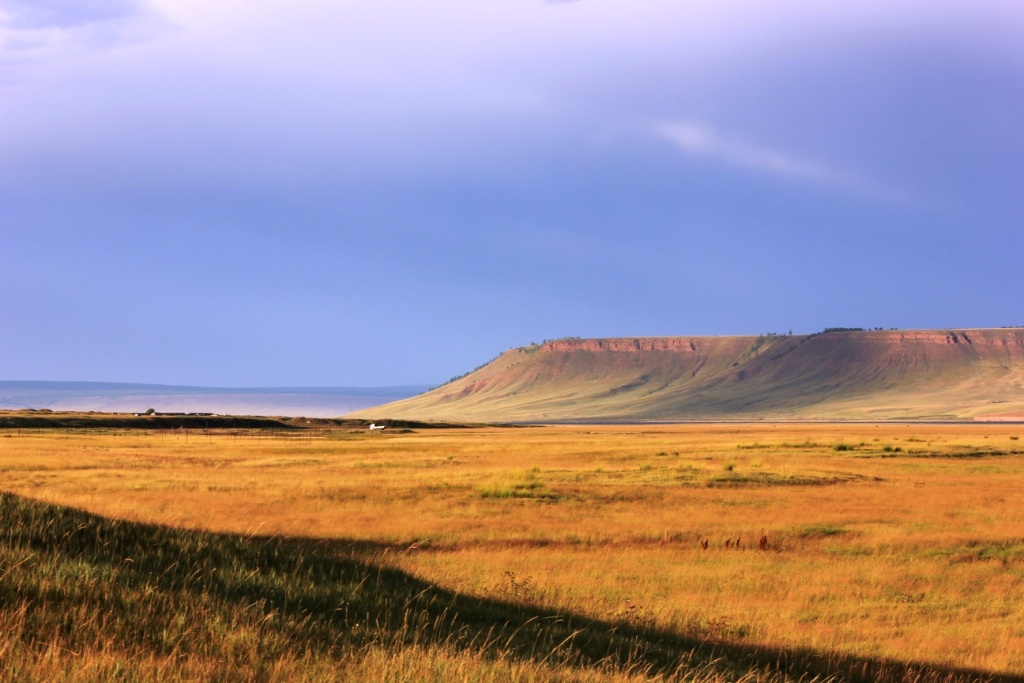 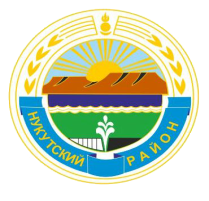 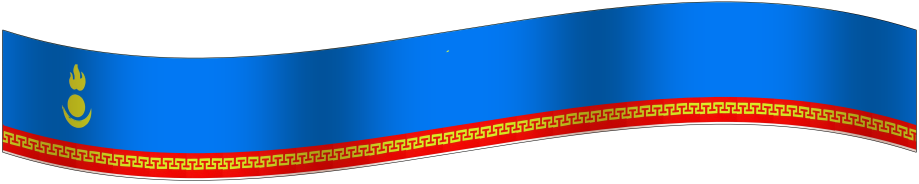 Отчет мэра МО «Нукутский район» за 2016 год
6
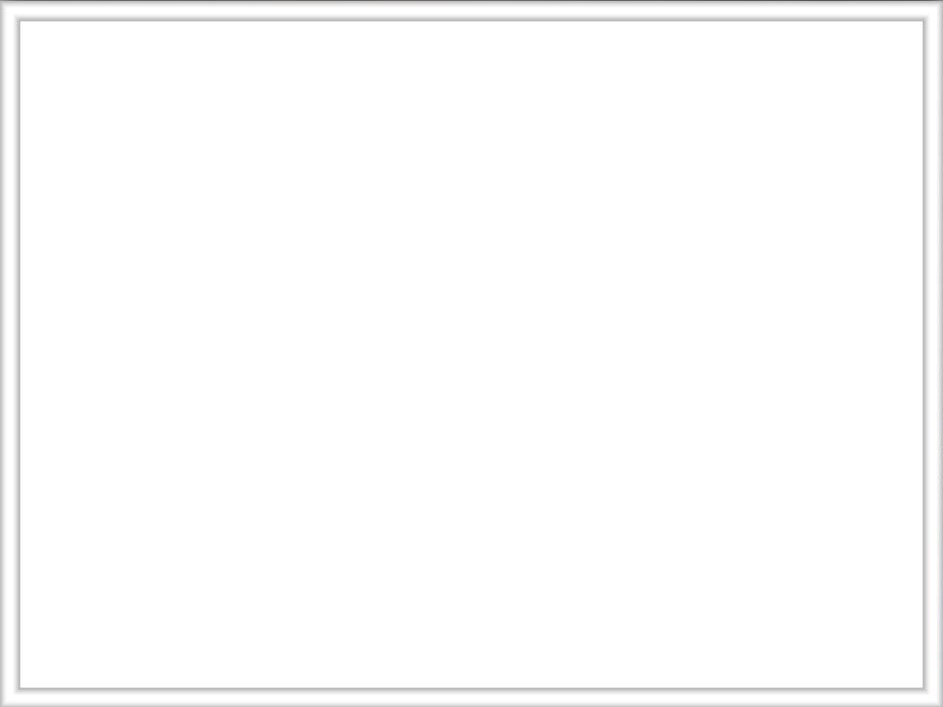 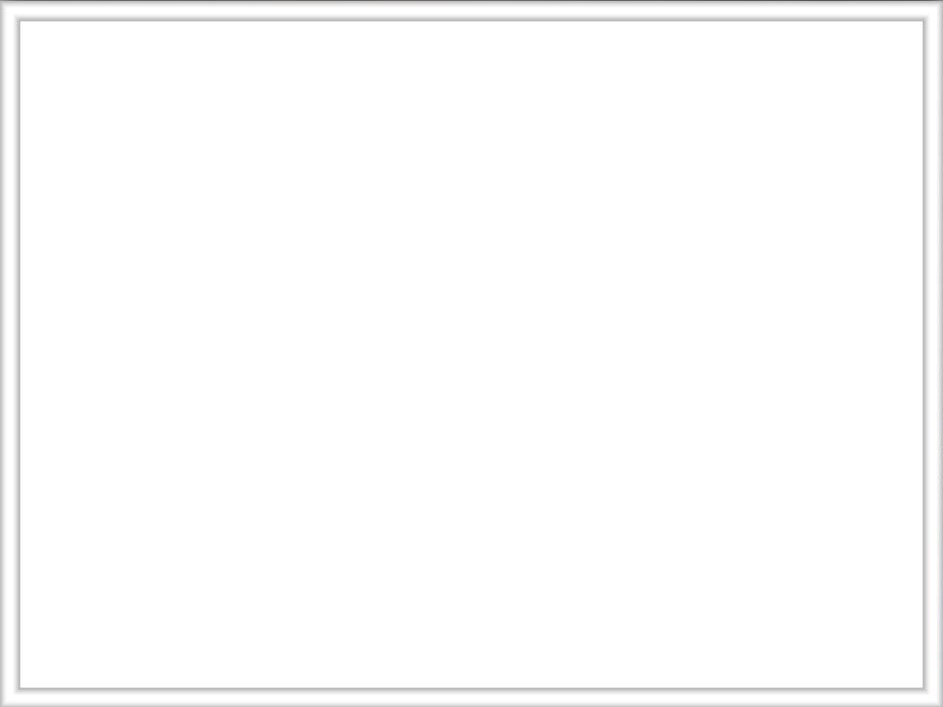 Расходы консолидированного бюджетаМО «Нукутский район», млн. руб.
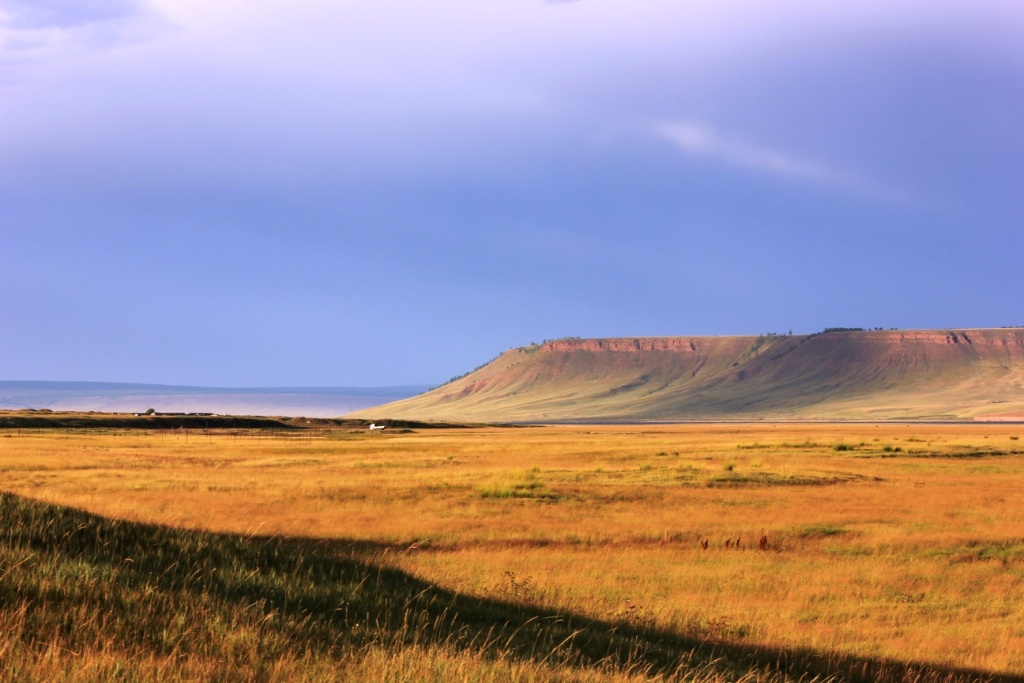 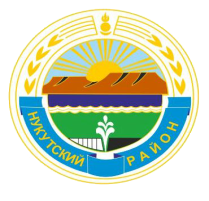 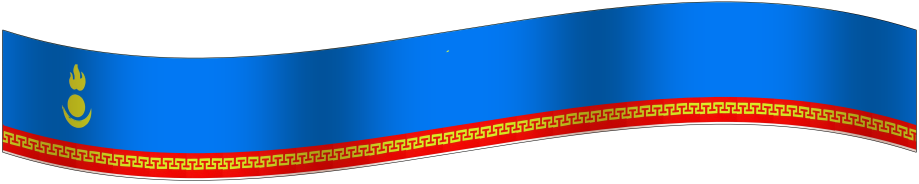 Отчет мэра МО «Нукутский район» за 2016 год
7
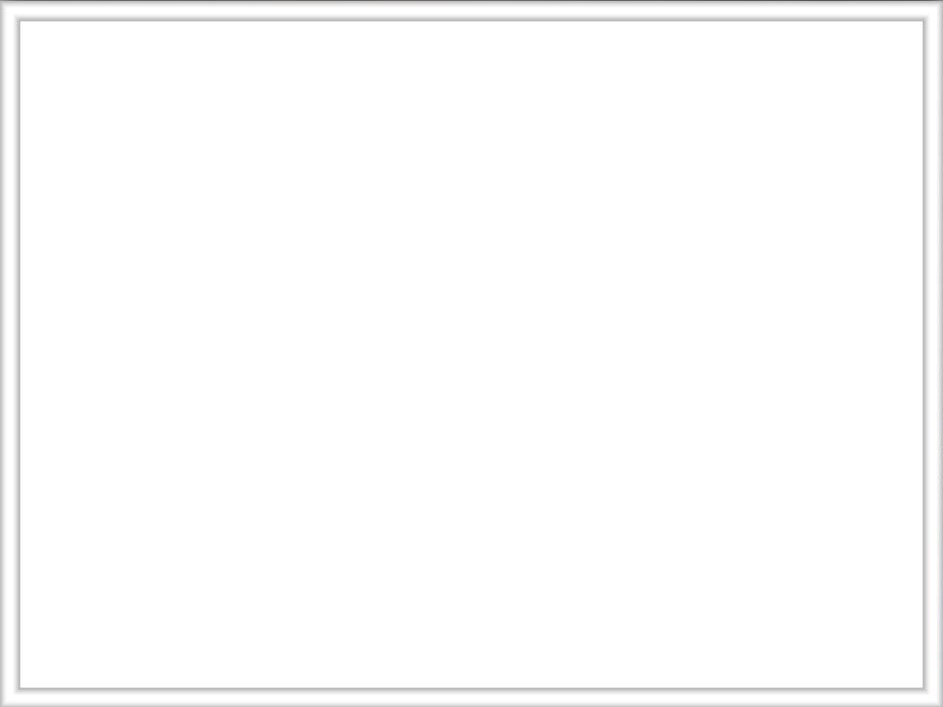 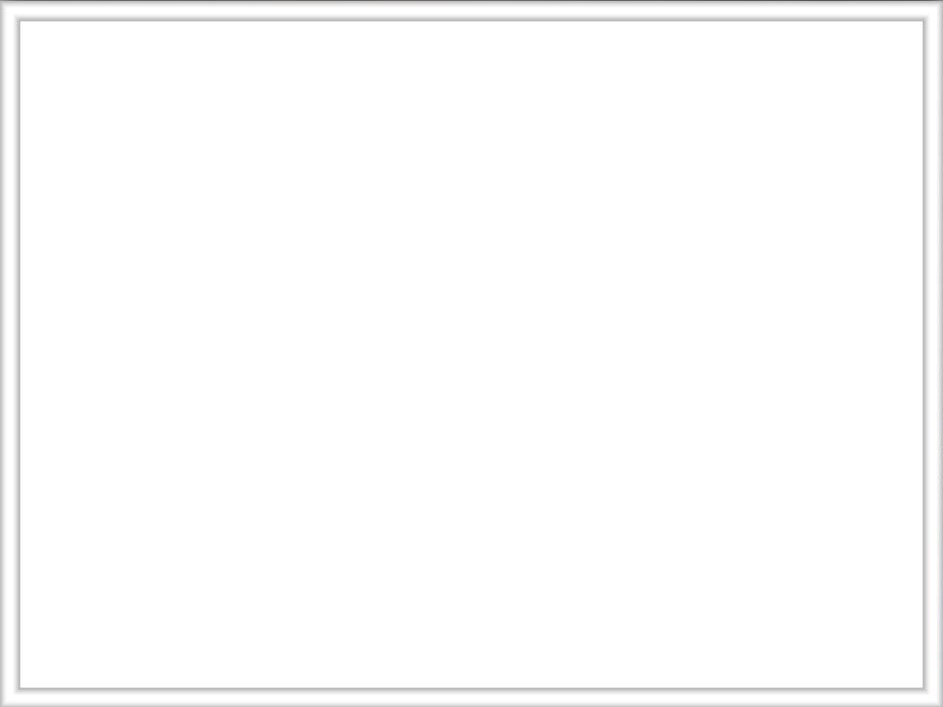 Структура расходов консолидированного бюджета МО «Нукутский район» в 2016 году
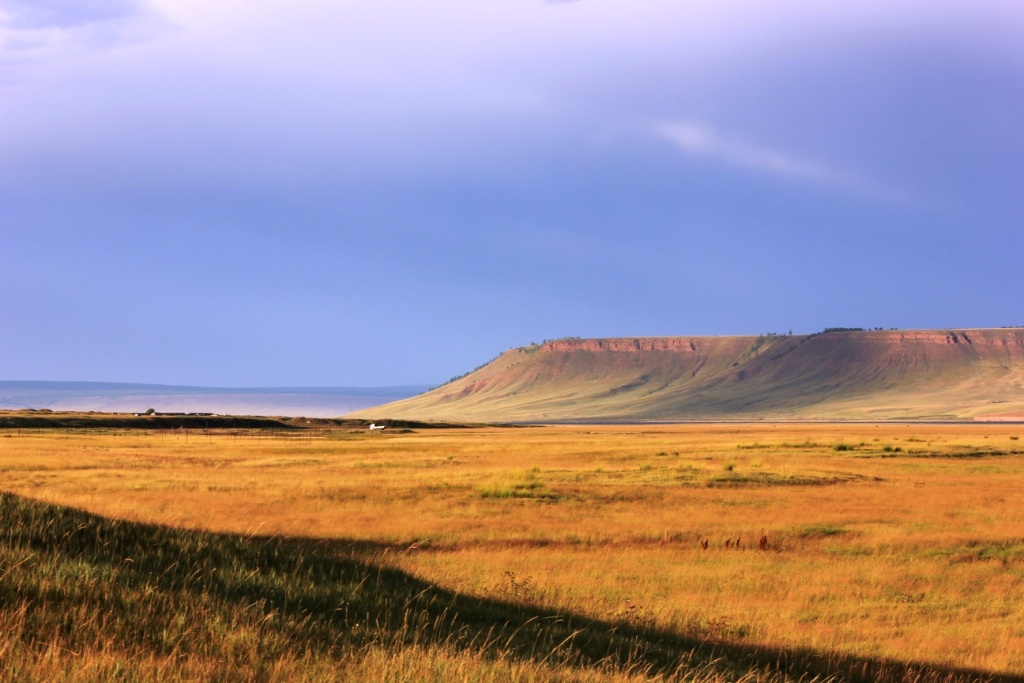 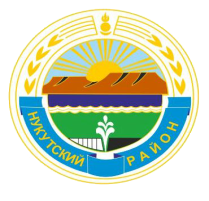 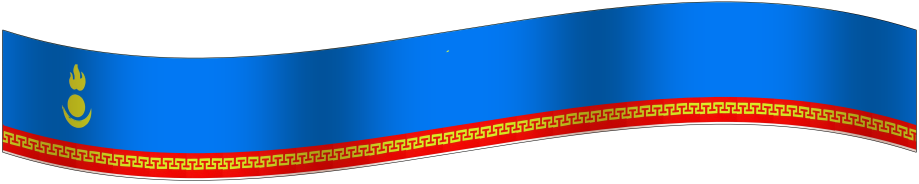 Отчет мэра МО «Нукутский район» за 2016 год
8
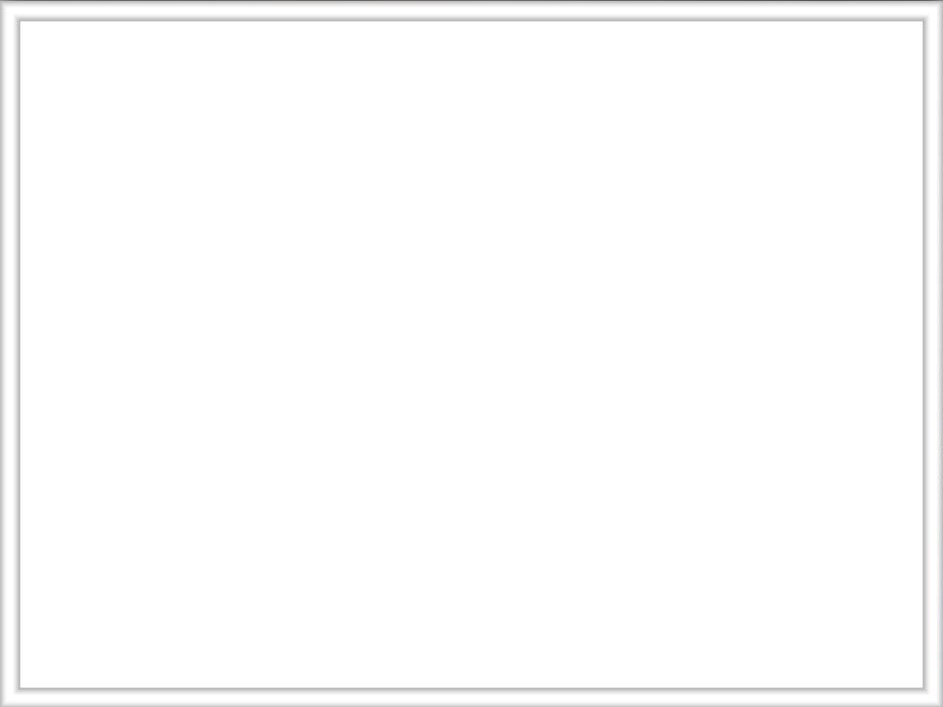 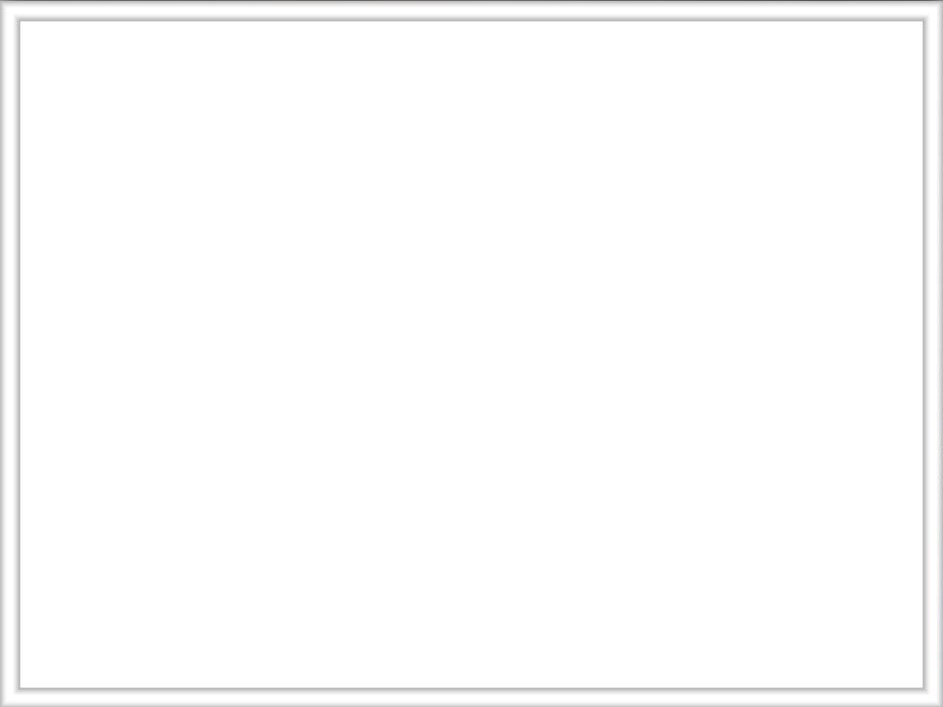 Динамика оборота товаров и услугМО «Нукутский район», млрд. руб.
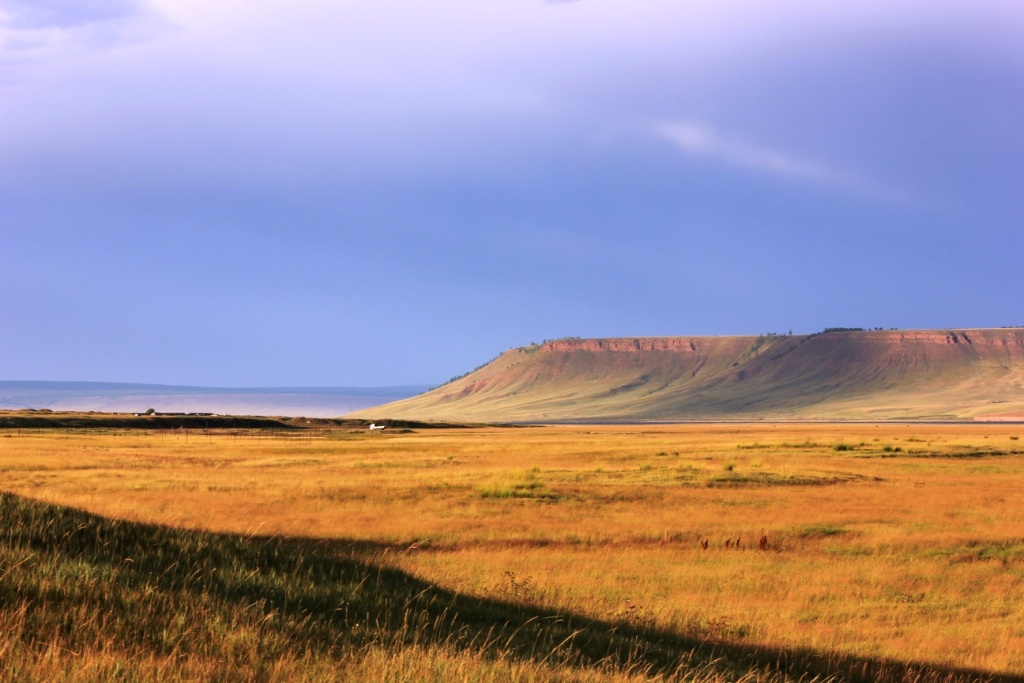 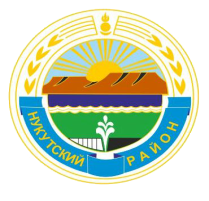 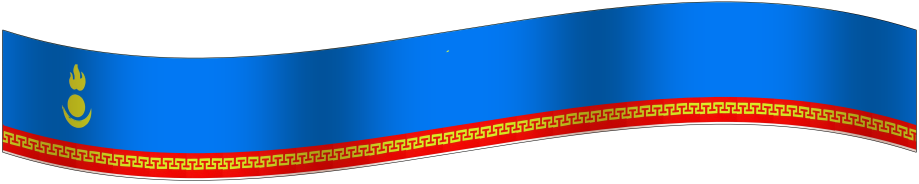 Отчет мэра МО «Нукутский район» за 2016 год
9
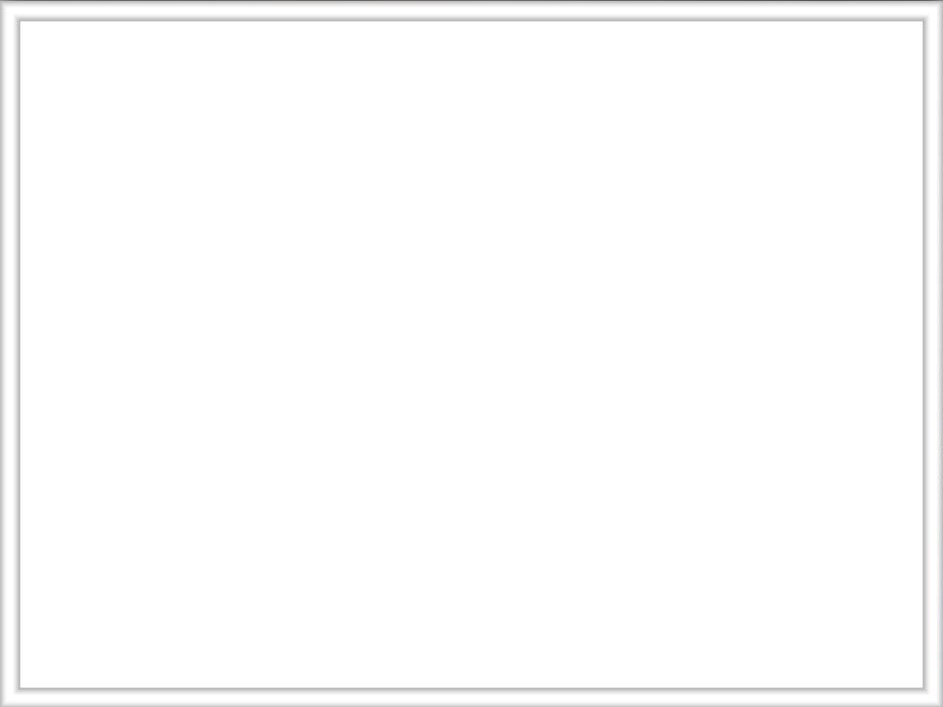 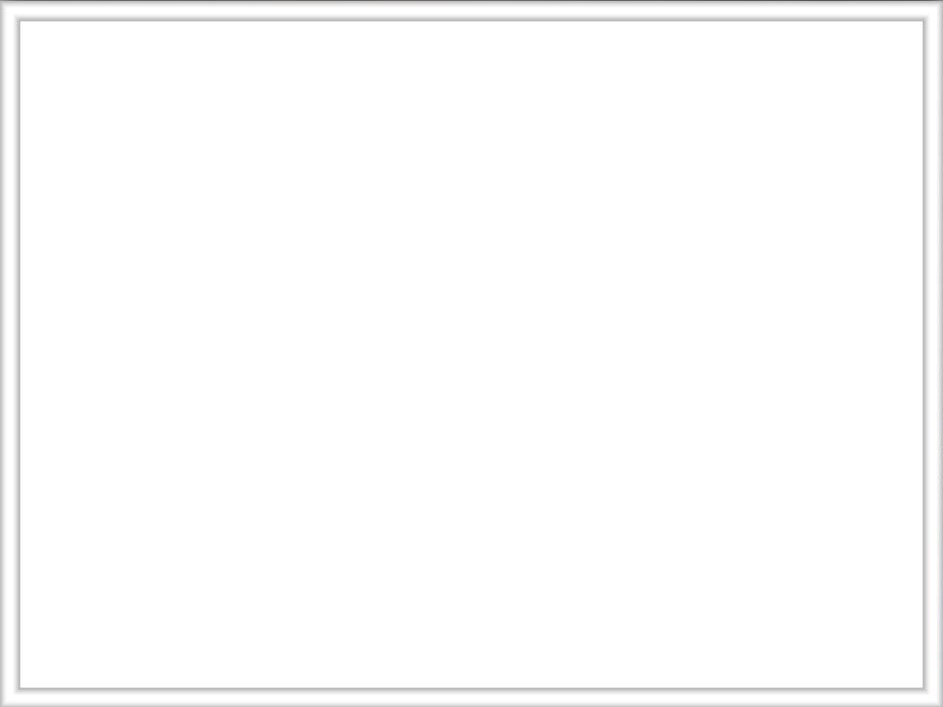 Структура отгруженной продукции по отраслям за 2016 год
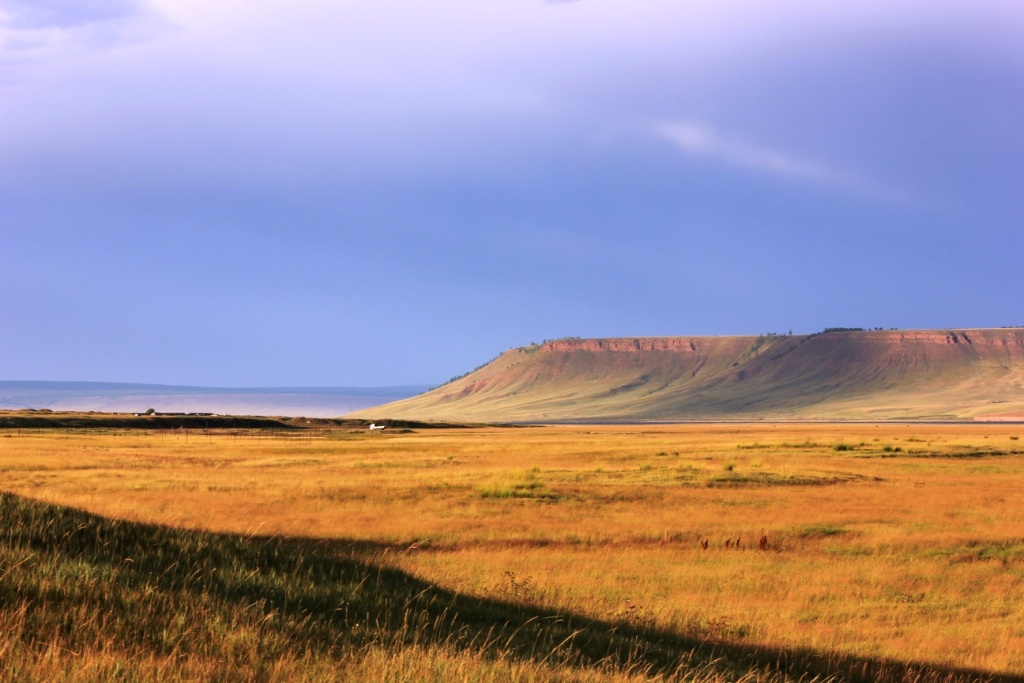 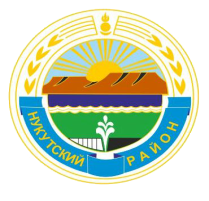 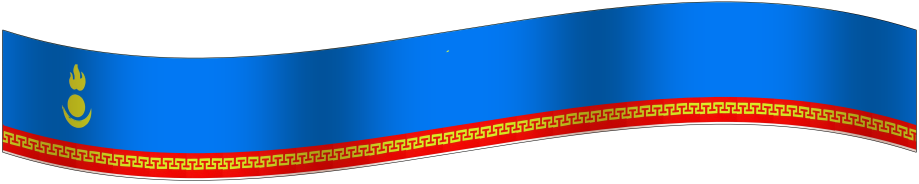 Отчет мэра МО «Нукутский район» за 2016 год
10
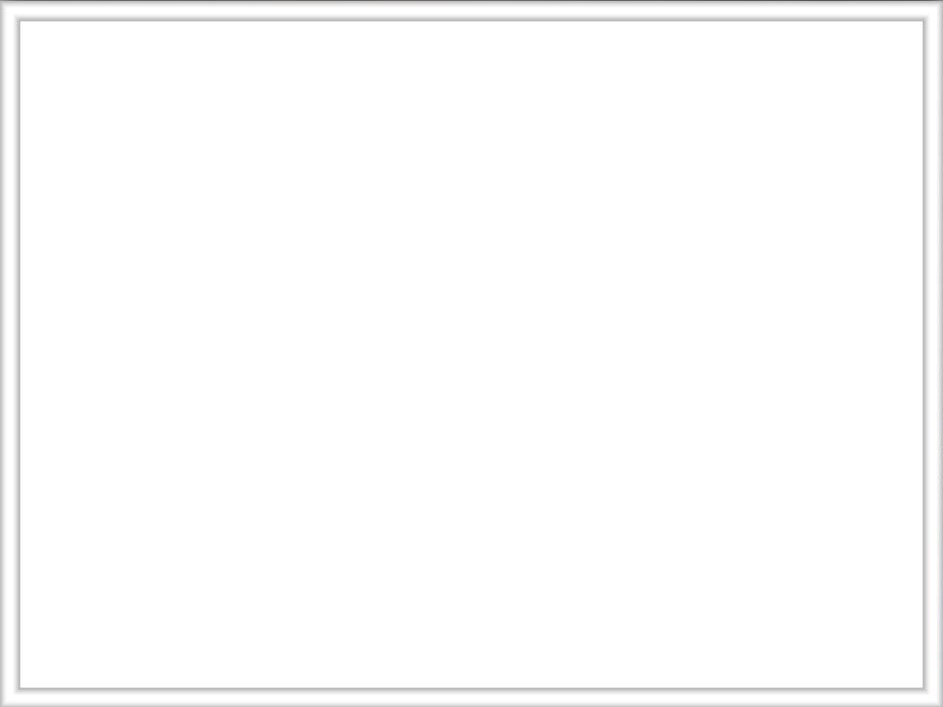 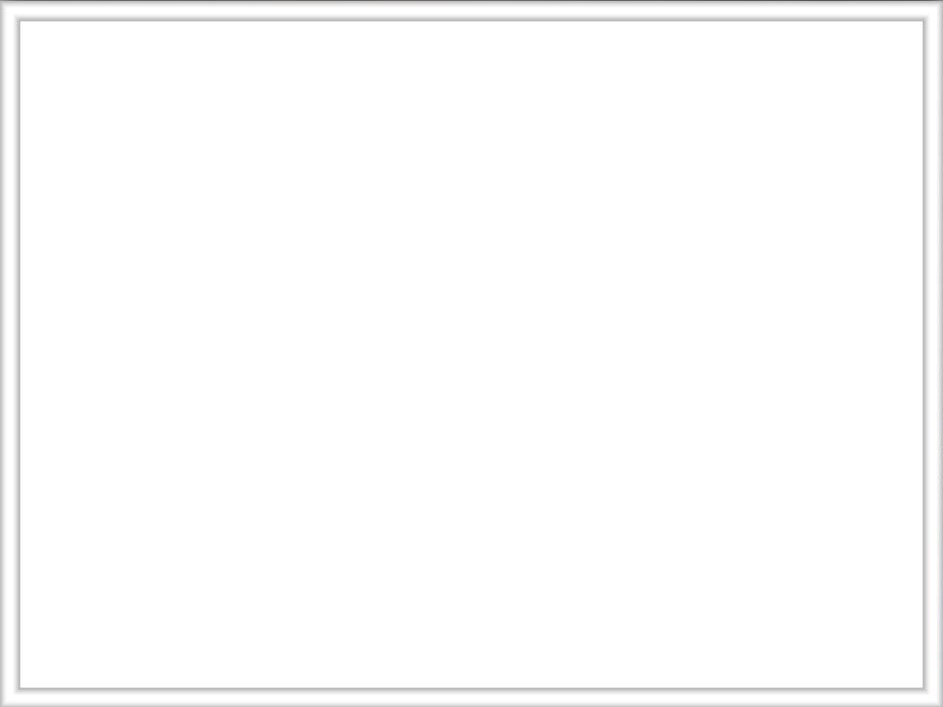 Доля общеэкономического оборота МО «Нукутский район» в общеэкономическом обороте УОБО за 2016 год
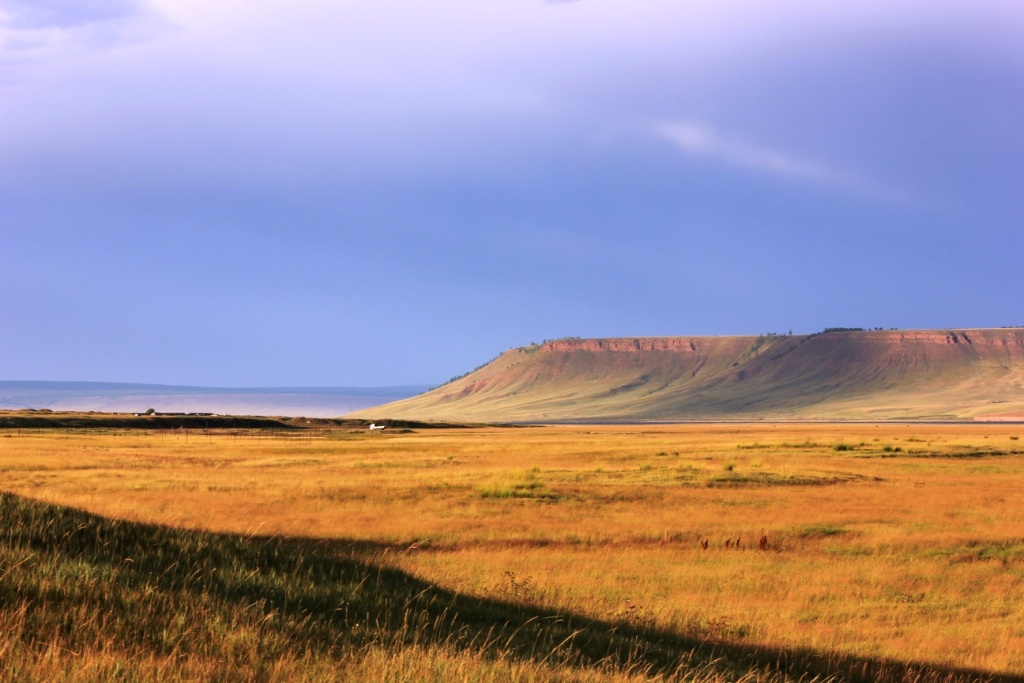 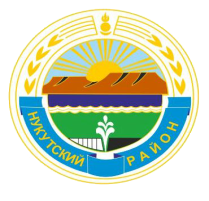 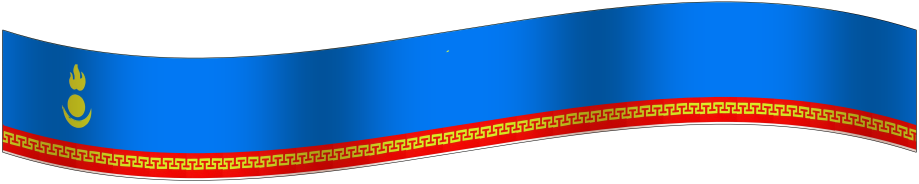 Отчет мэра МО «Нукутский район» за 2016 год
11
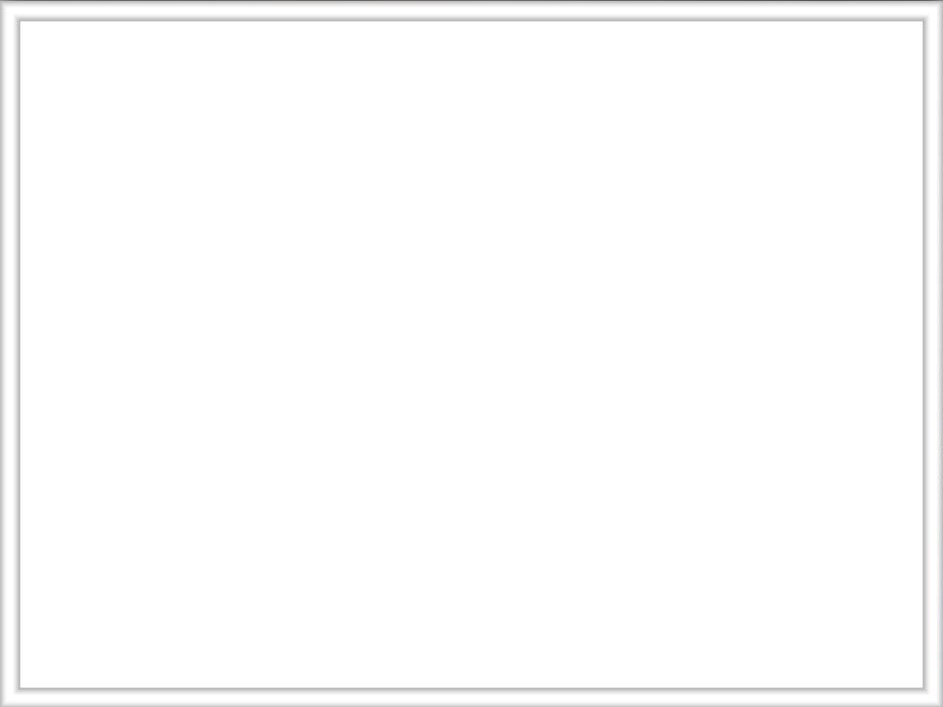 Инвестиции в основной капитал, млн. руб.
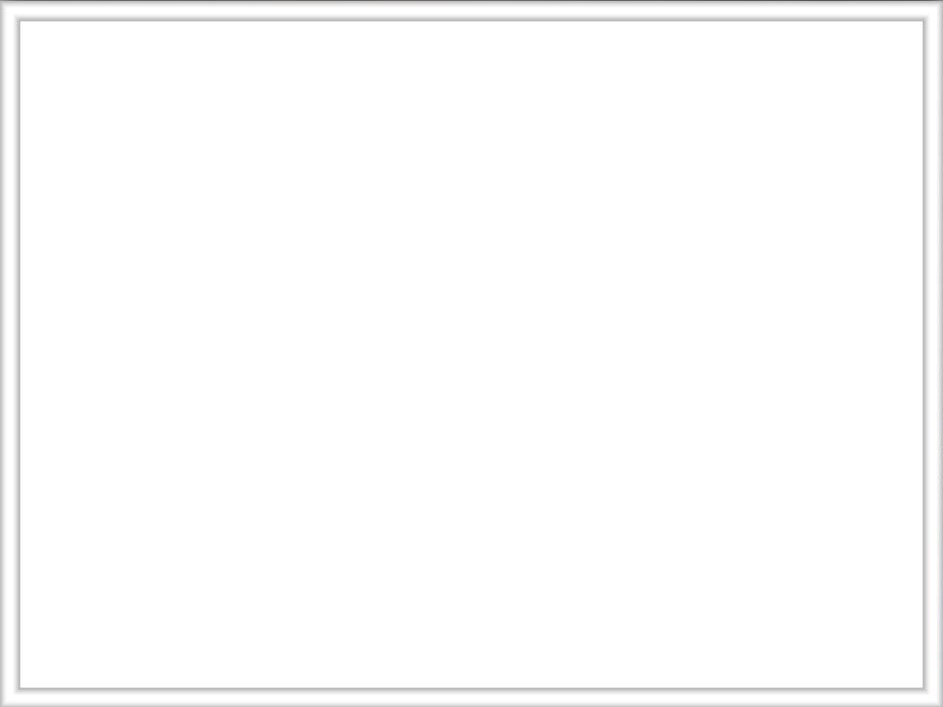 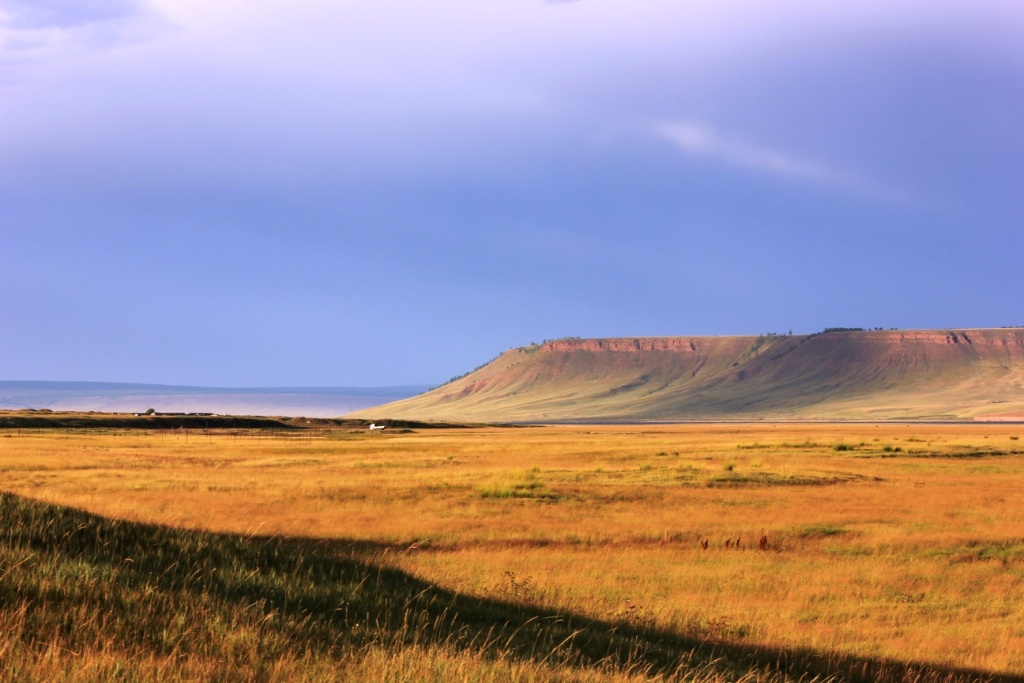 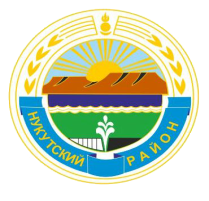 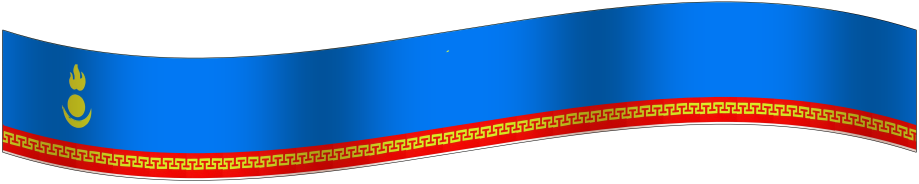 Отчет мэра МО «Нукутский район» за 2016 год
12
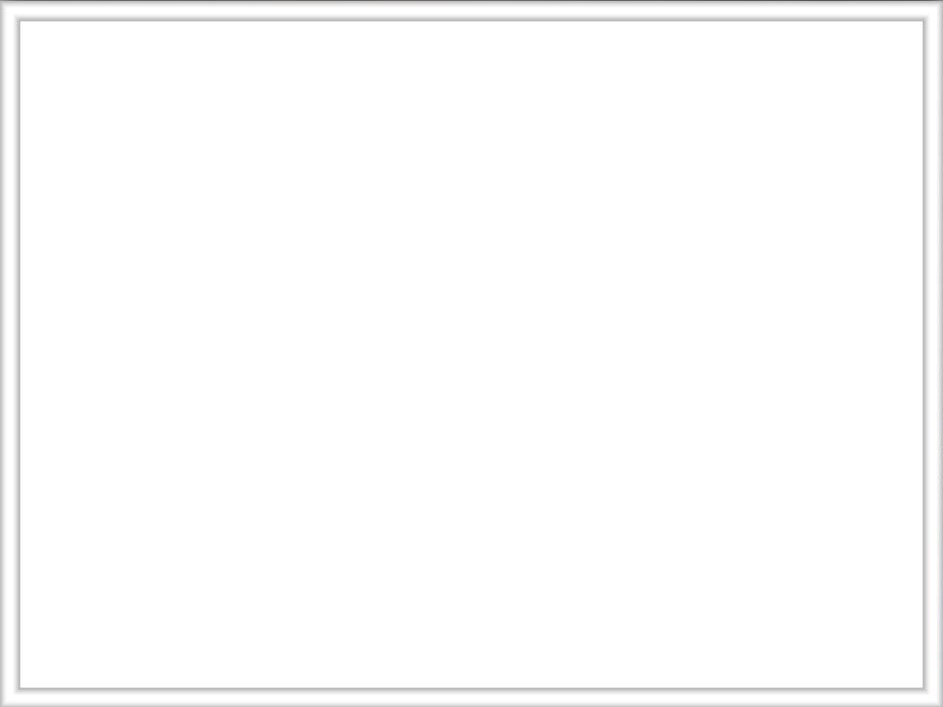 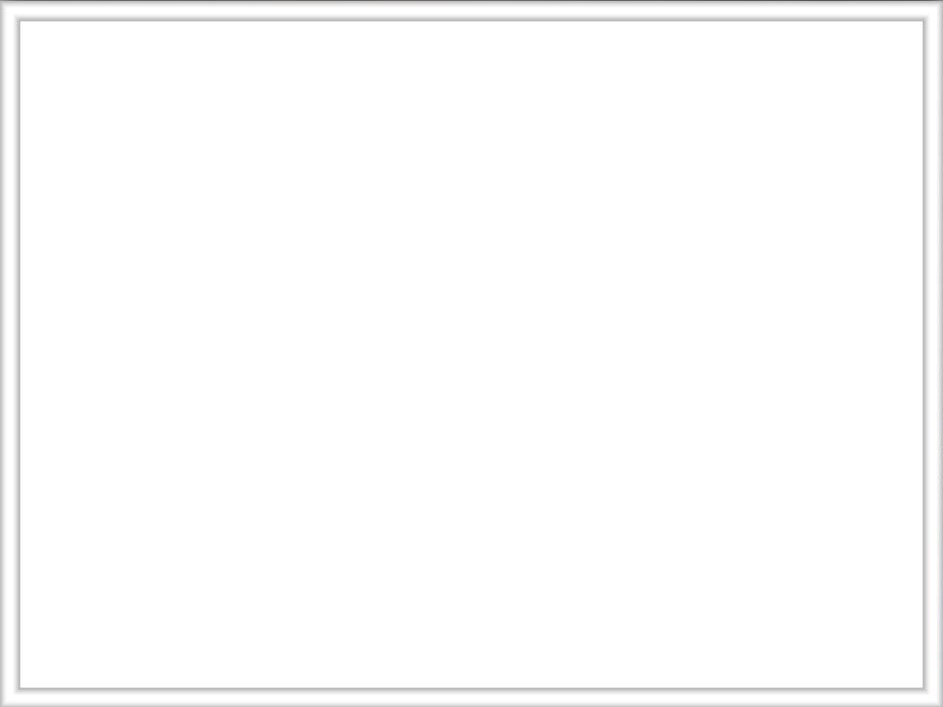 Объем инвестиций в основной капитал (за исключением бюджетных средств) в расчете на 1 жителя, руб.
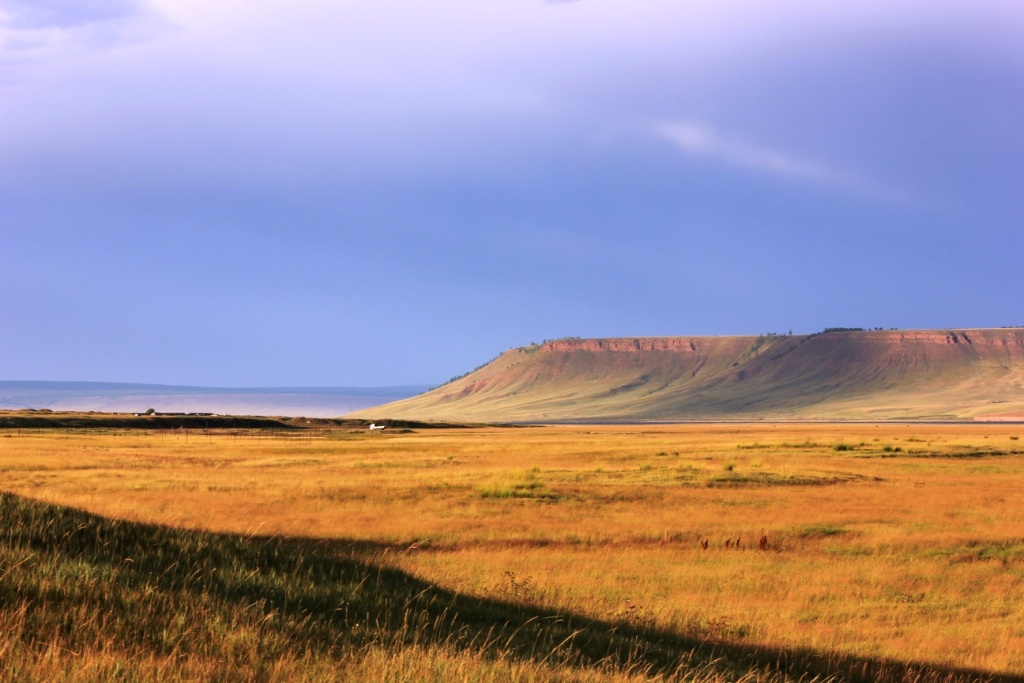 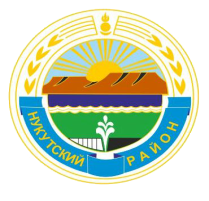 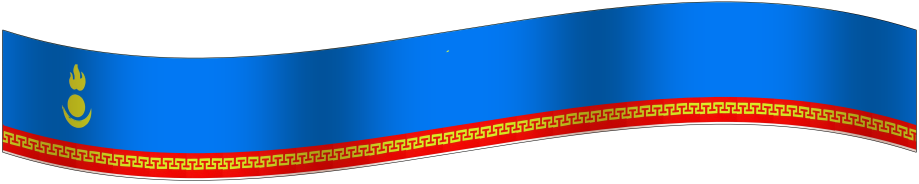 Отчет мэра МО «Нукутский район» за 2016 год
13
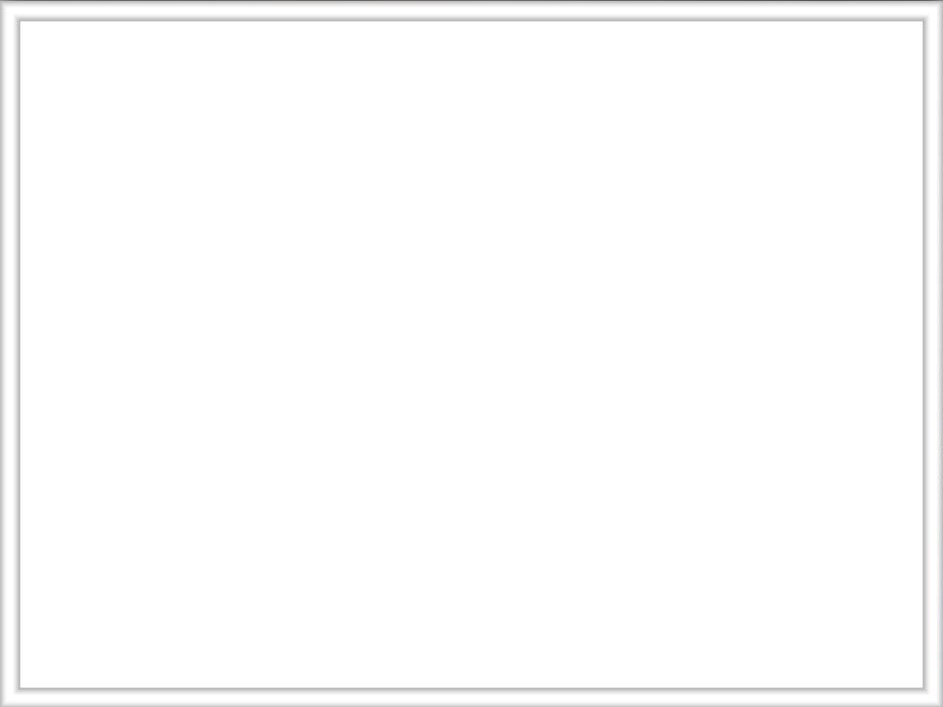 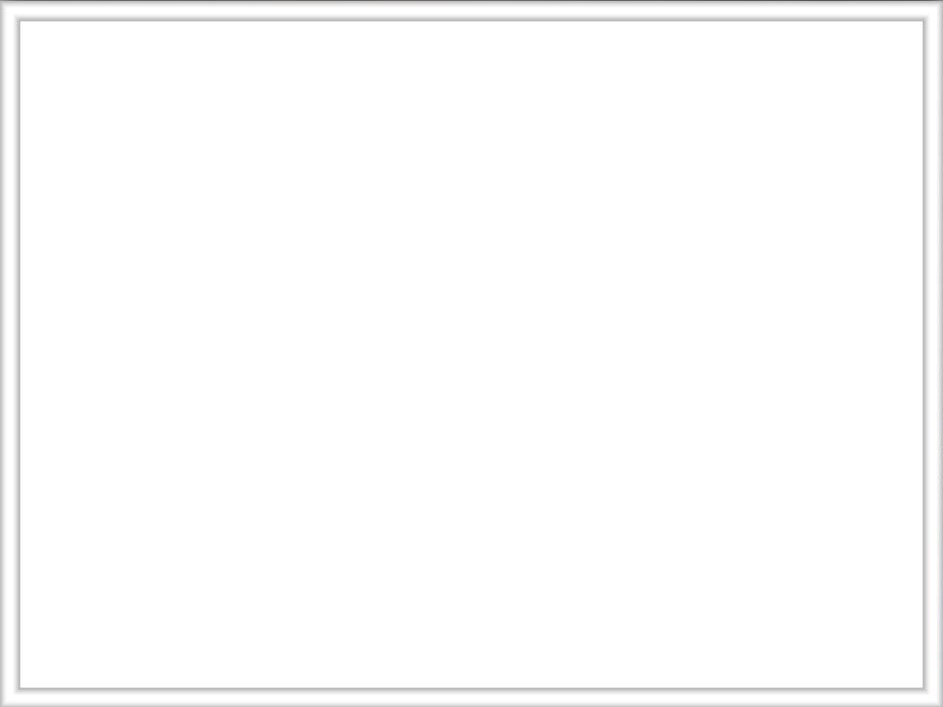 Среднесписочная численность работающих, чел.
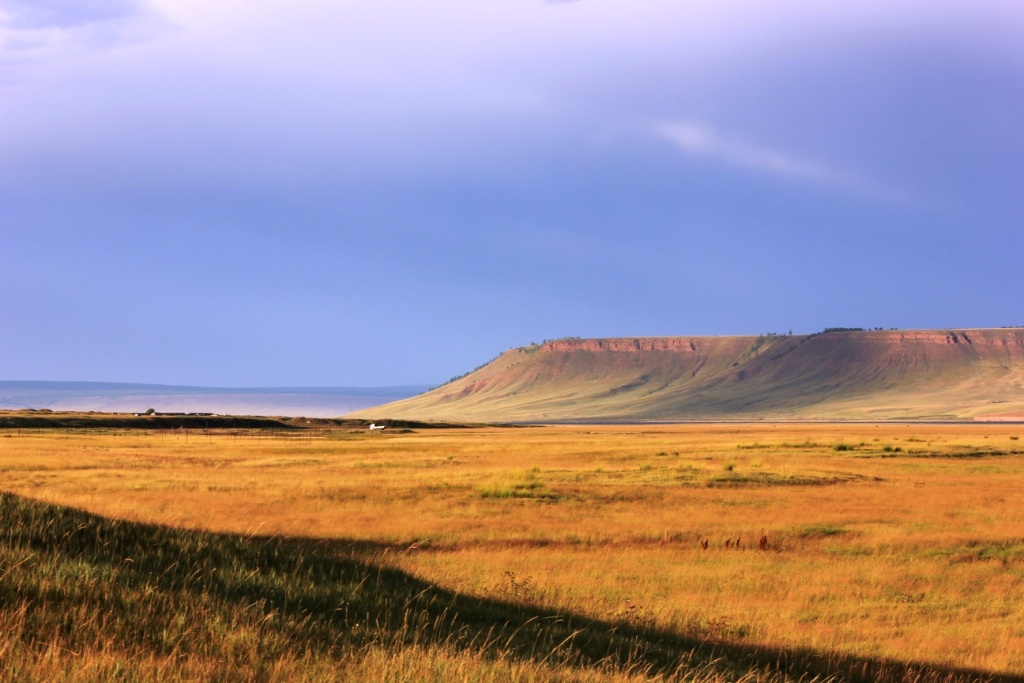 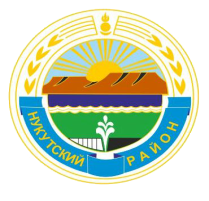 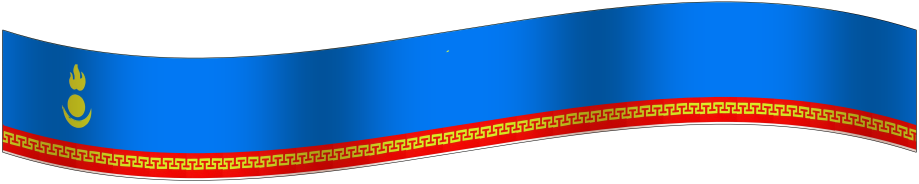 Отчет мэра МО «Нукутский район» за 2016 год
14
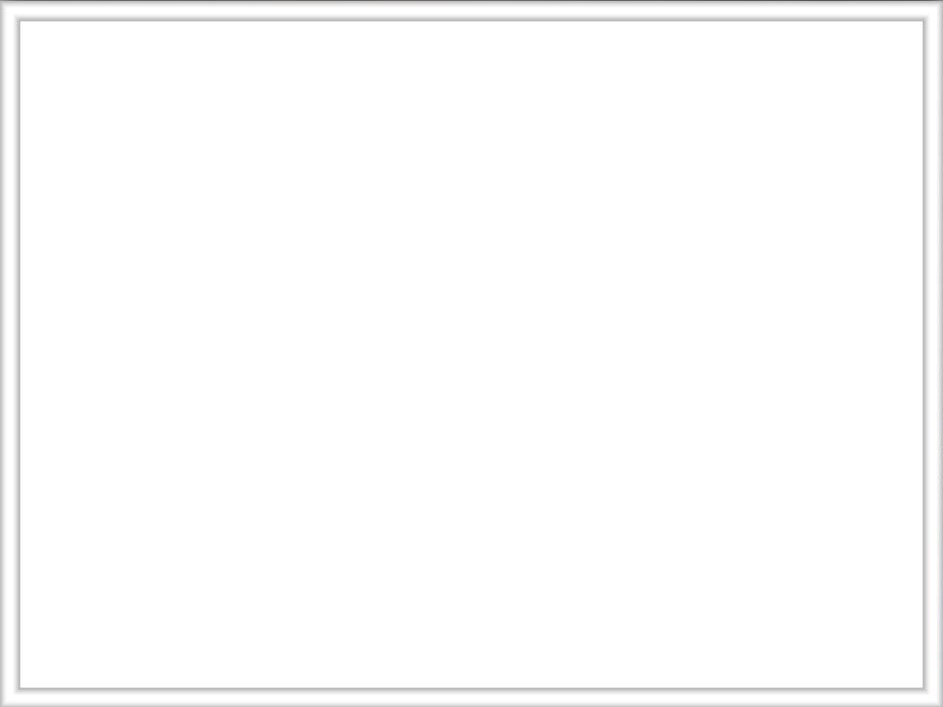 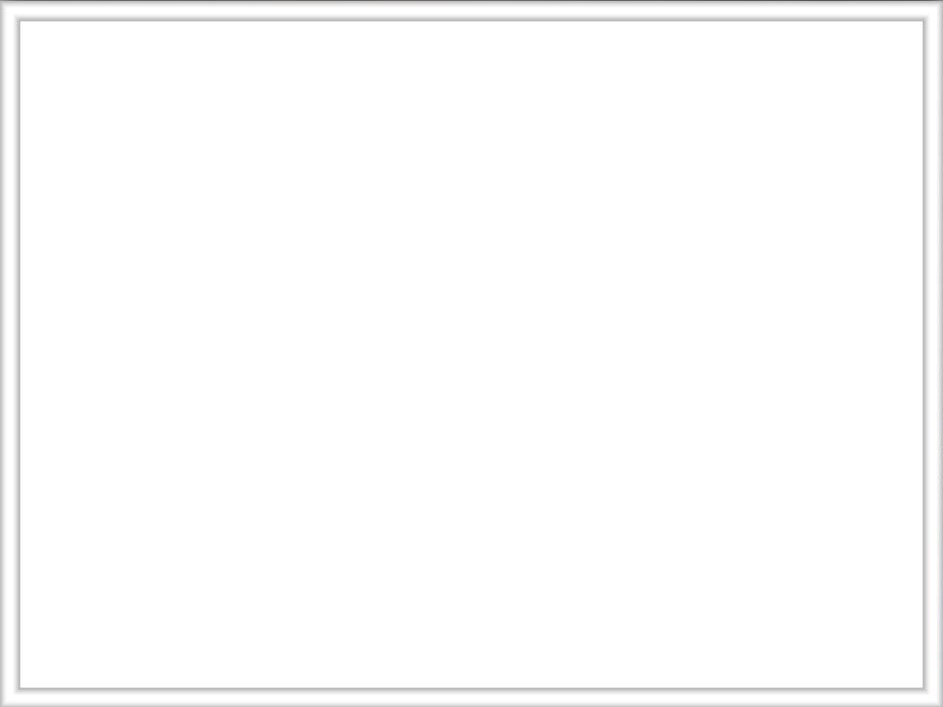 Средняя заработная плата, руб.
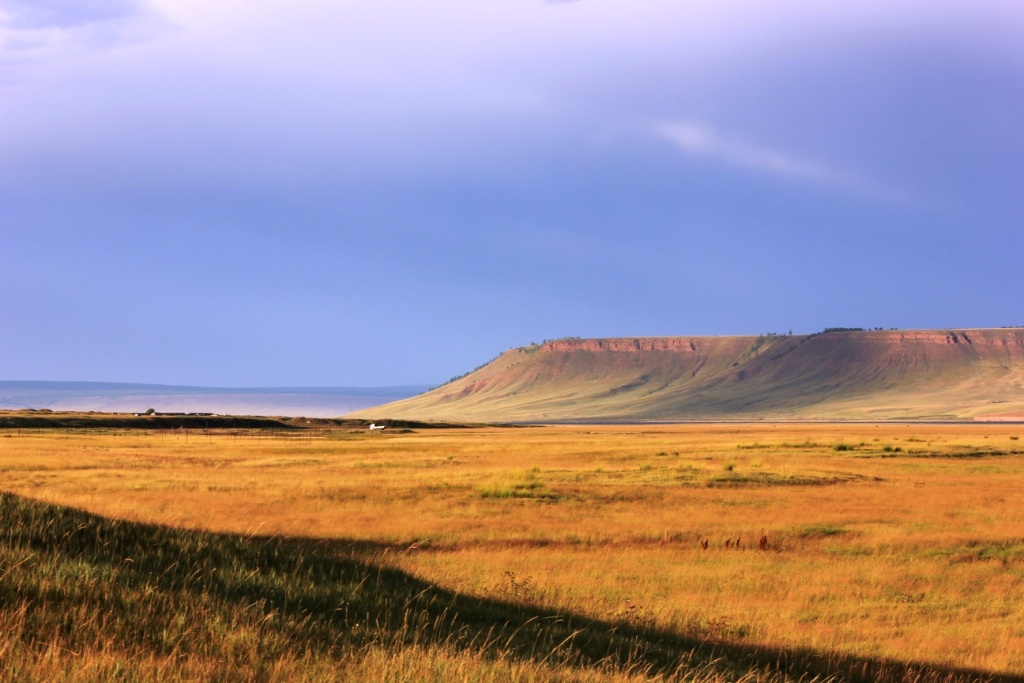 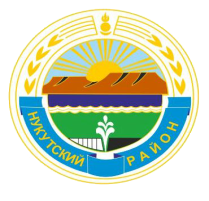 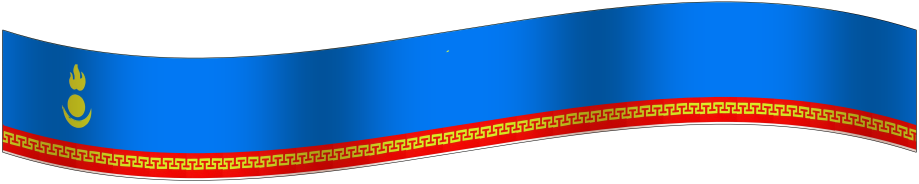 Отчет мэра МО «Нукутский район» за 2016 год
15
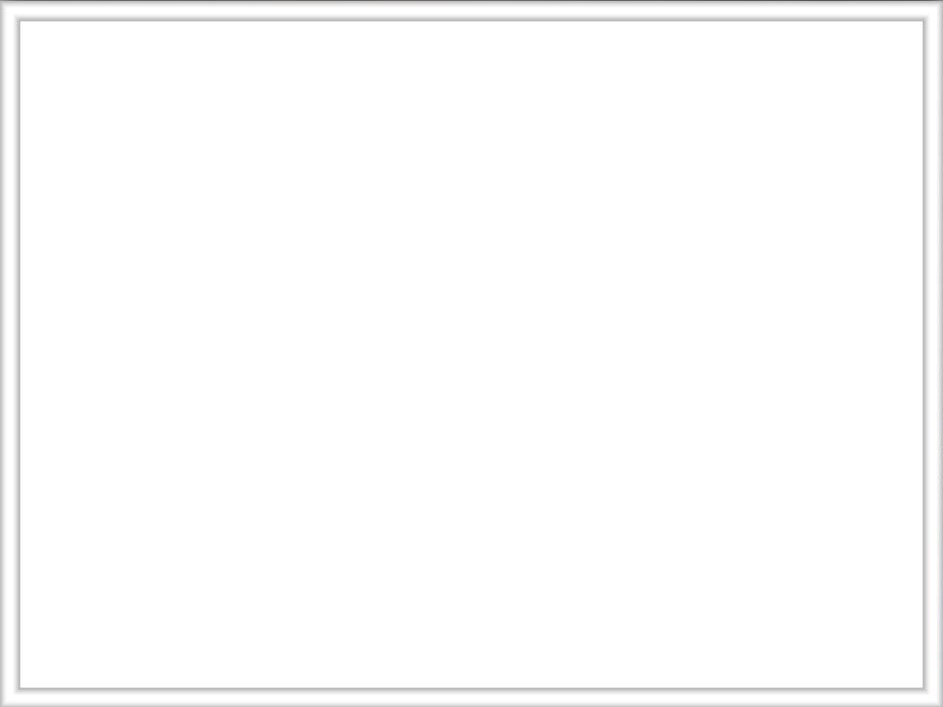 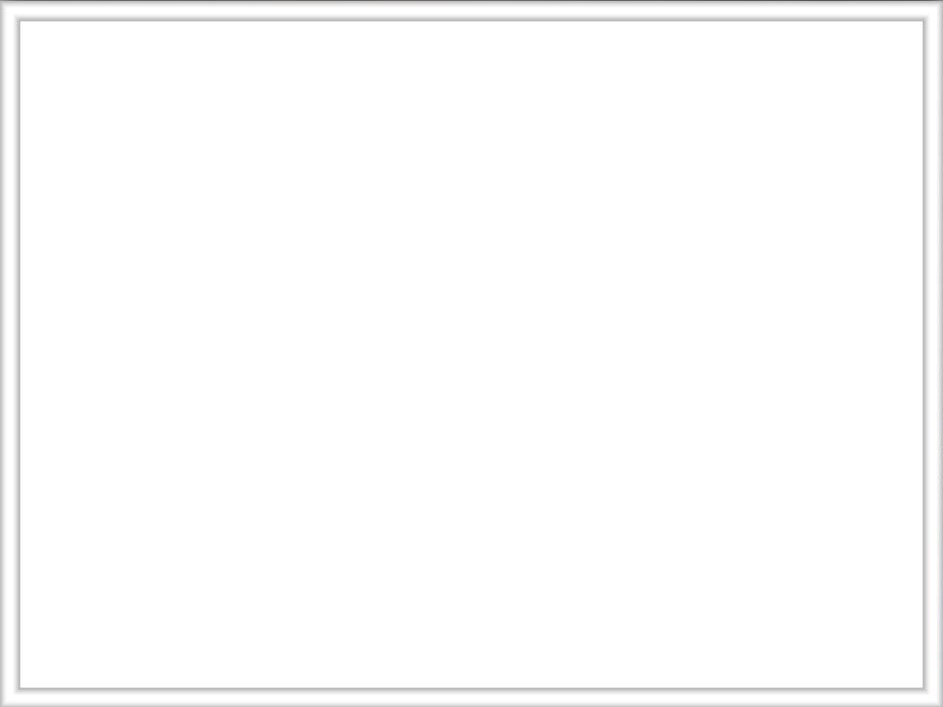 Средняя заработная плата, руб.
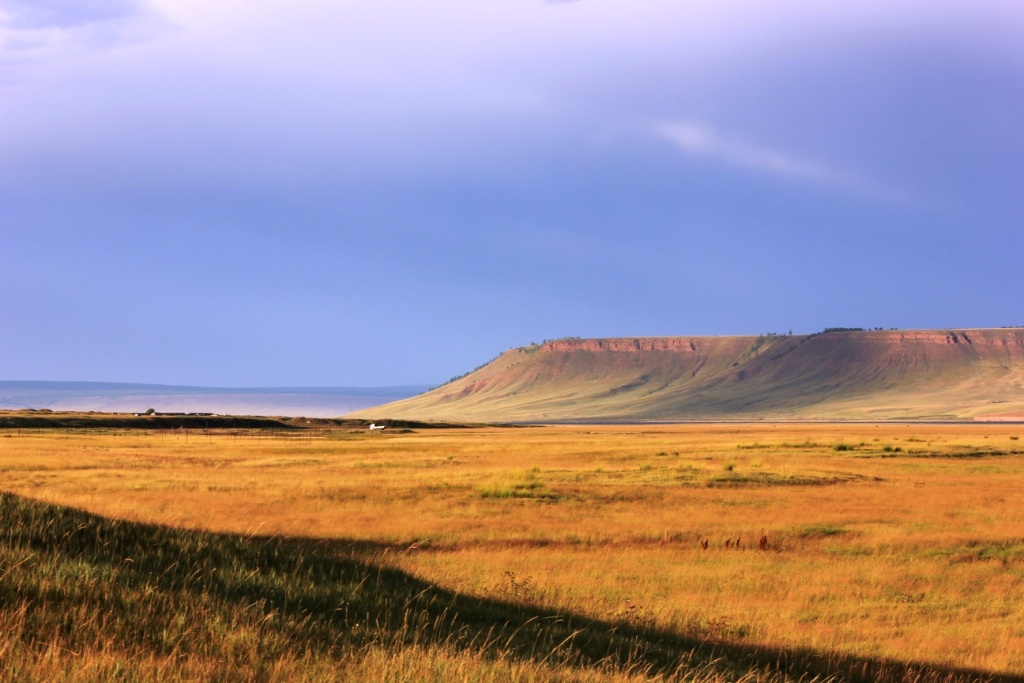 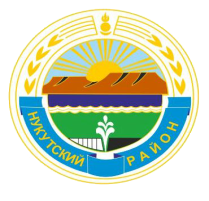 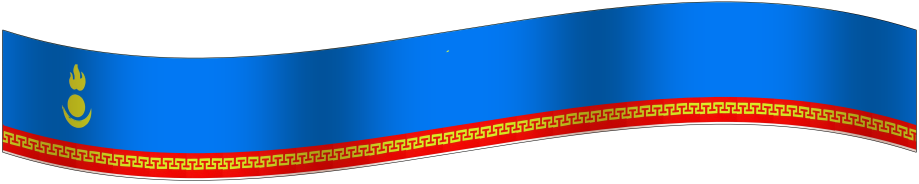 Отчет мэра МО «Нукутский район» за 2016 год
16
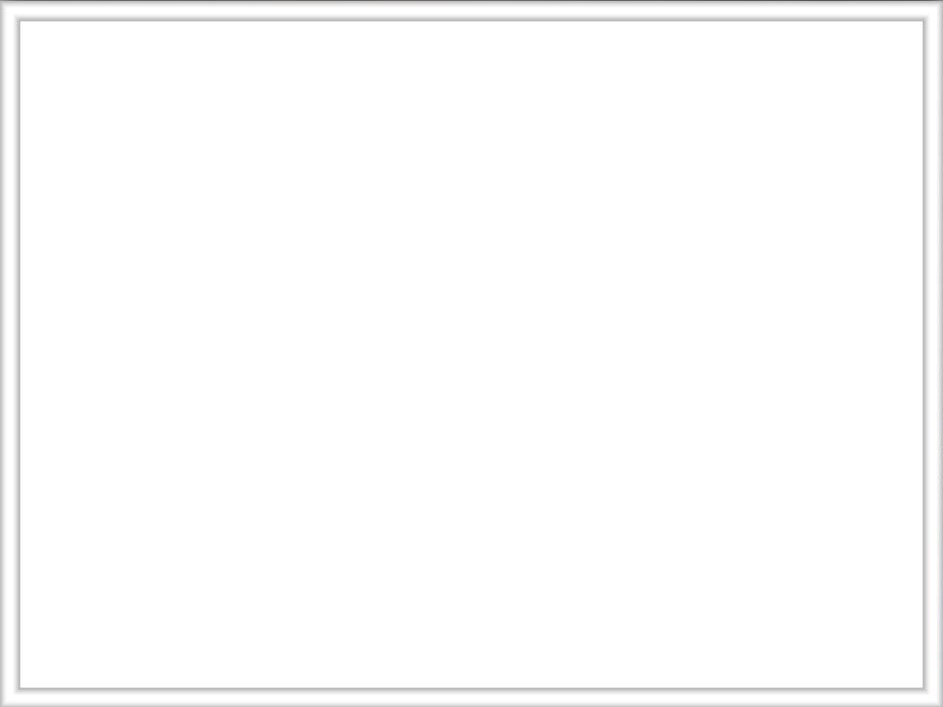 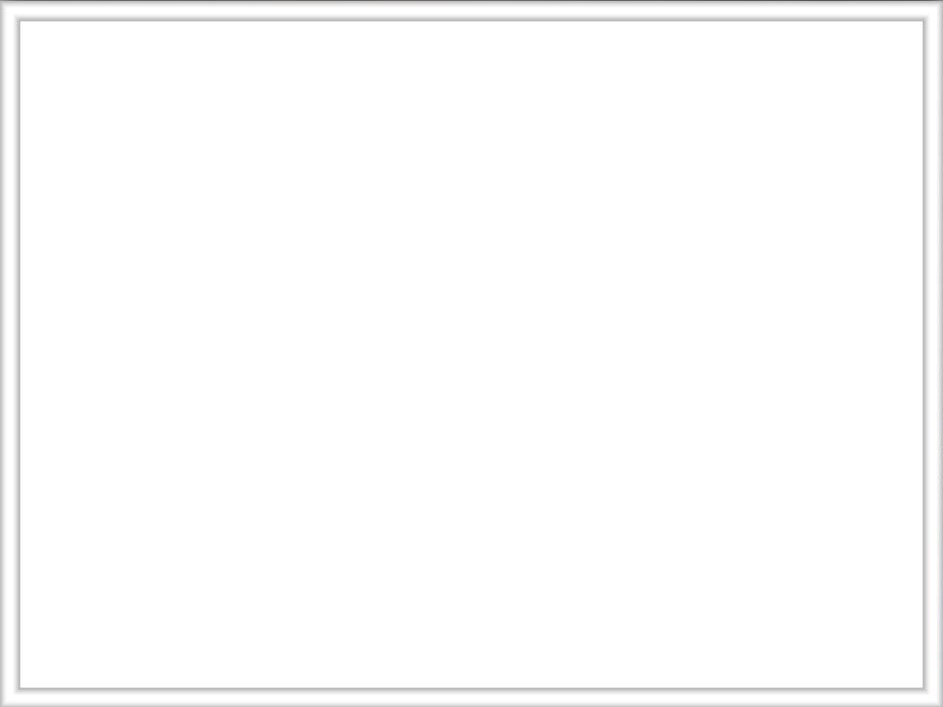 Среднемесячная номинальная начисленная заработная плата работников, руб.
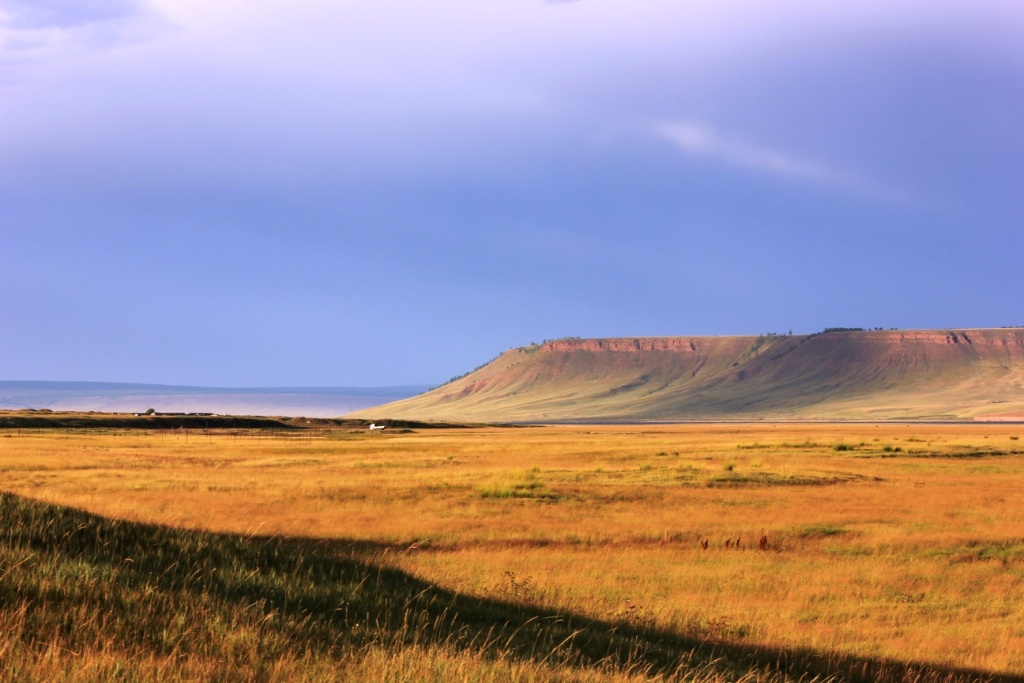 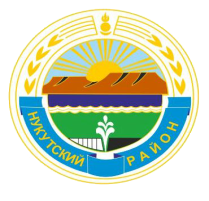 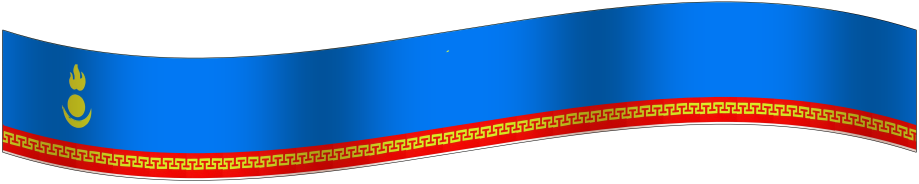 Отчет мэра МО «Нукутский район» за 2016 год
17
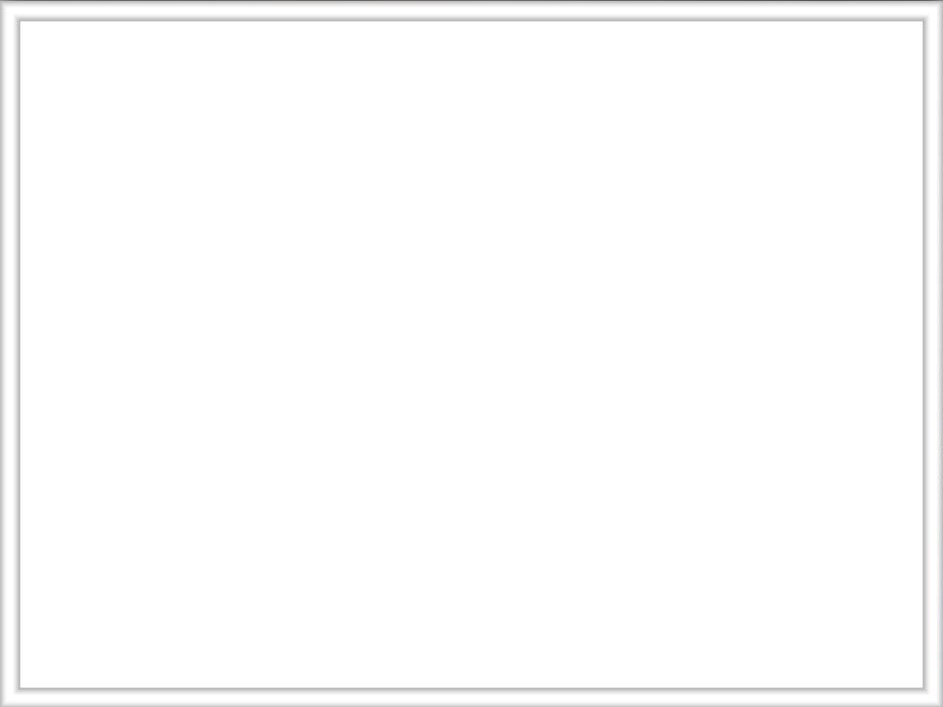 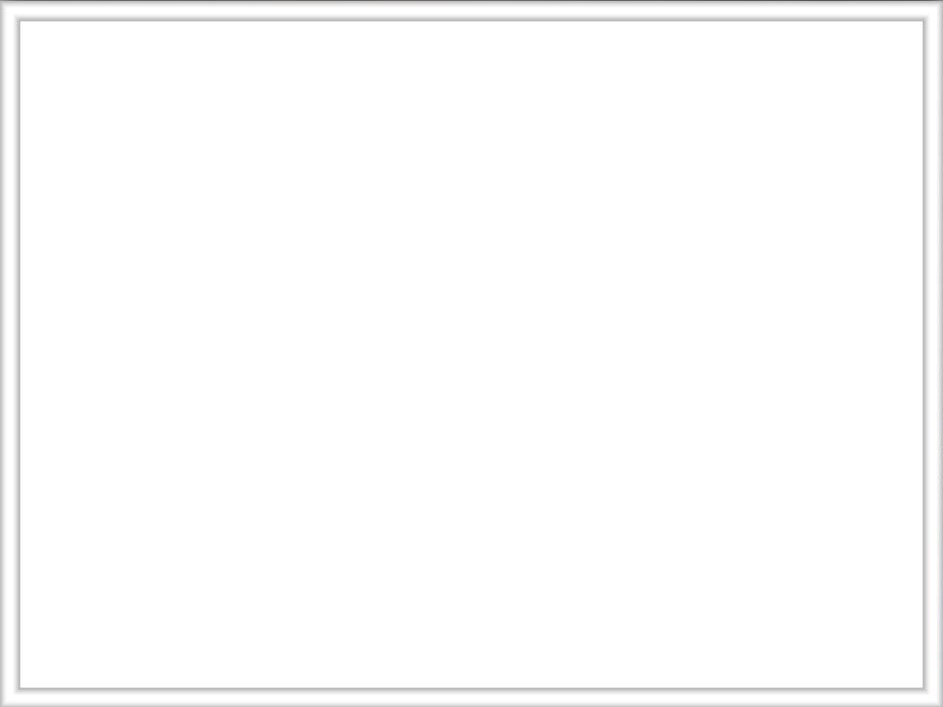 Ввод в действие жилых домов, кв. м.
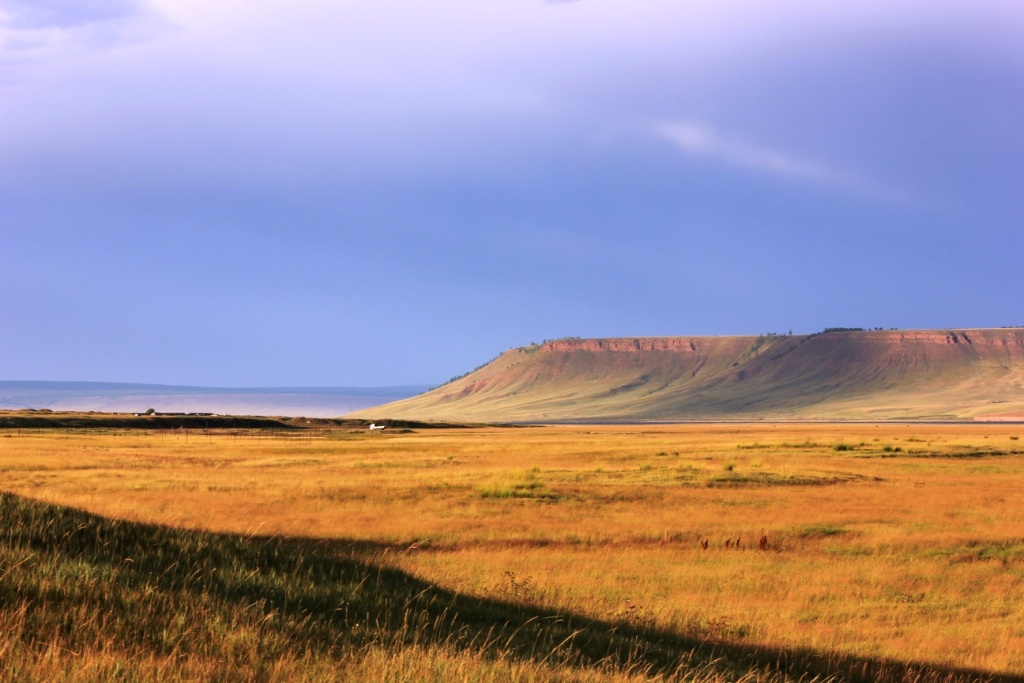 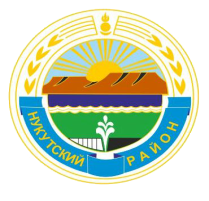 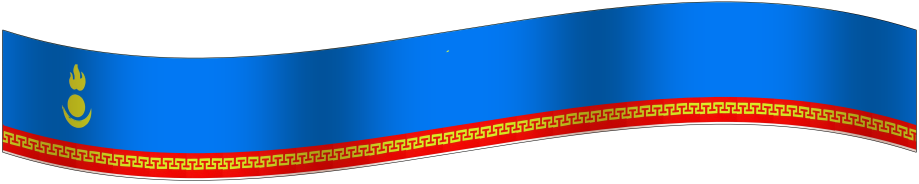 Отчет мэра МО «Нукутский район» за 2016 год
18
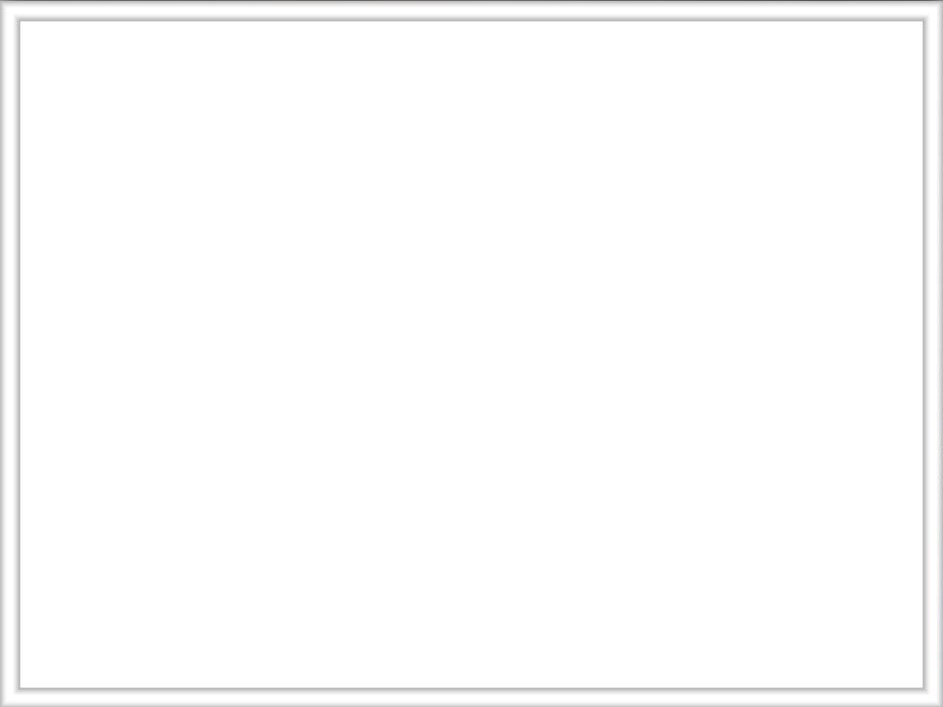 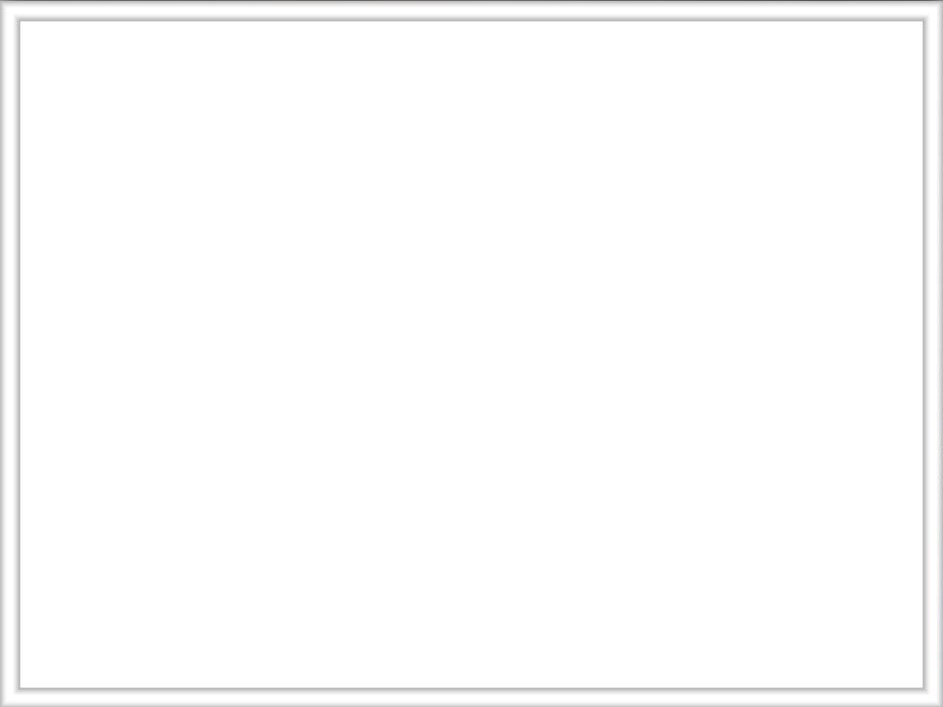 Введено жилья на одного жителя, кв. м.
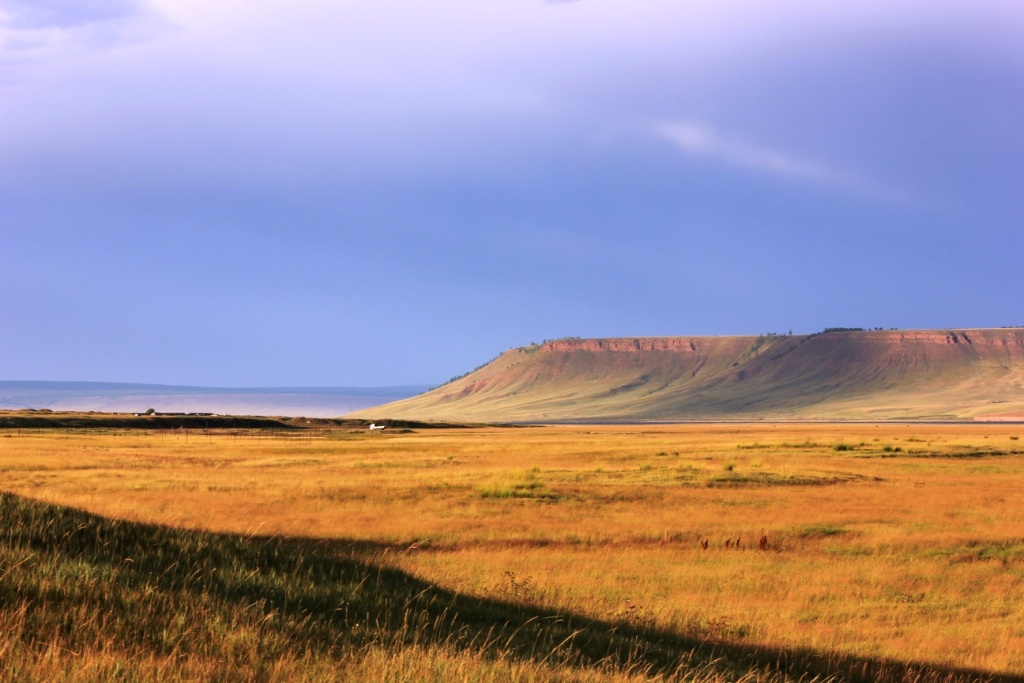 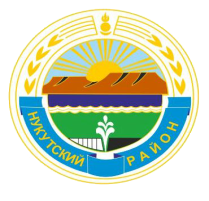 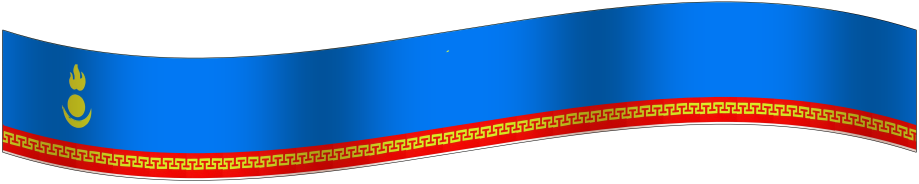 Отчет мэра МО «Нукутский район» за 2016 год
19
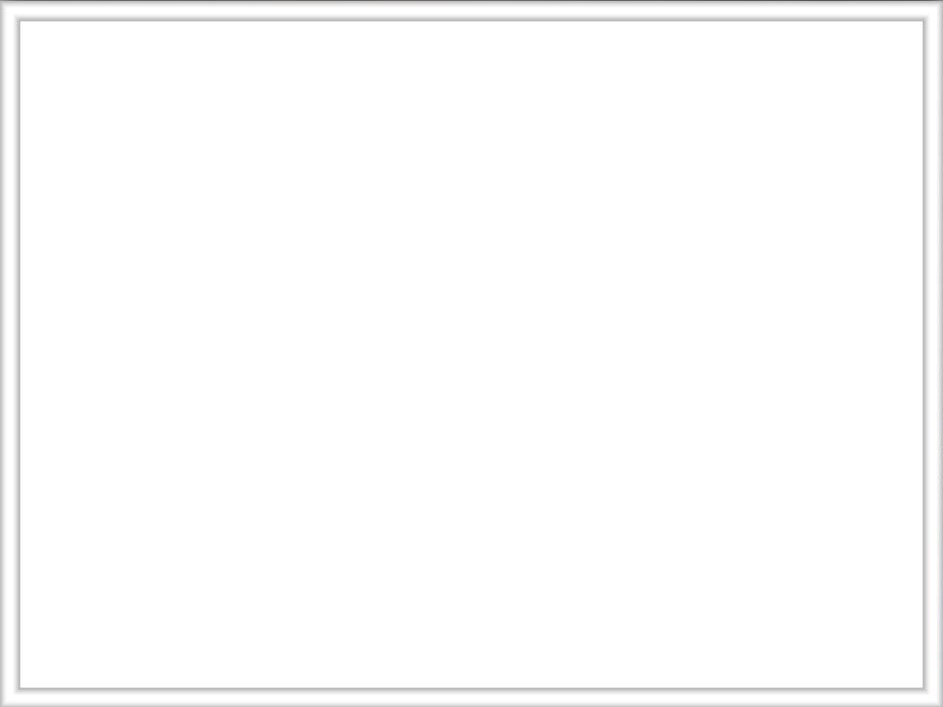 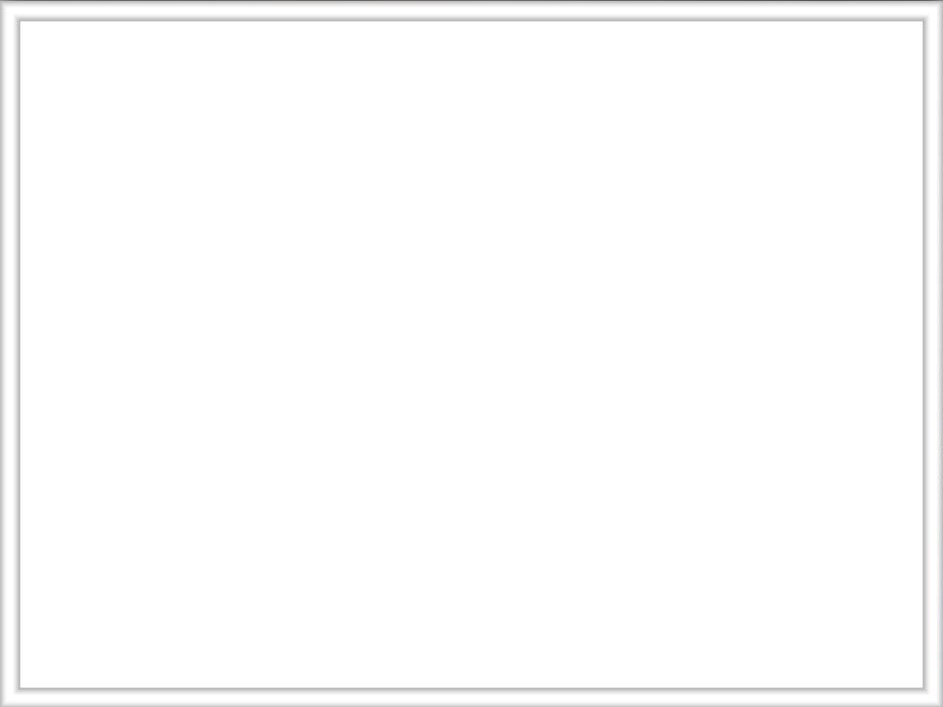 Объем отгруженных товаров, выполненных работ и услуг предприятиями промышленности, млн. руб.
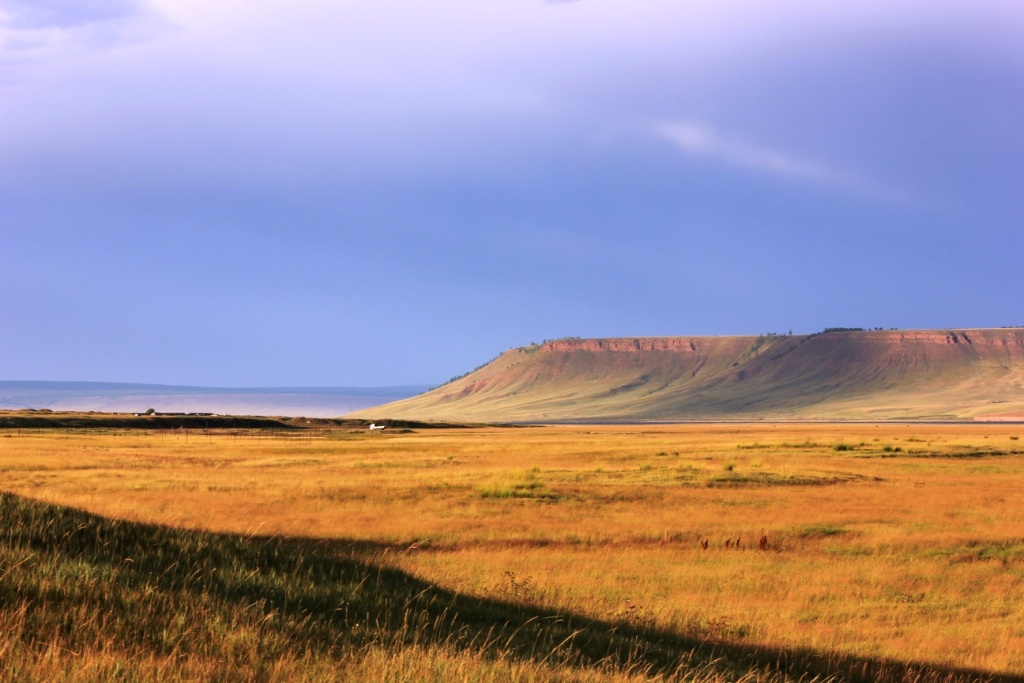 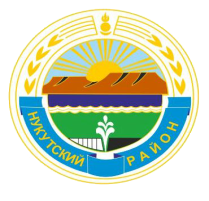 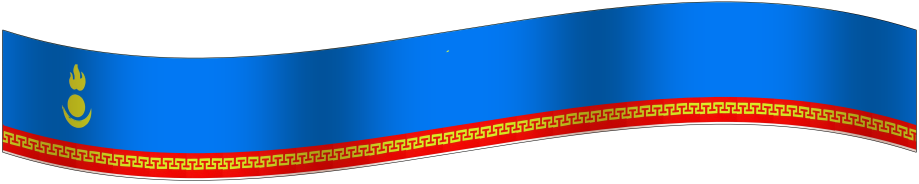 Отчет мэра МО «Нукутский район» за 2016 год
20
Динамика отгрузки товаров собственного производства малыми и микропредприятиями, млн. руб.
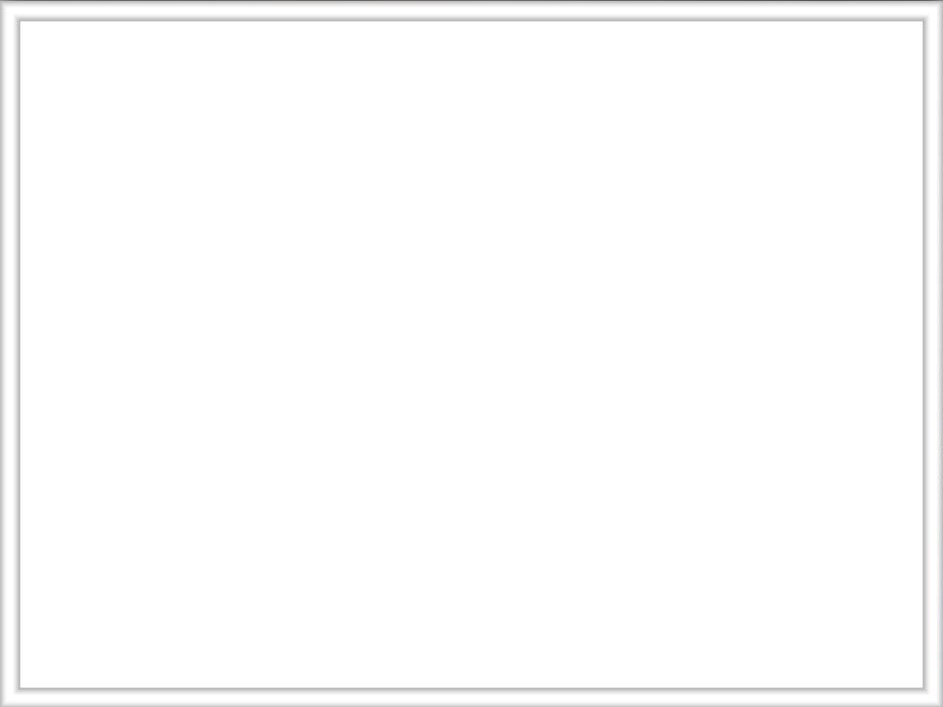 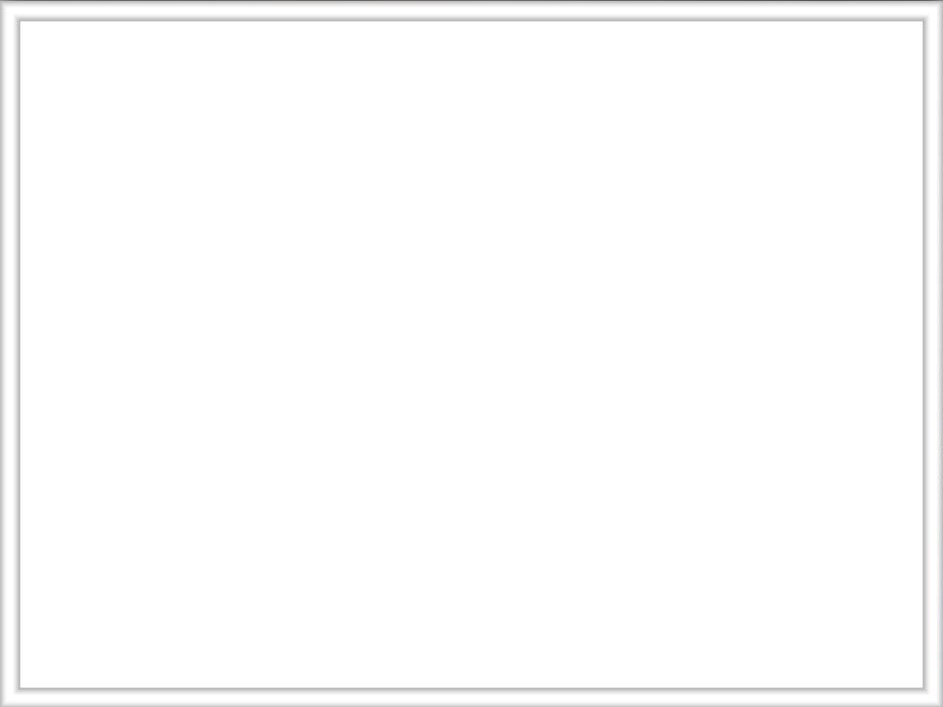 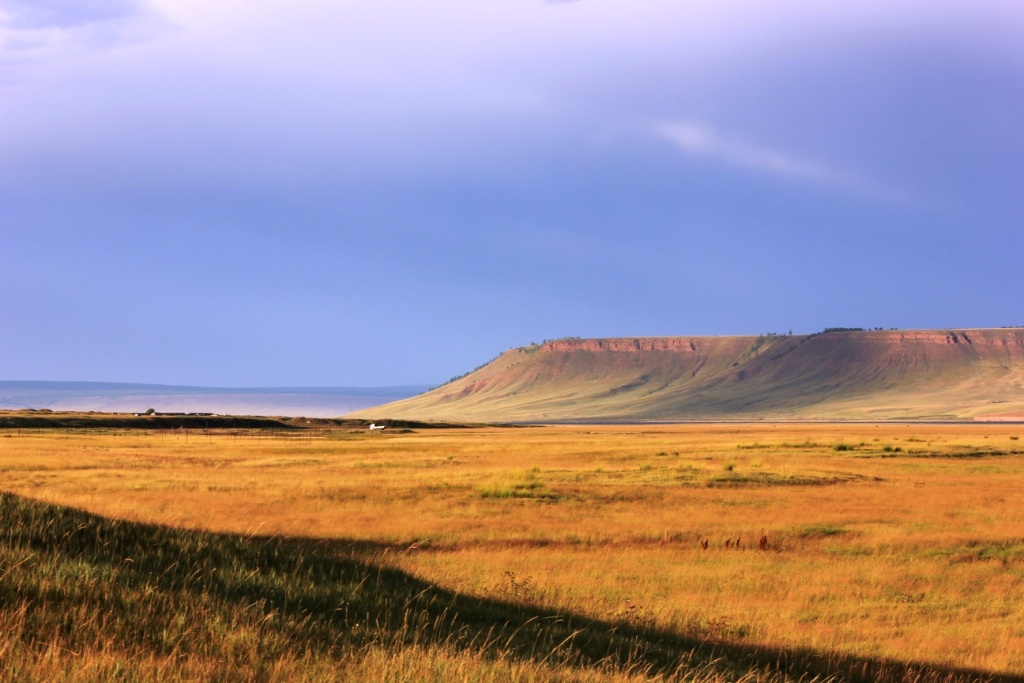 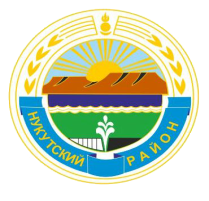 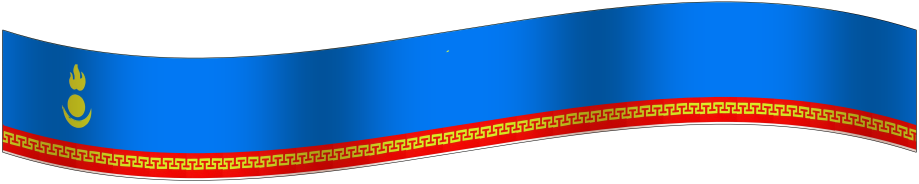 Отчет мэра МО «Нукутский район» за 2016 год
21
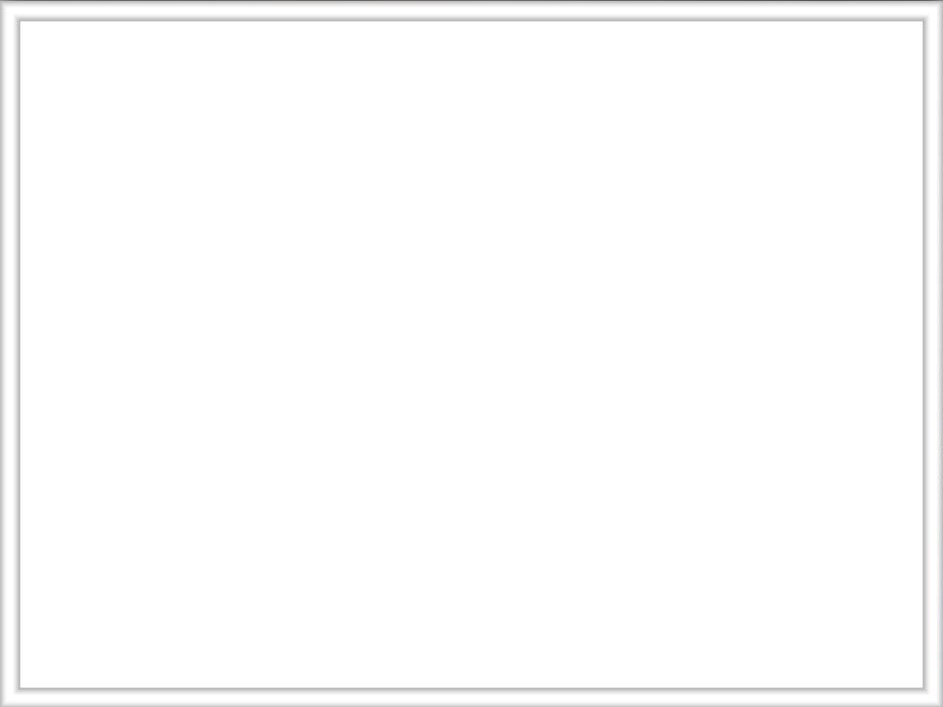 Микрофинансовой организацией 
«Фонд поддержки малого 
и среднего предпринимательства 
МО «Нукутский район» 

в течение 2016 года было выдано 15 кредитов на общую сумму 4 млн. 180 тыс. рублей.
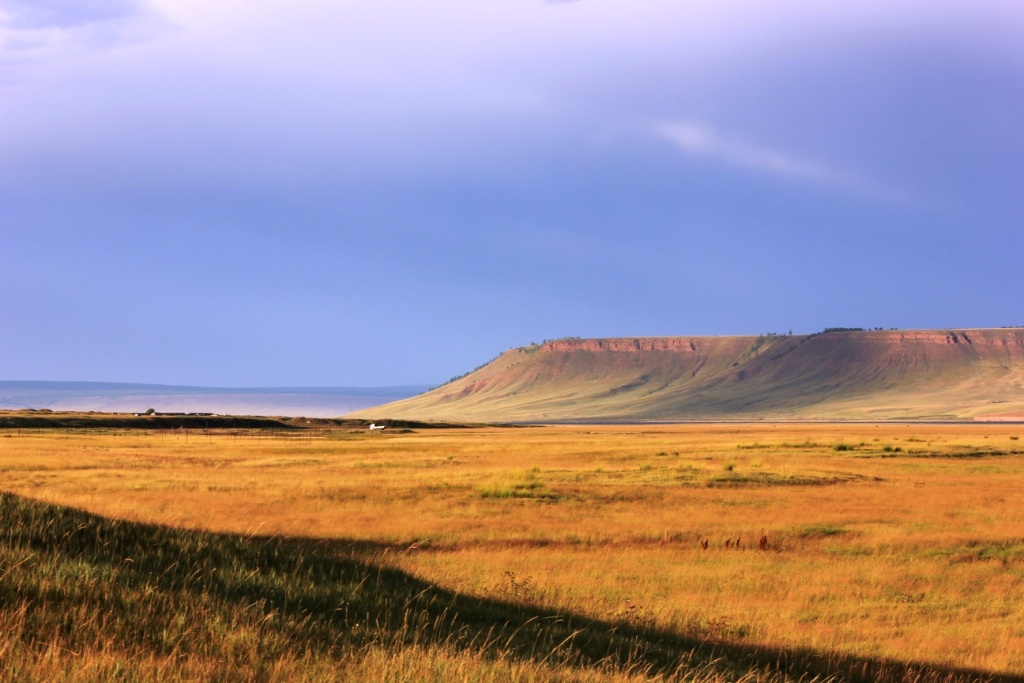 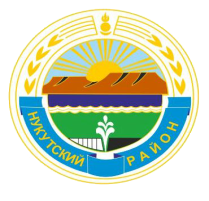 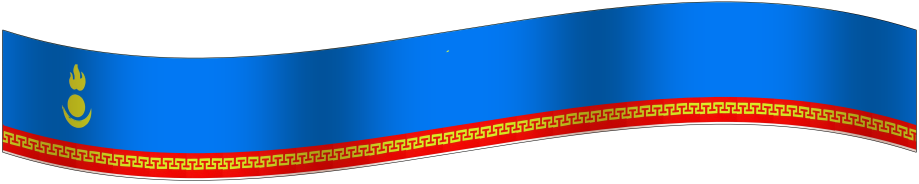 Отчет мэра МО «Нукутский район» за 2016 год
22
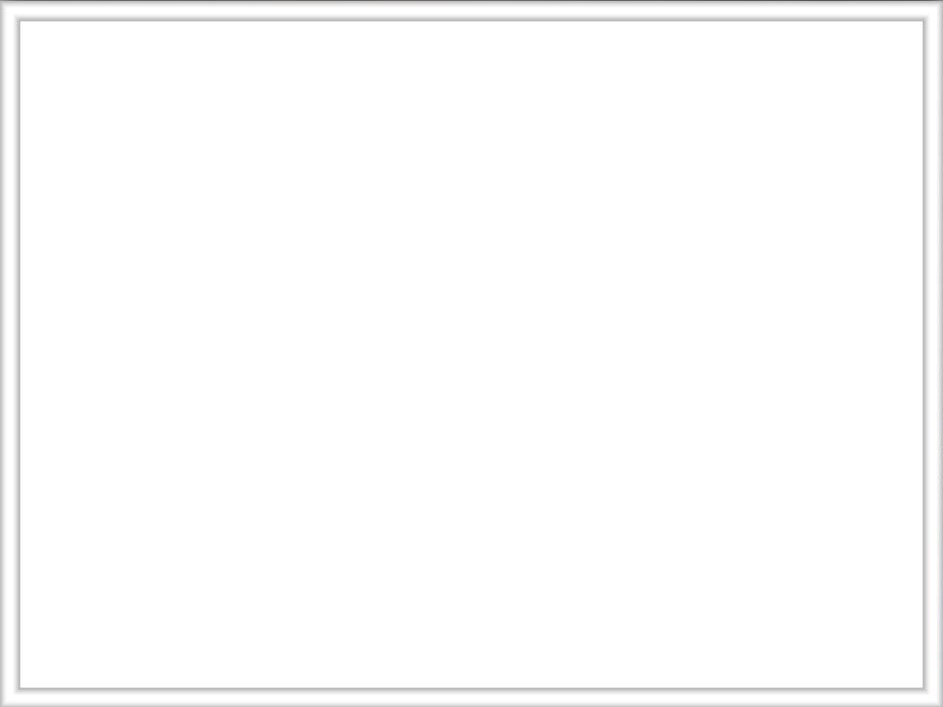 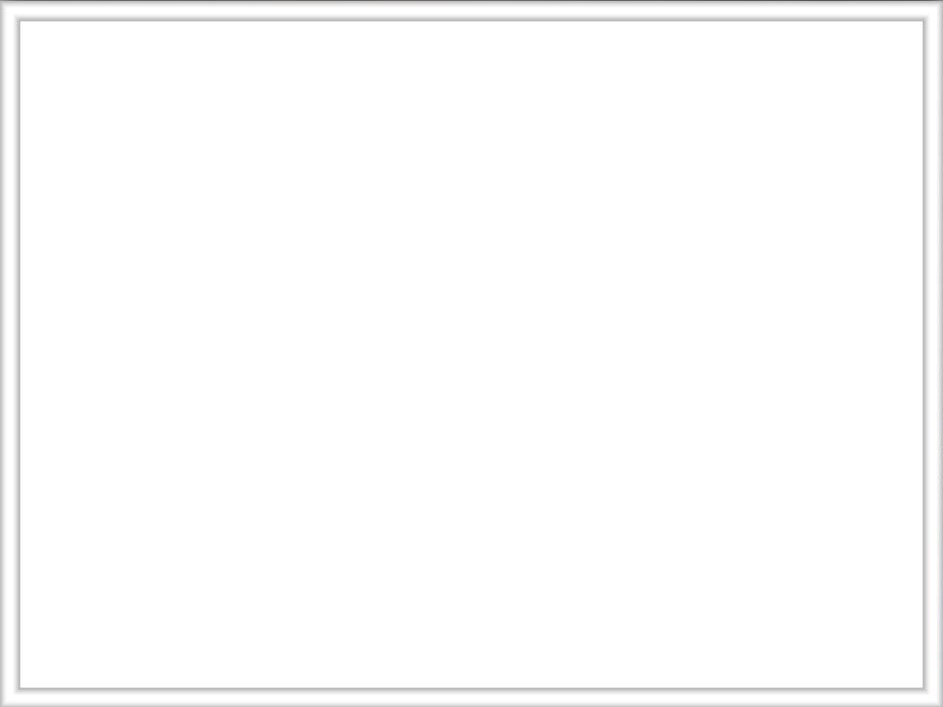 Оборот розничной торговли, млн. руб.
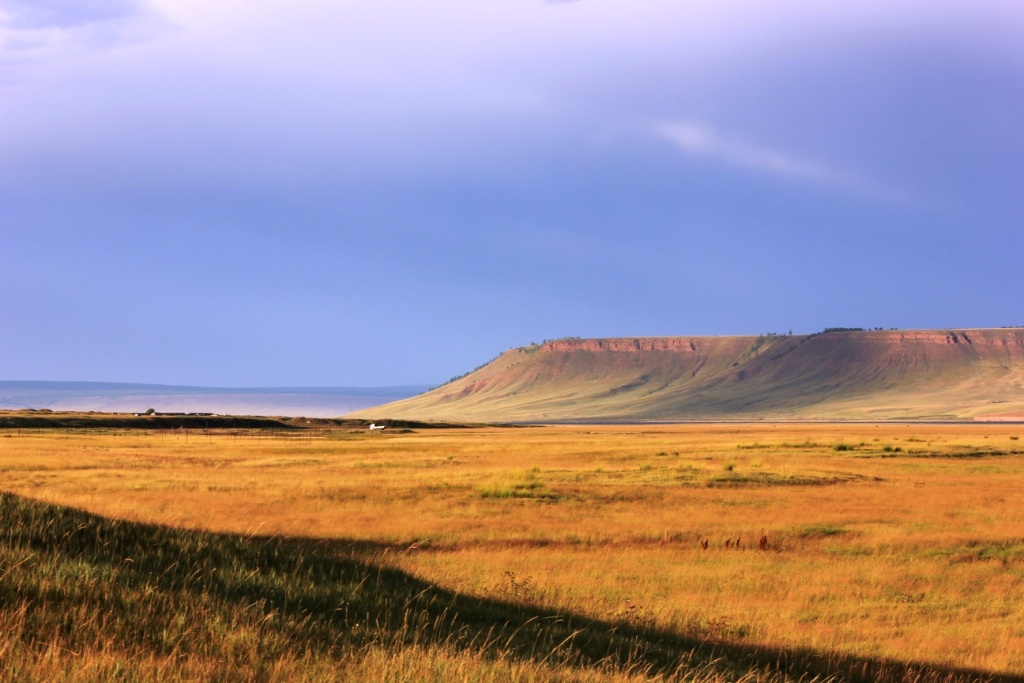 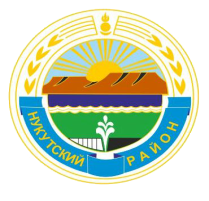 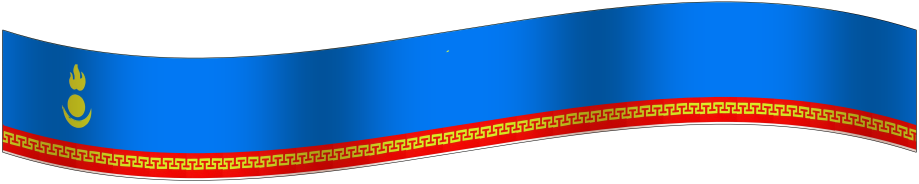 Отчет мэра МО «Нукутский район» за 2016 год
23
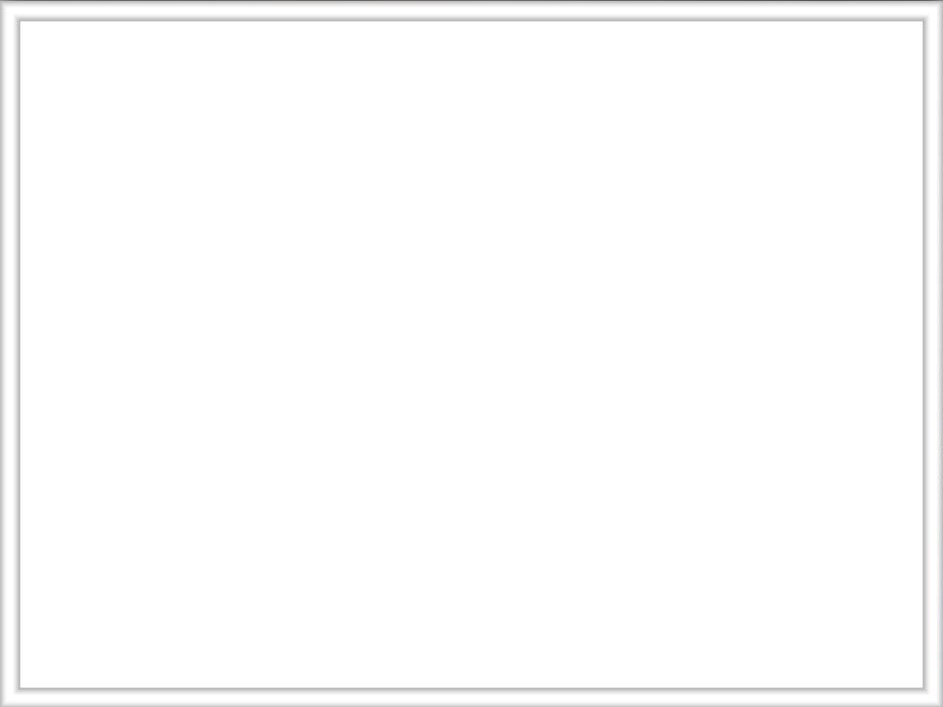 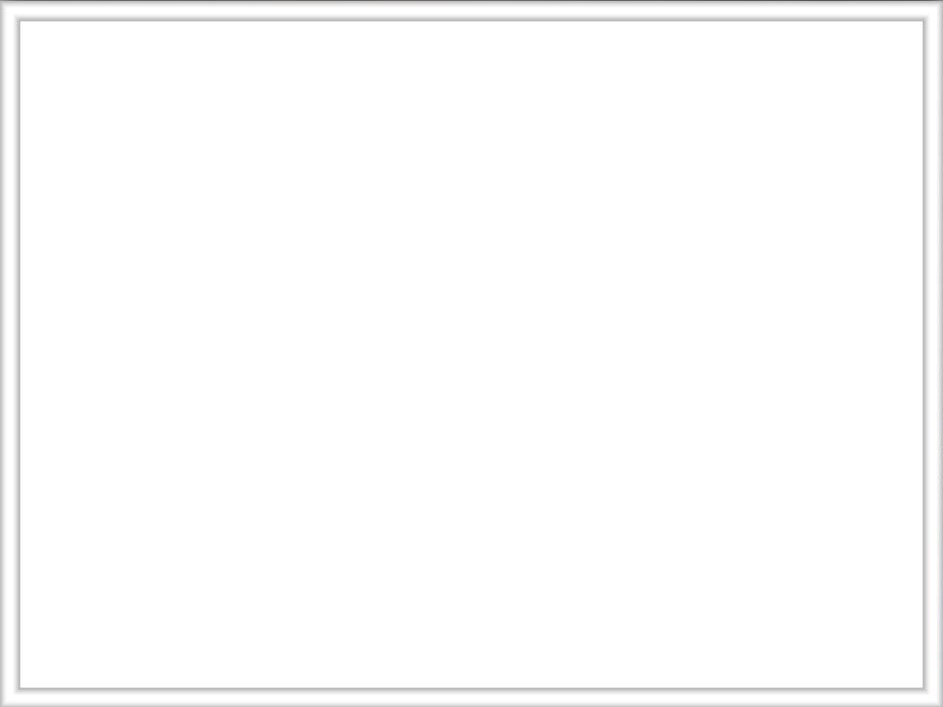 Оборот общественного питания, млн. руб.
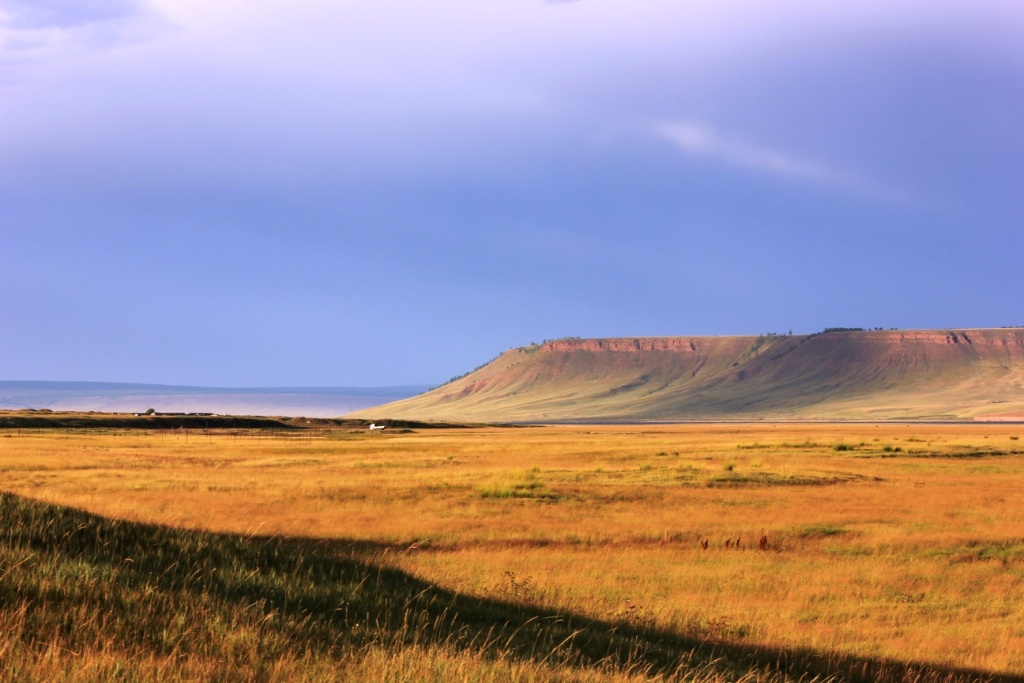 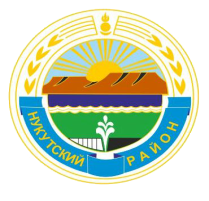 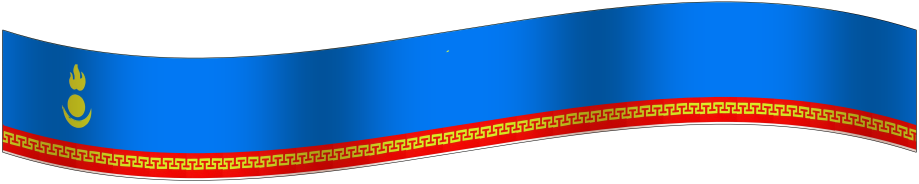 Отчет мэра МО «Нукутский район» за 2016 год
24
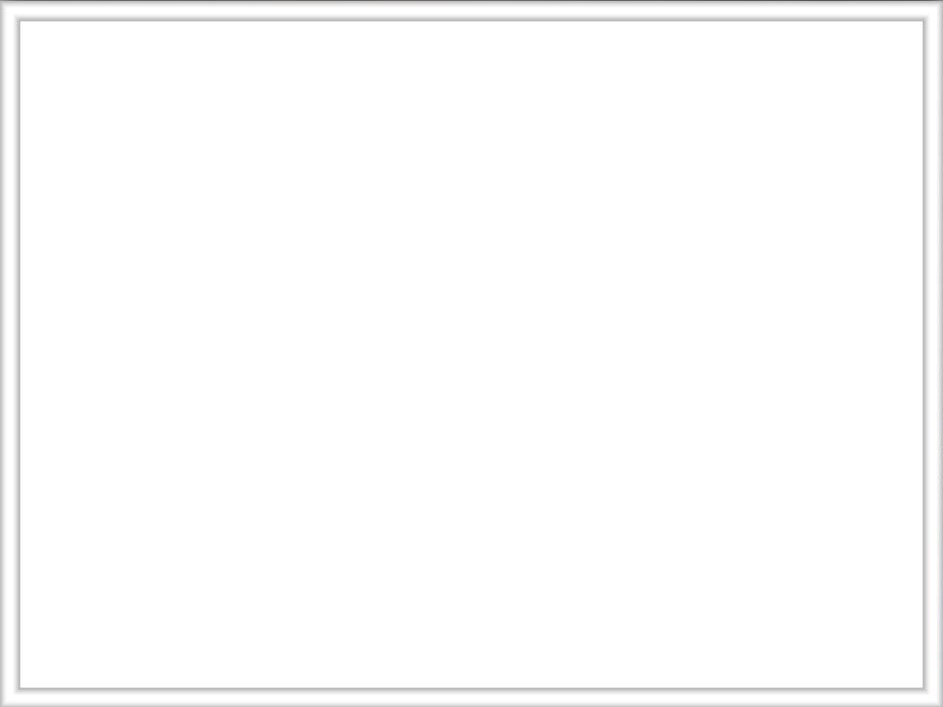 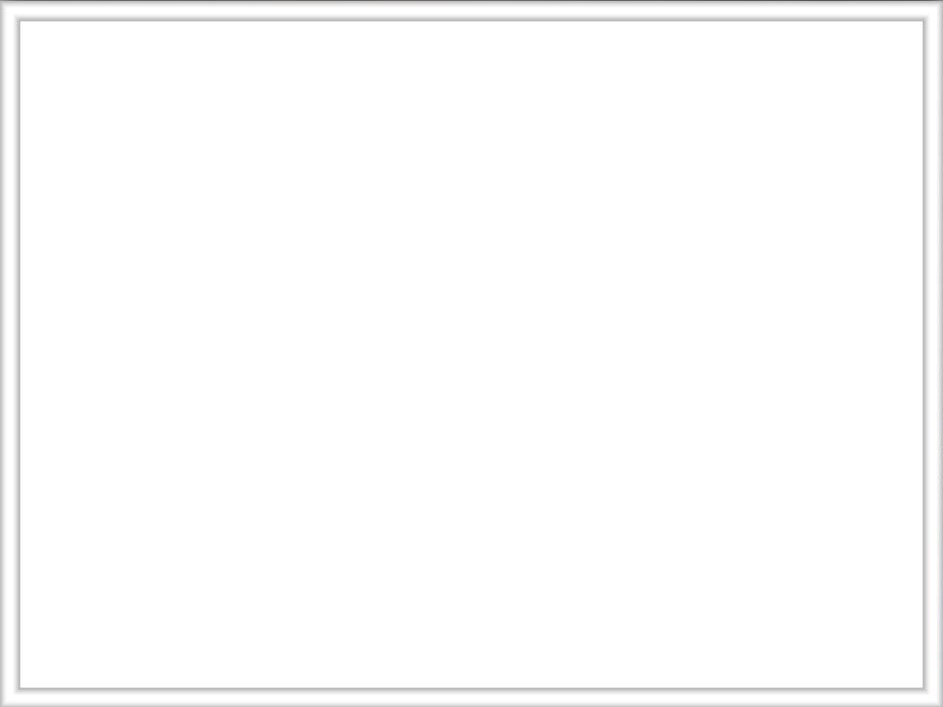 Валовой выпуск сельскохозяйственной продукции во всех категориях хозяйства, млн. руб.
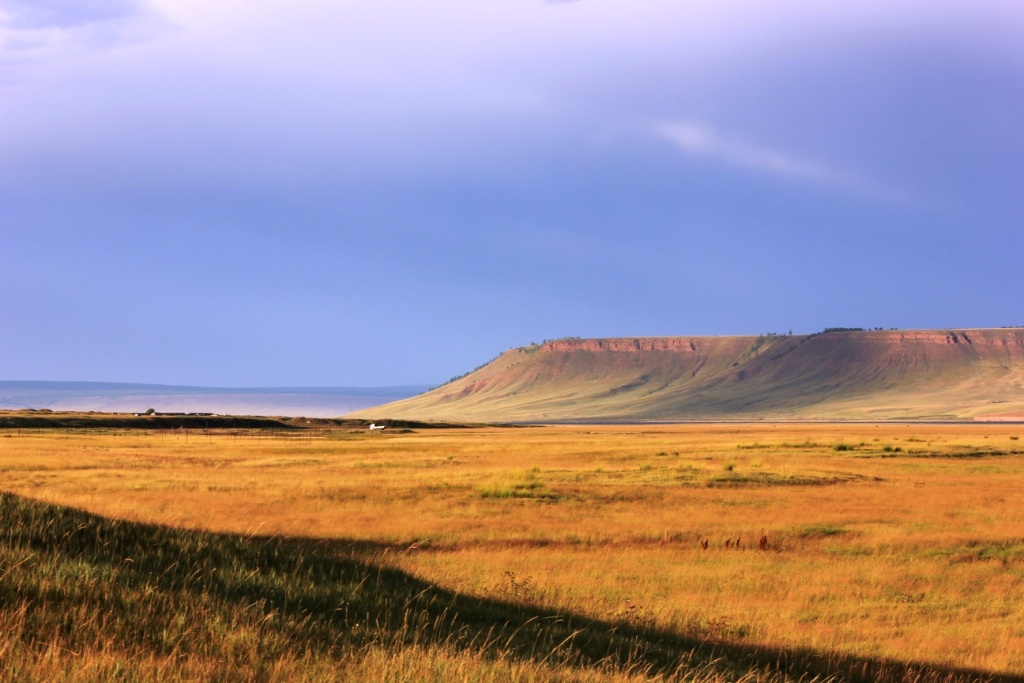 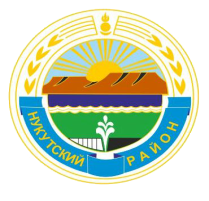 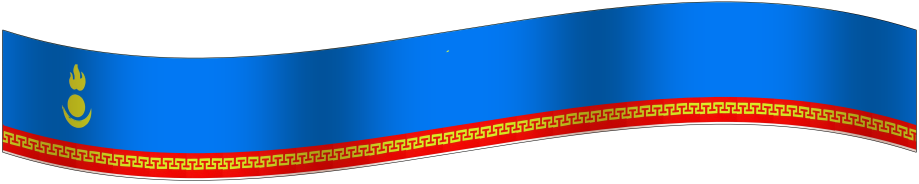 Отчет мэра МО «Нукутский район» за 2016 год
25
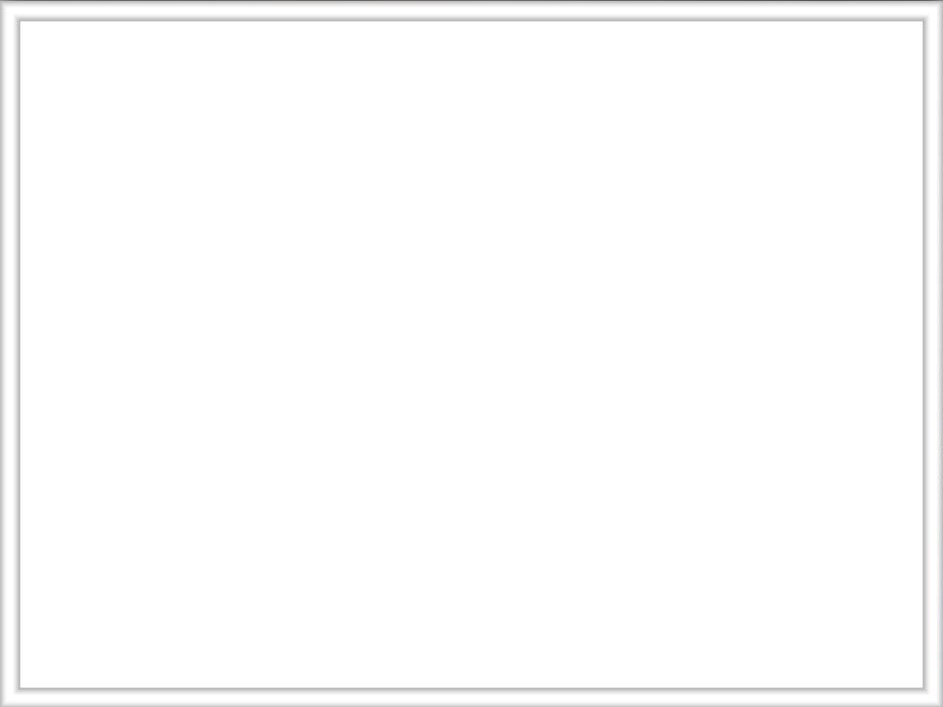 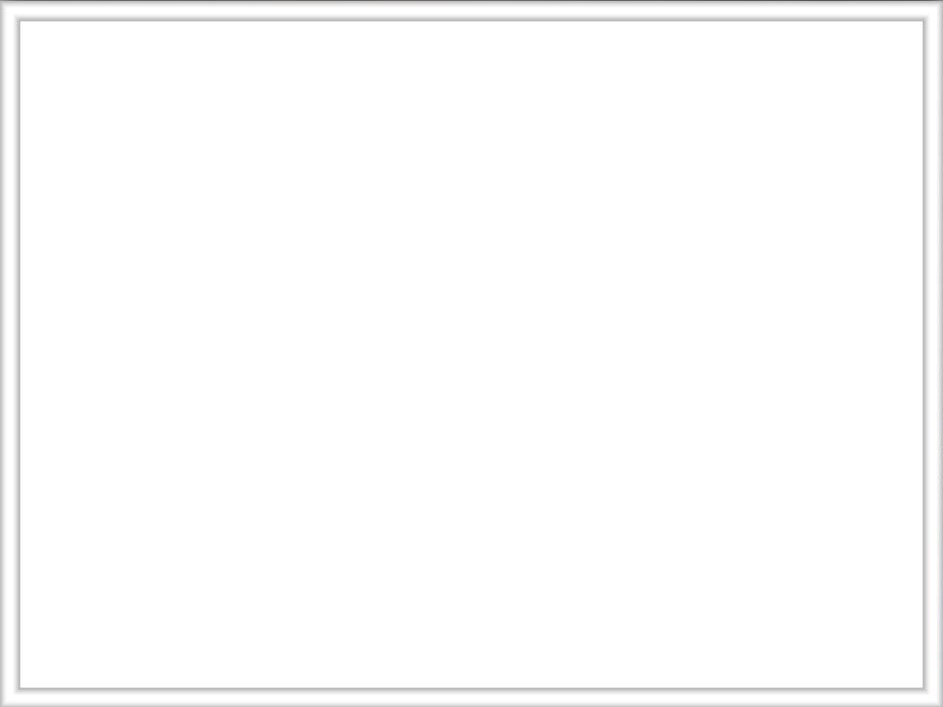 Динамика производства зерна, тонн
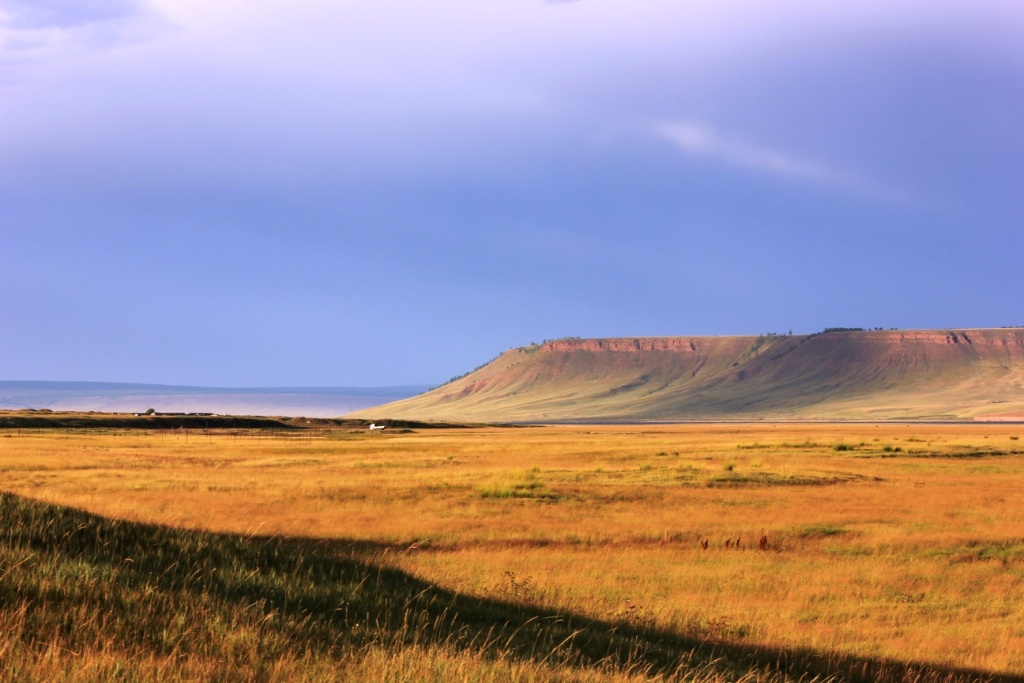 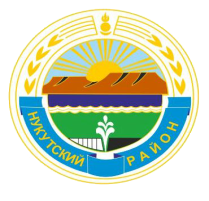 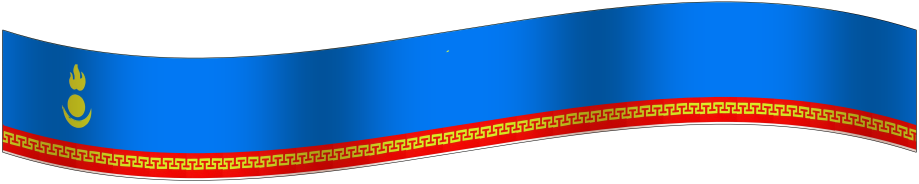 Отчет мэра МО «Нукутский район» за 2016 год
26
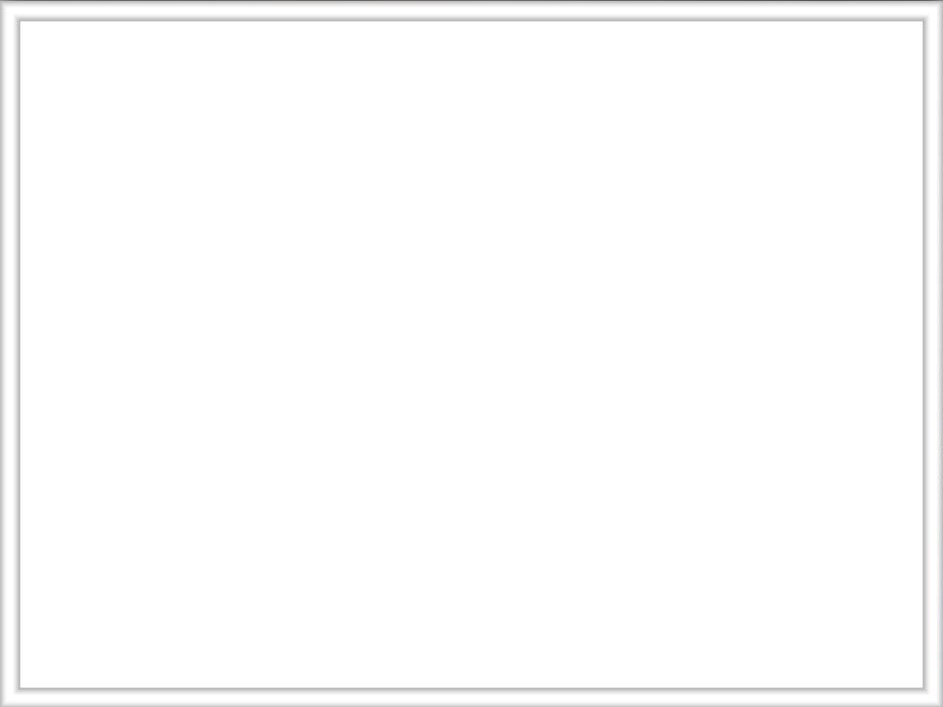 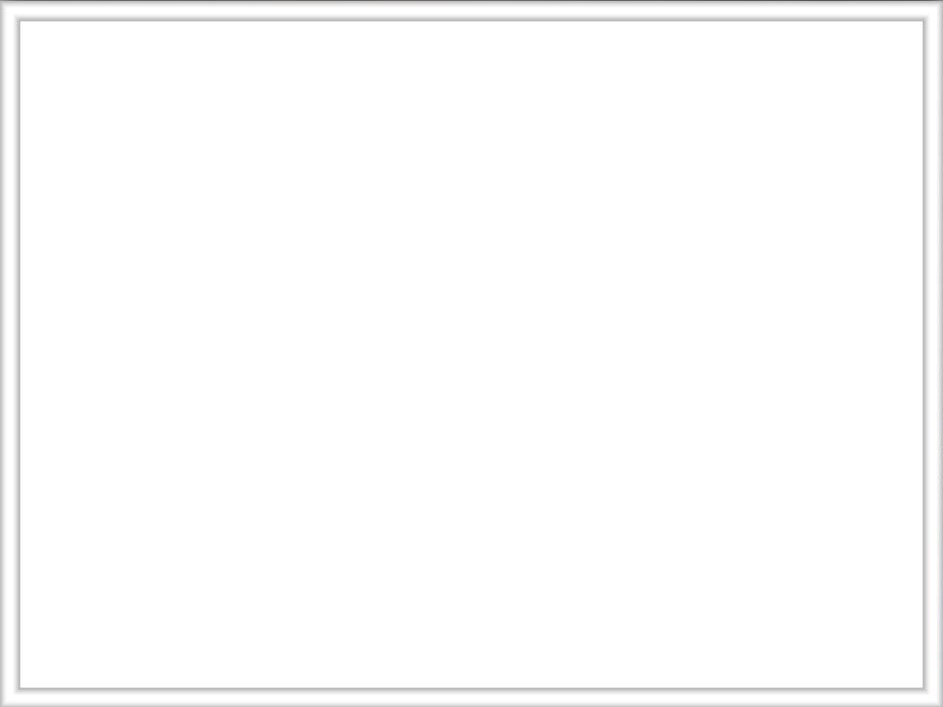 Динамика производства мяса и молока, тонн
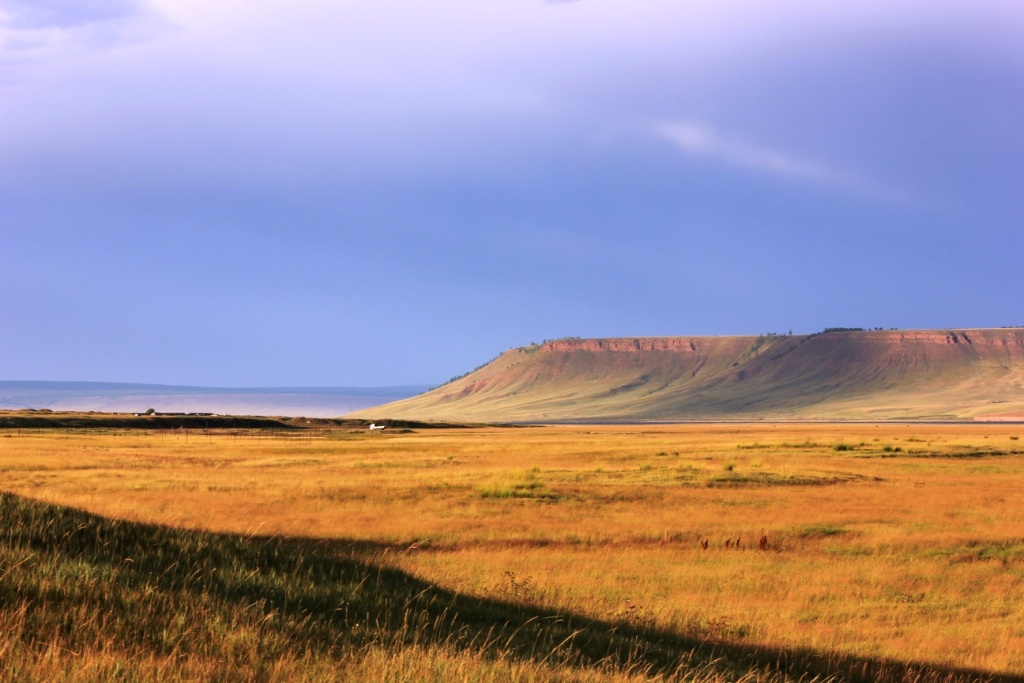 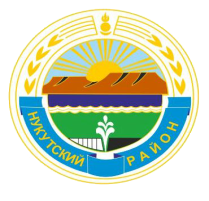 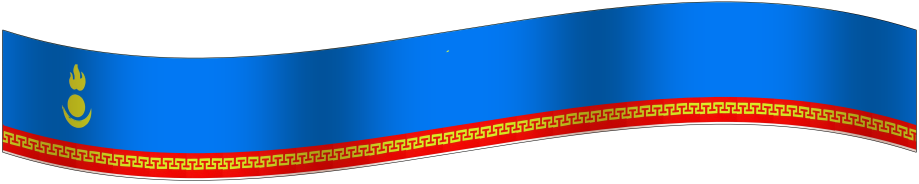 Отчет мэра МО «Нукутский район» за 2016 год
27
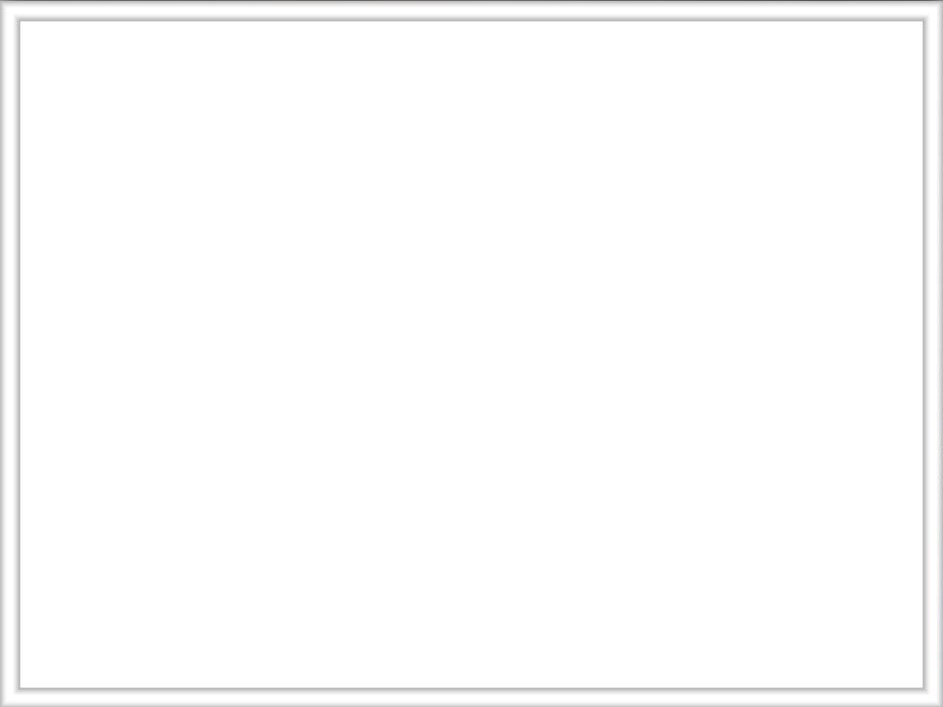 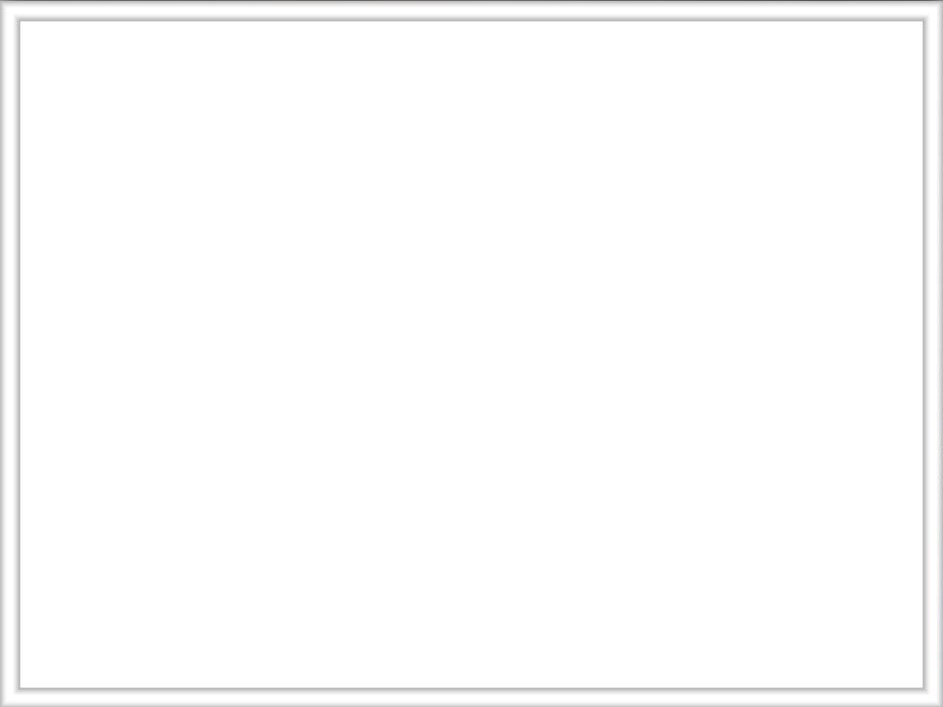 Объем государственной поддержки сельхозтоваропроизводителям, млн. руб.
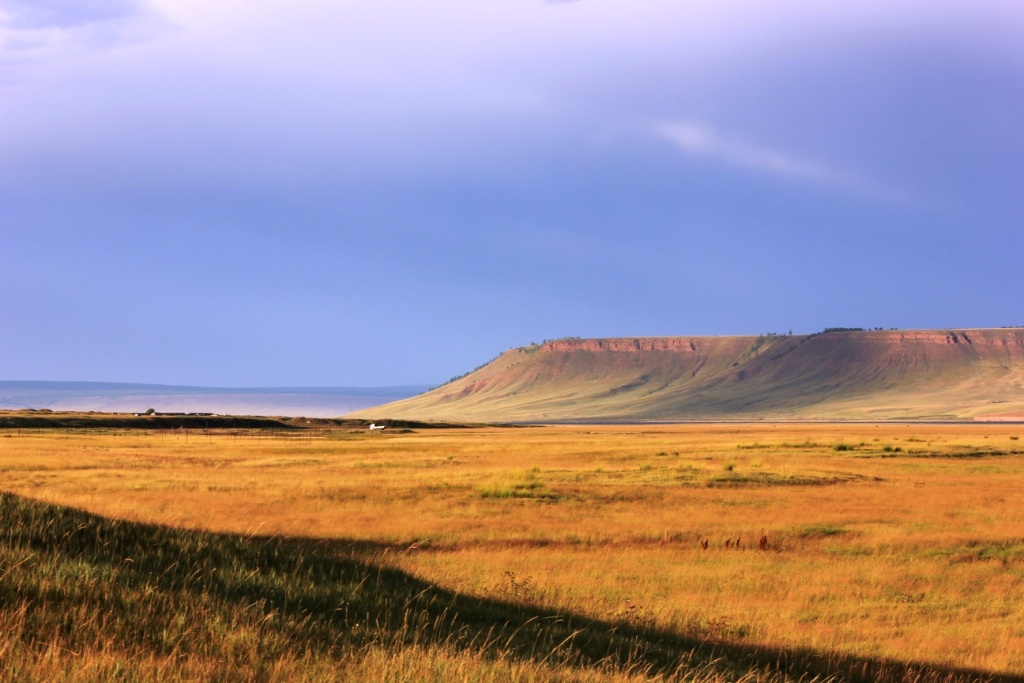 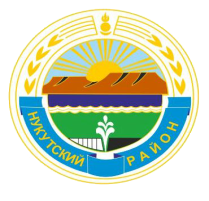 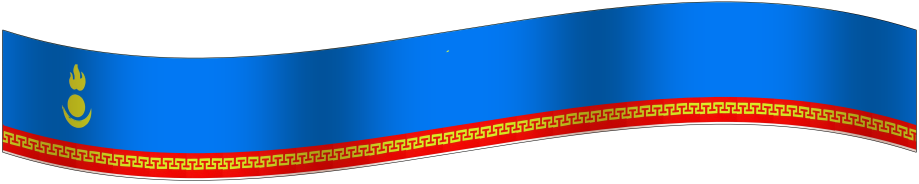 Отчет мэра МО «Нукутский район» за 2016 год
28
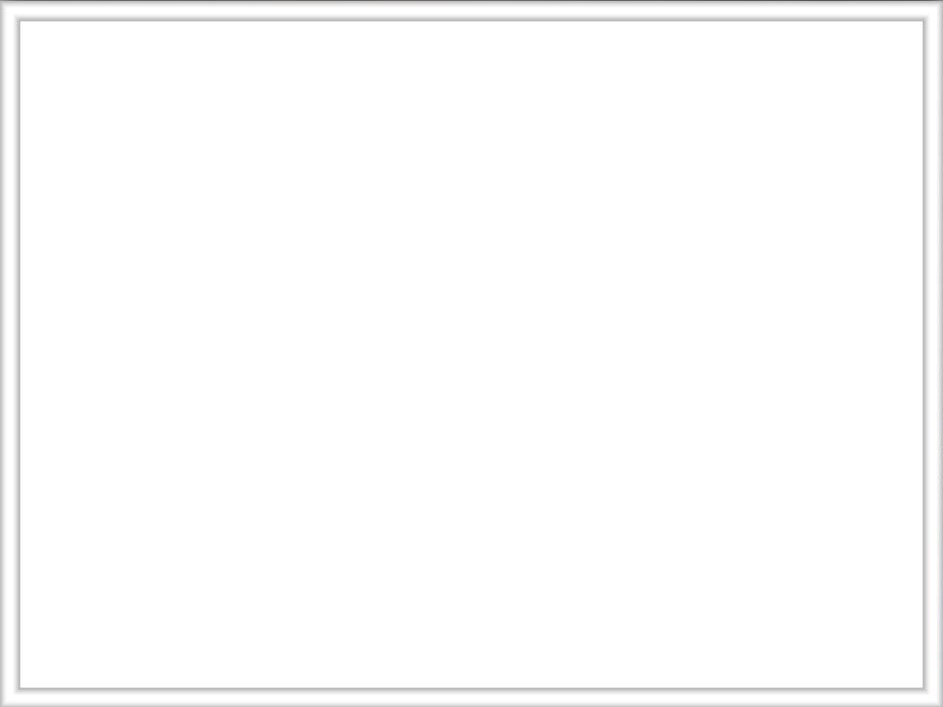 В 2016 году в рамках программы
«Начинающий фермер» 
11 руководителей фермерских хозяйств 
 получили грант на создание и развитие
крестьянского (фермерского) хозяйства 
в размере до 1,5 млн. рублей
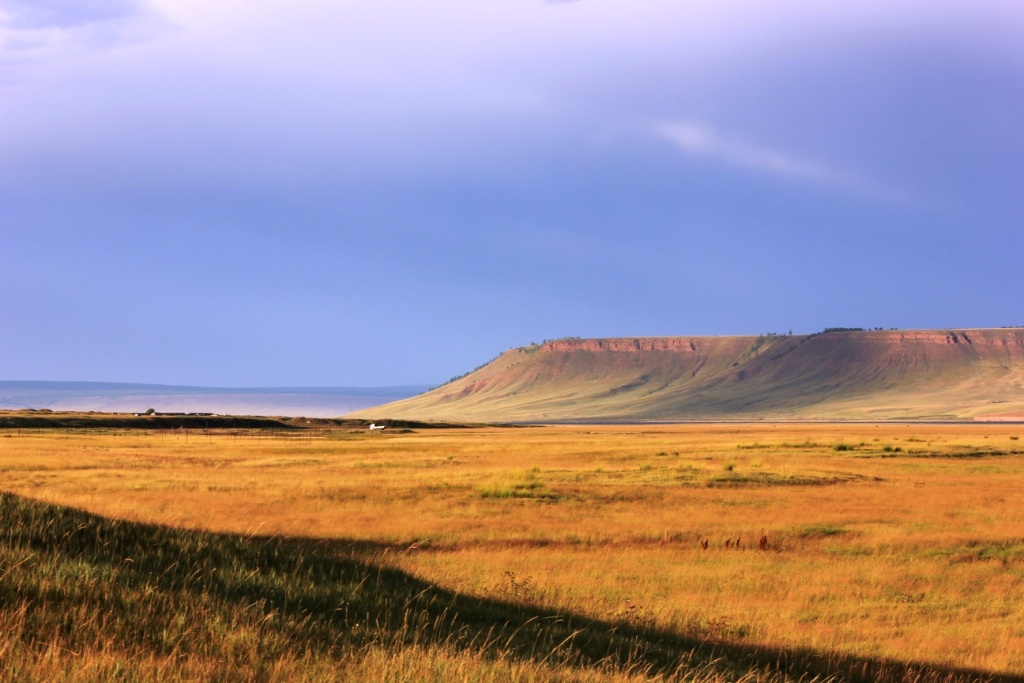 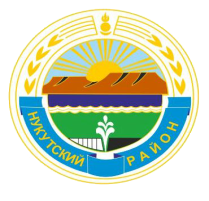 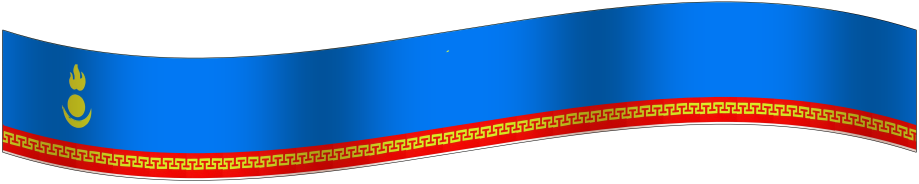 Отчет мэра МО «Нукутский район» за 2016 год
29
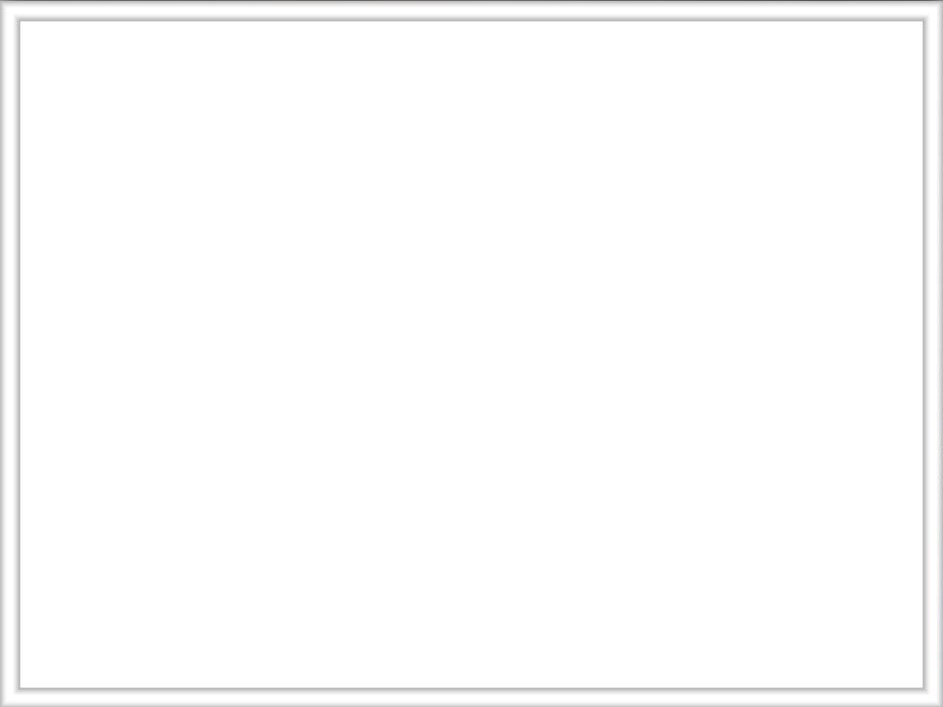 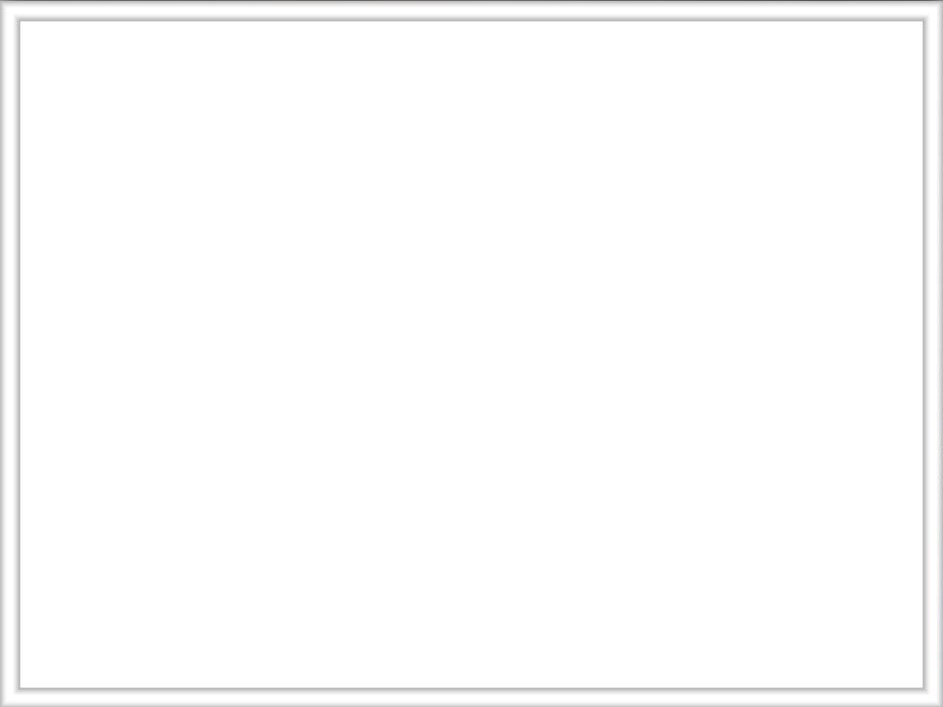 Программа «Начинающий фермер»
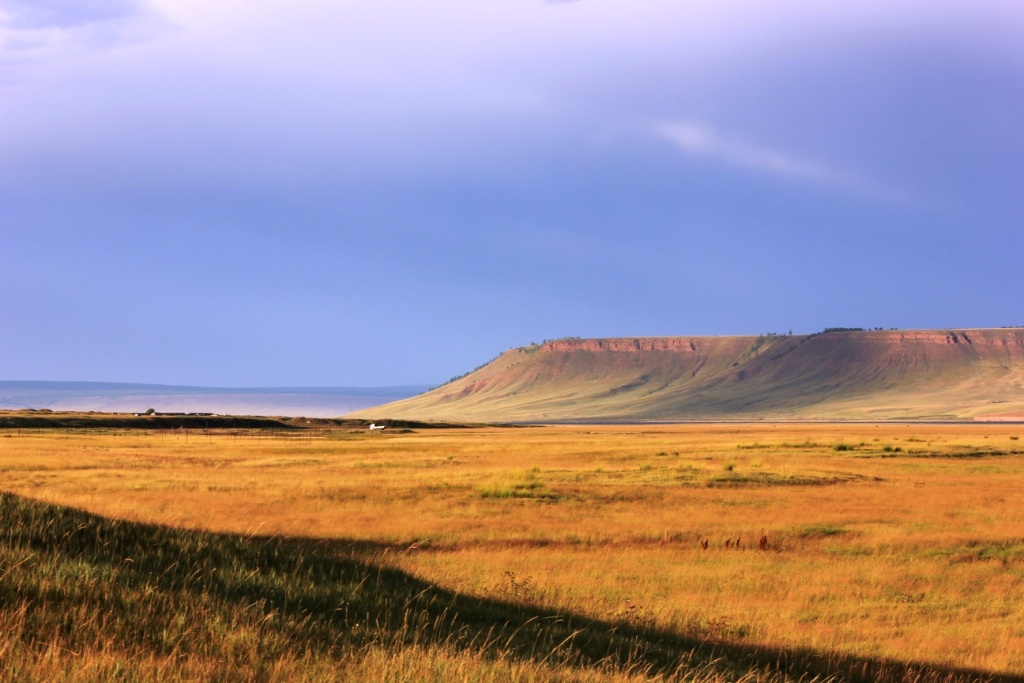 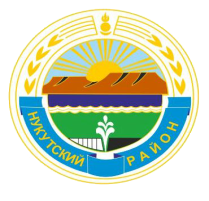 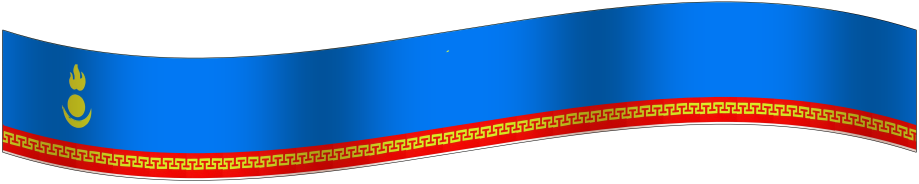 Отчет мэра МО «Нукутский район» за 2016 год
30
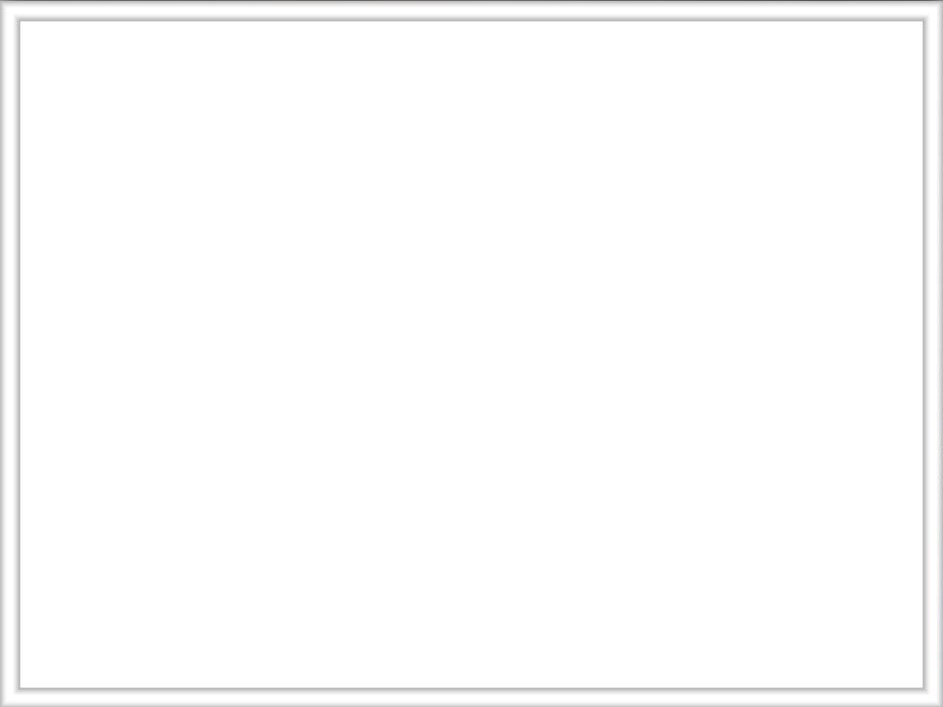 В течение 2016 года в рамках
 федеральной целевой программы
«Устойчивое развитие сельских
 территорий на 2014 – 2017 годы и на 
период до 2020 года» 
выдано 19 сертификатов 
на строительство и приобретение жилья, 
в т.ч. 9 молодым семьям (специалистам)
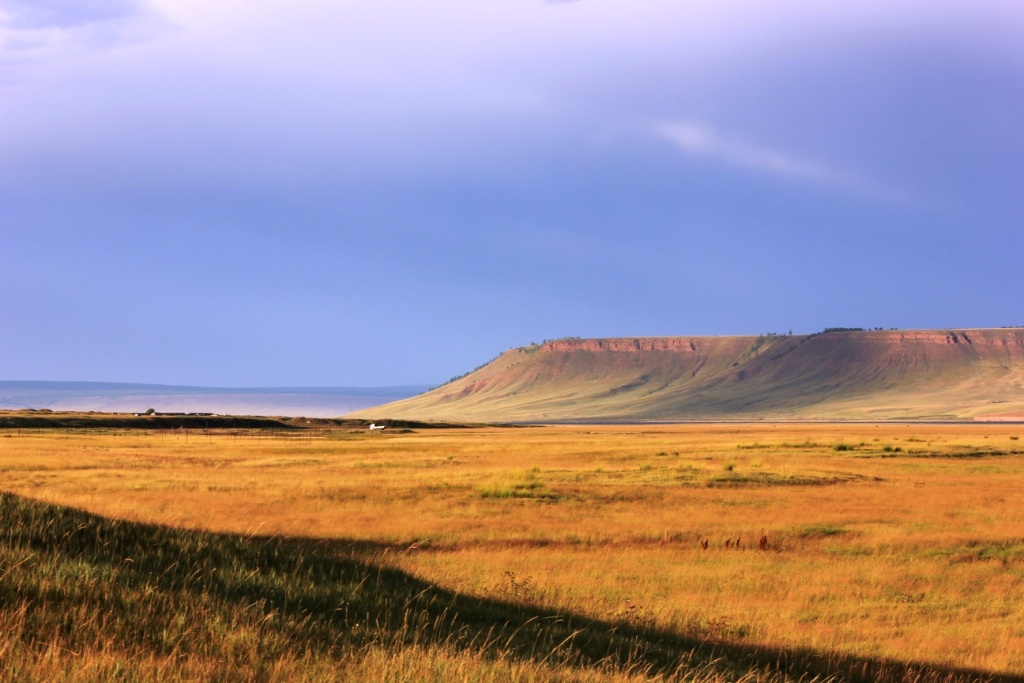 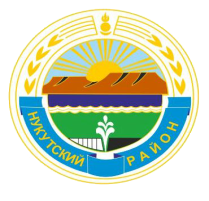 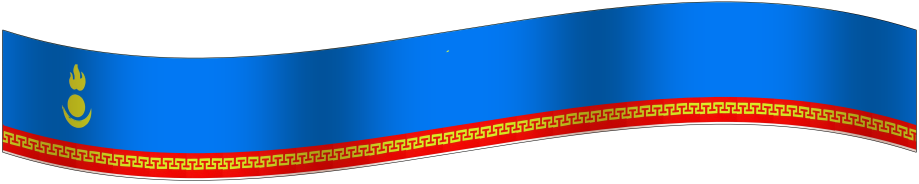 Отчет мэра МО «Нукутский район» за 2016 год
31
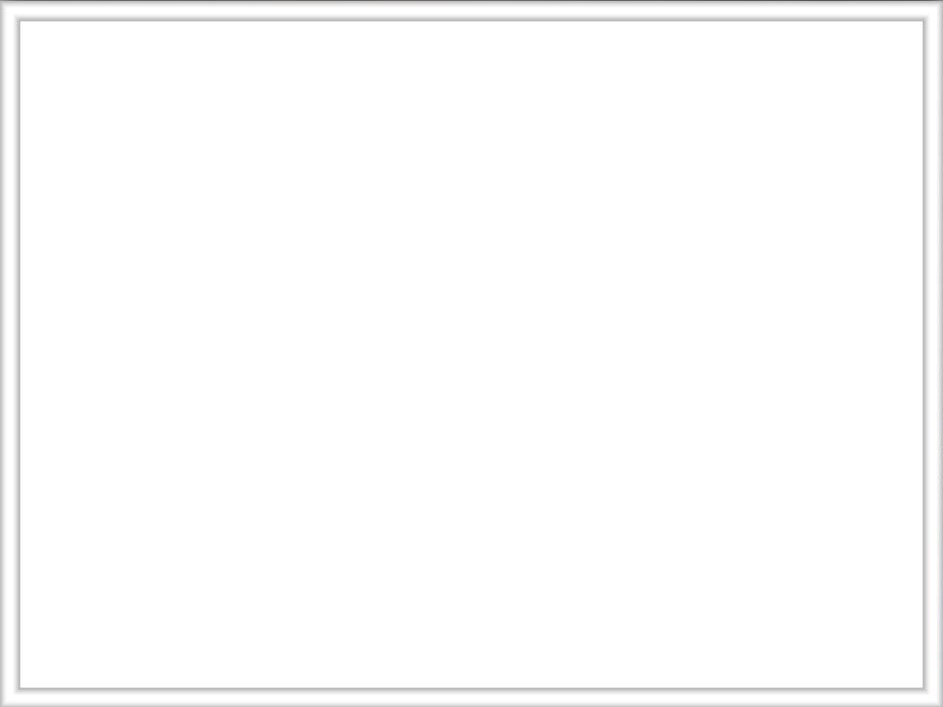 В 2016 году в рамках 
муниципальной программы 
«Доступное жилье в МО 
«Нукутский район» на 2015-2019 годы» 
1 молодая семья получила 
социальную выплату на приобретение жилья 
в сумме 504,0 тыс. рублей
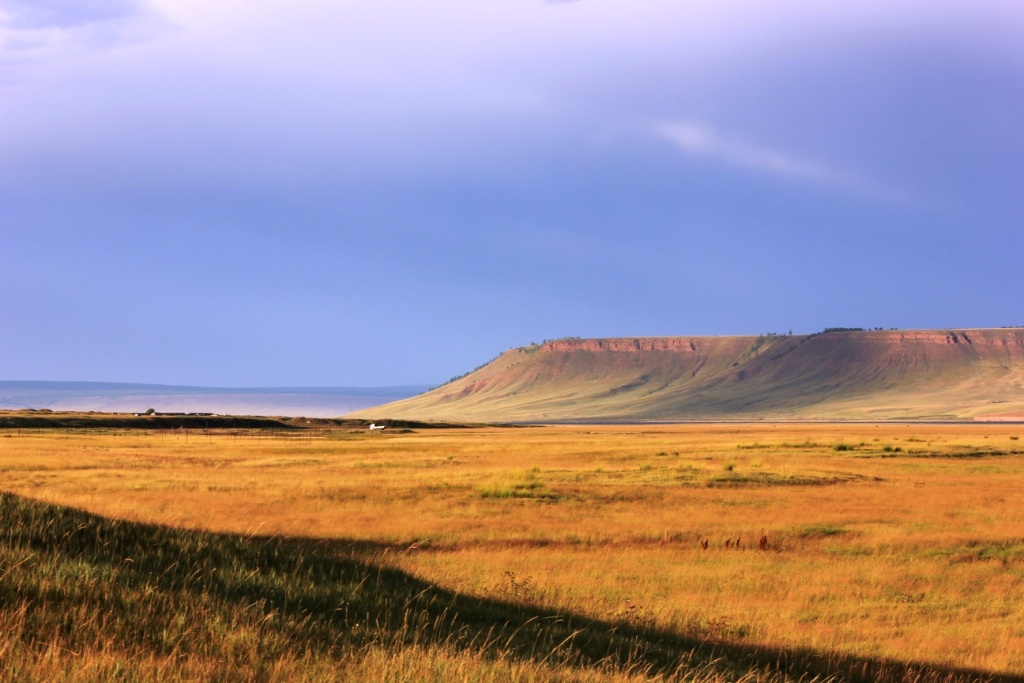 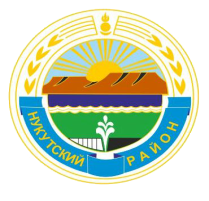 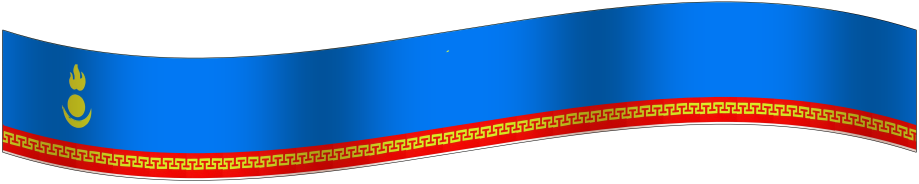 Отчет мэра МО «Нукутский район» за 2016 год
32
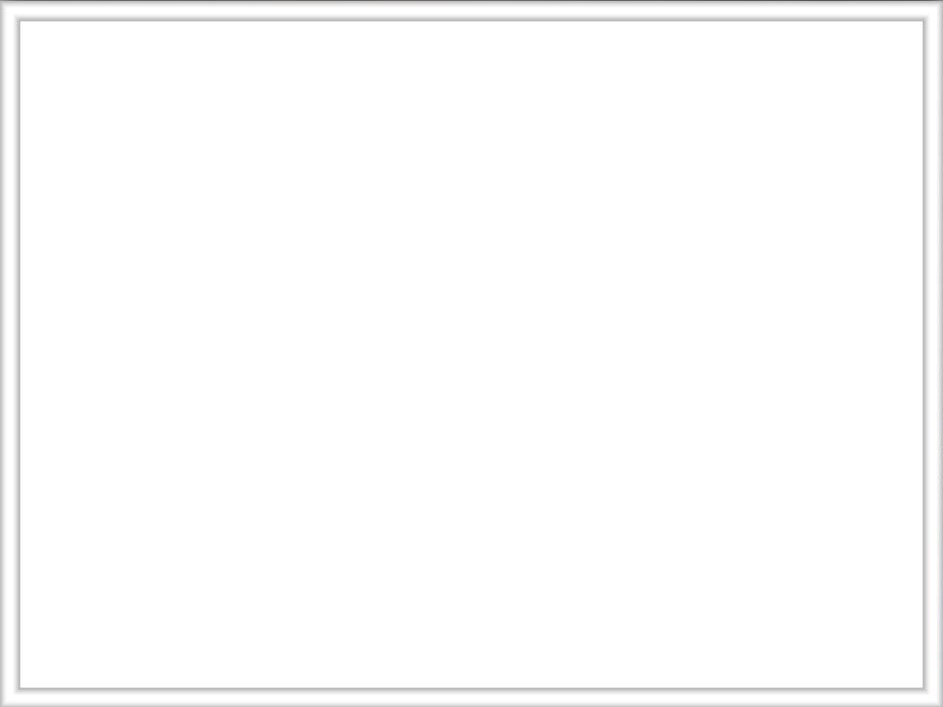 За счет средств дорожного фонда
 в 2016 году выделены 
финансовые средства сельским поселениям 
на ремонт улично-дорожной сети и 
дворовых территорий 
в размере 13,1 млн. рублей 
(отремонтировано 10,3 км. дорог)
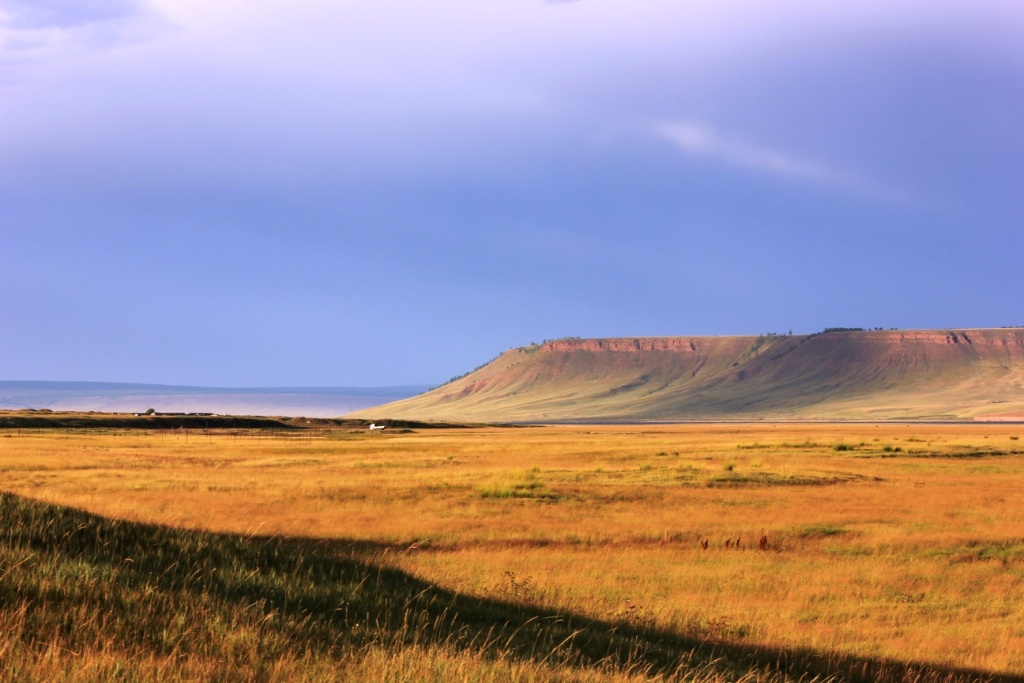 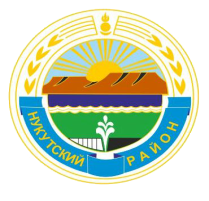 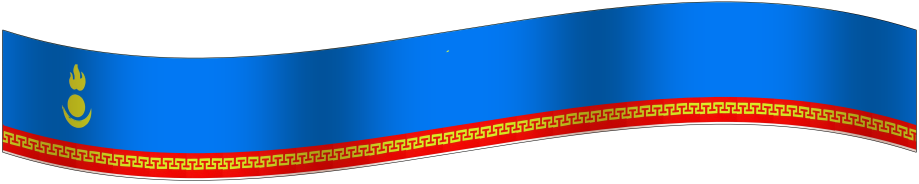 Отчет мэра МО «Нукутский район» за 2016 год
33
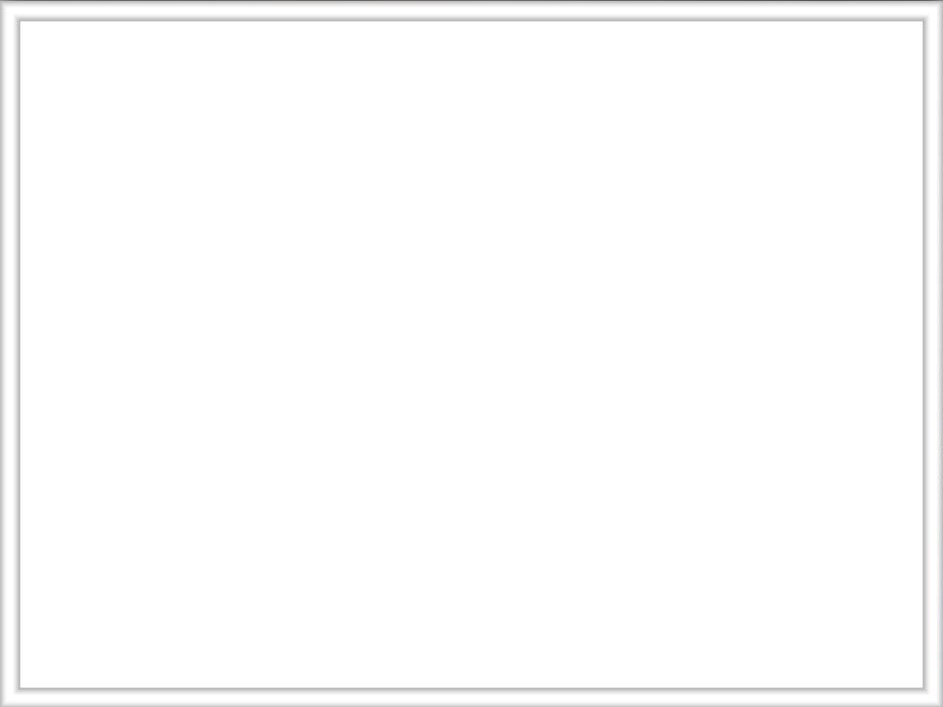 За счет средств бюджета МО «Нукутский район» 
в течение 2016 года проведены мероприятия: 

- монтаж системы водяного отопления в МБОУ Нукутская СОШ на сумму 1 471,5 тыс. рублей;

- монтаж системы водяного отопления в МБОУ Новоленинская СОШ на сумму 1 339,8 тыс. рублей;

- монтаж системы водяного отопления в Шалотской начальной школе на сумму 272,6 тыс. рублей;

- замена окон в МБОУ Харетская СОШ на сумму 460,0 тыс. рублей;

- замена окон в МБОУ Верхне-Куйтинская ООШ на сумму 50,0 тыс. рублей;

- замена стекол в МБОУ Целинная СОШ на сумму 40,1 тыс. рублей.
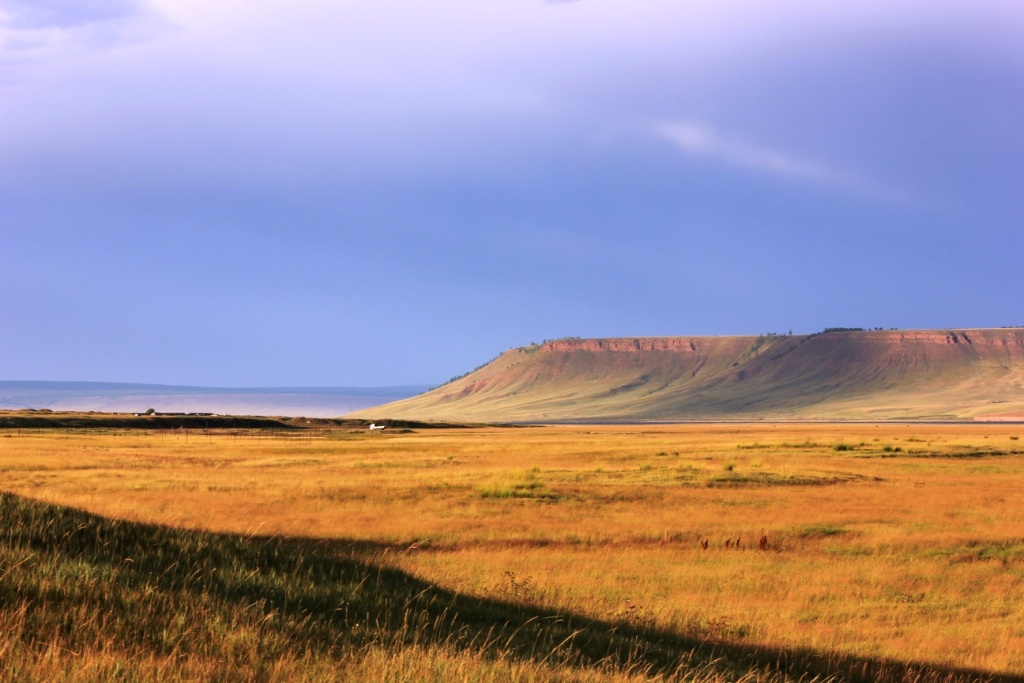 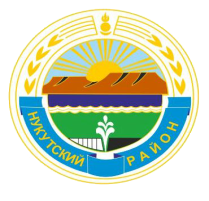 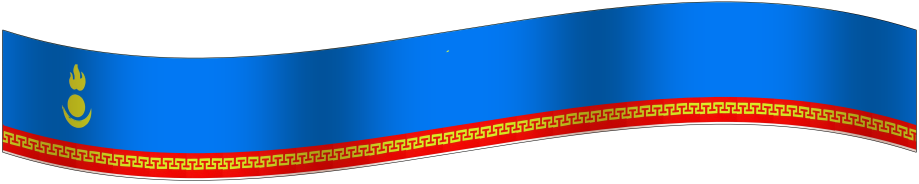 Отчет мэра МО «Нукутский район» за 2016 год
34
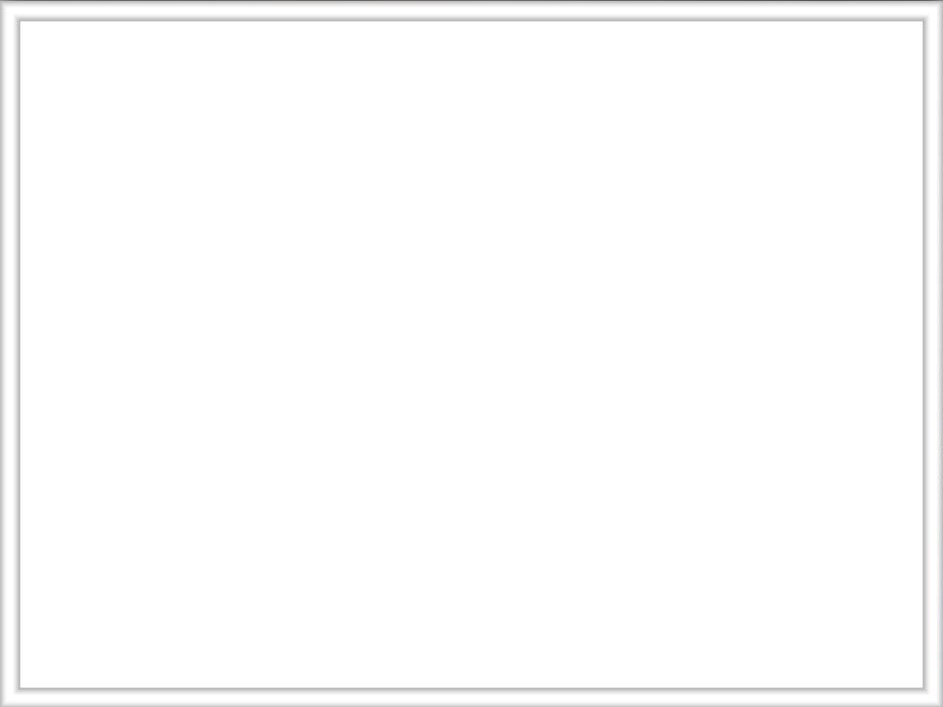 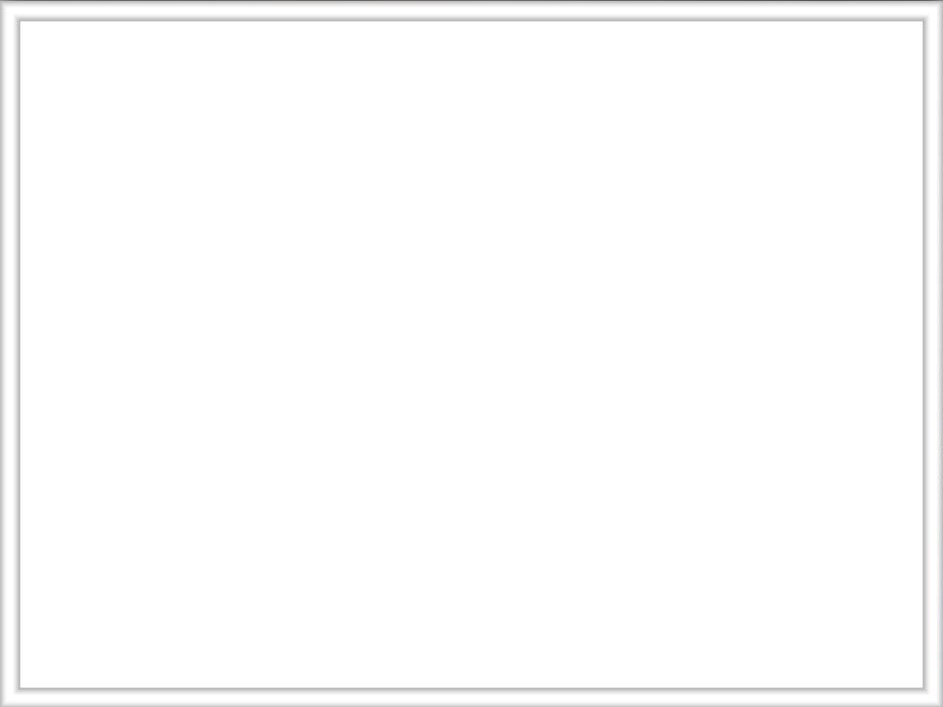 В рамках реализации 3 муниципальных программ в 2016 году проведена работа по:
- оснащению оборудованием и мягким инвентарем;

- содержание зданий и сооружений образовательных учреждений; 

- подвоз детей к местам обучения;

- приобретению спортивной формы и спортивного инвентаря;

- установке окон и дверей, утеплению фасадов, ремонту системы отопления;

- оплате труда несовершеннолетних граждан в период летних каникул;

- участию в региональных и международных конкурсах.
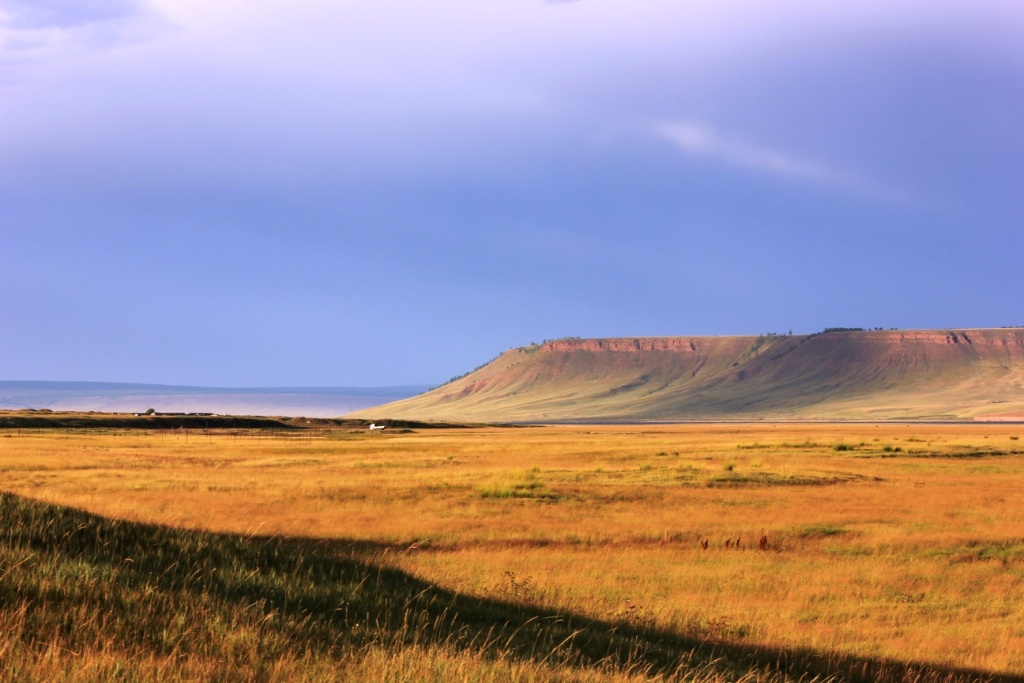 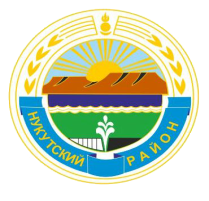 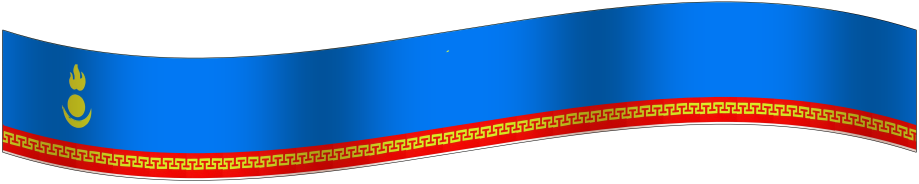 Отчет мэра МО «Нукутский район» за 2016 год
35
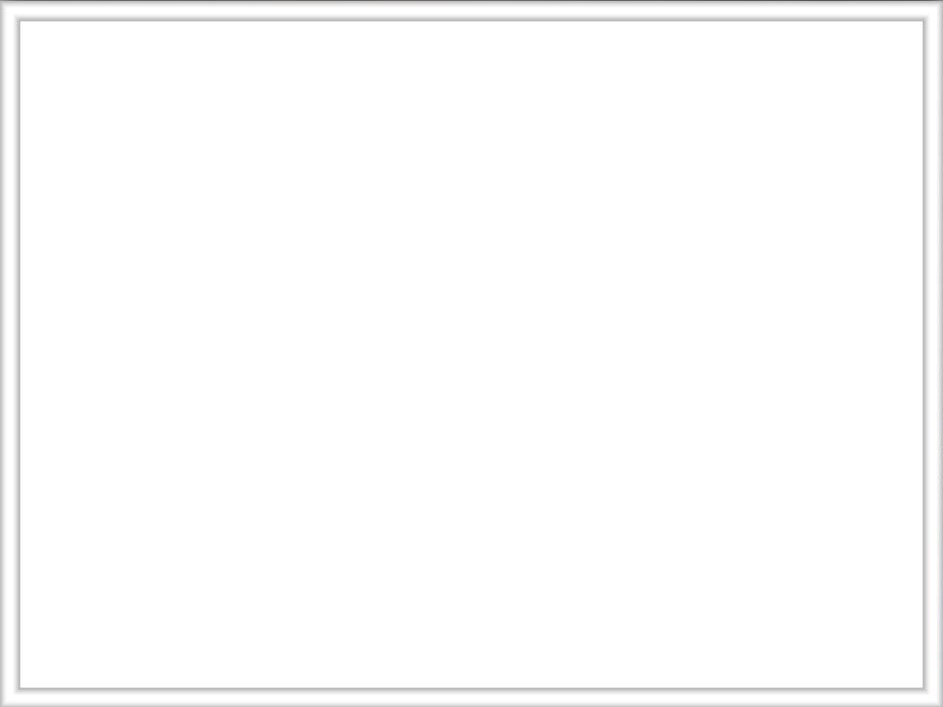 В рамках реализации муниципальной программы 
«Развитие коммунальной инфраструктуры
 объектов социальной сферы на 2015 – 2019 годы» 
построена блочно-модульная котельная и 
инженерные сети в МБОУ Новоленинская СОШ

(объем финансирования составил 7,5 млн. рублей, 
  в т.ч. из бюджета МО «Нукутский район» 150,0 тыс. рублей)
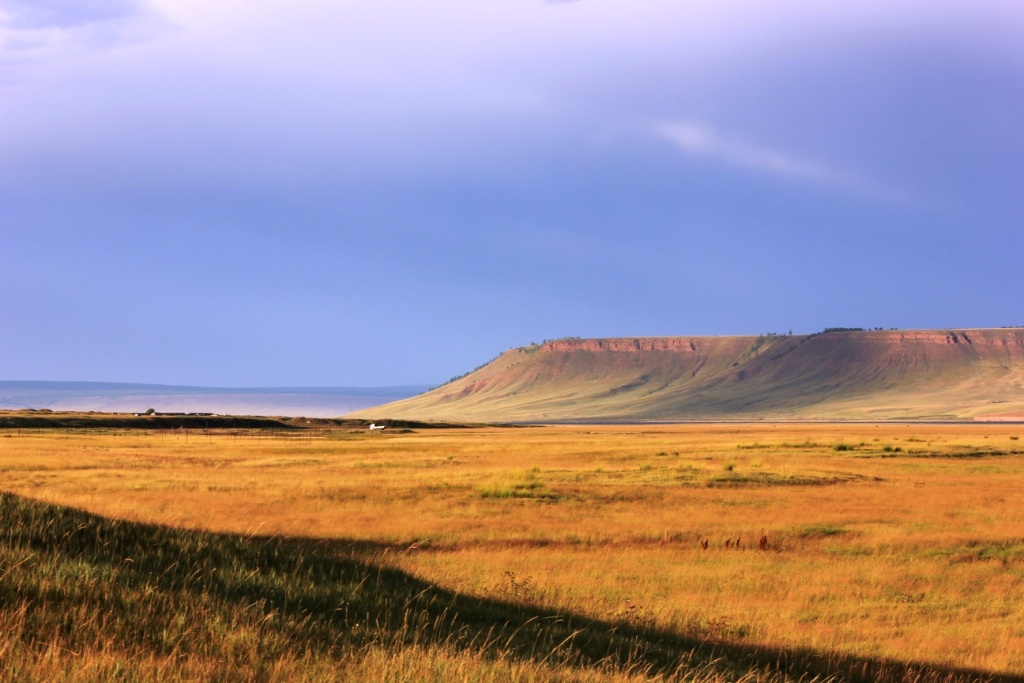 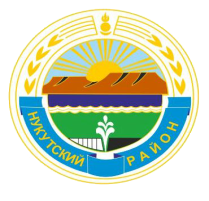 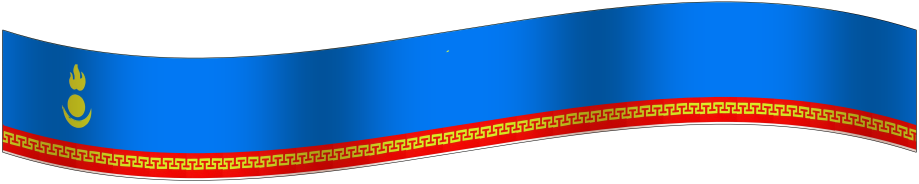 Отчет мэра МО «Нукутский район» за 2016 год
36
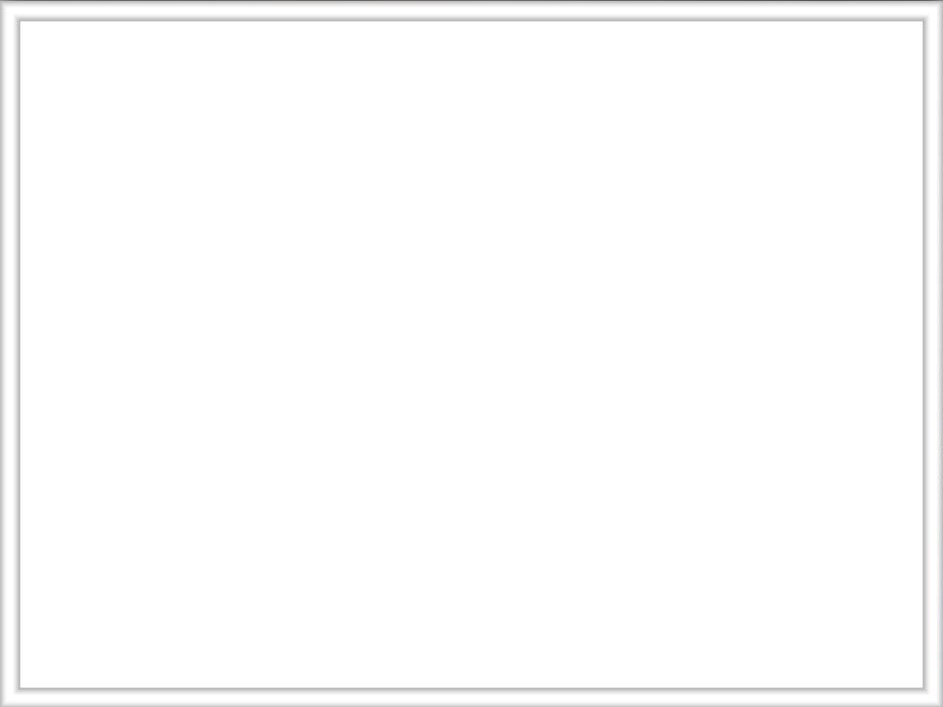 В рамках реализации муниципальной программы 
«Развитие физической культуры и спорта 
на 2015 – 2019 годы» 
в д. Татхал-Онгой начато строительство 
физкультурно-оздоровительного комплекса
пропускной способностью 200 человек в смену

(объем финансирования составил 29,3 млн. рублей, 
  в т.ч. из бюджета МО «Нукутский район» 1,5 млн. рублей)
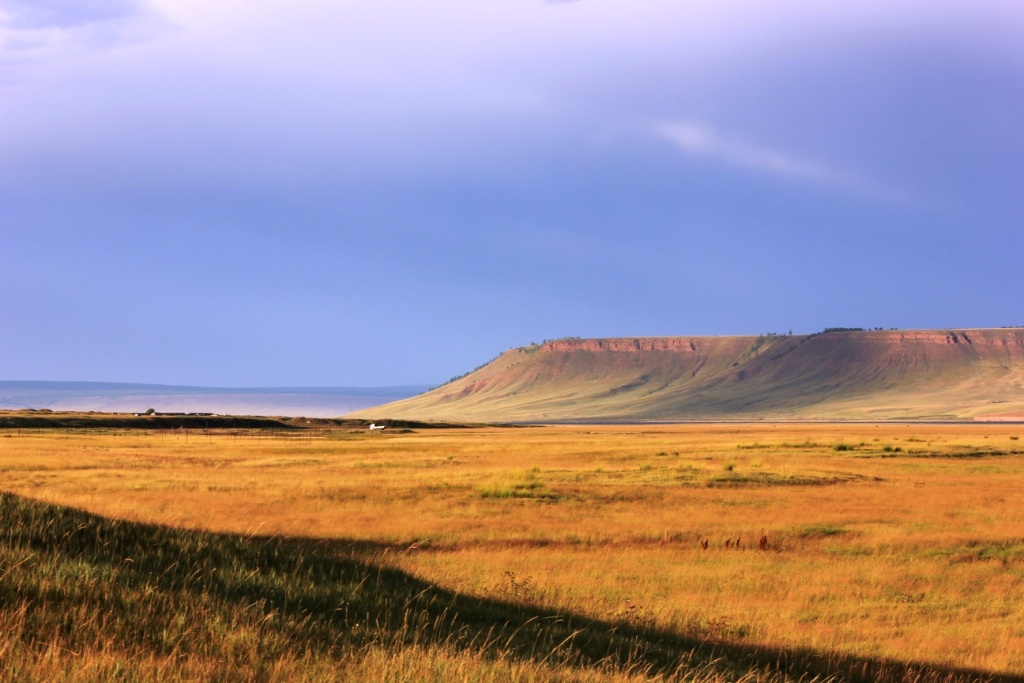 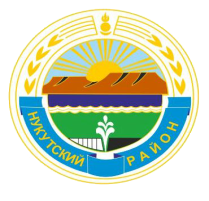 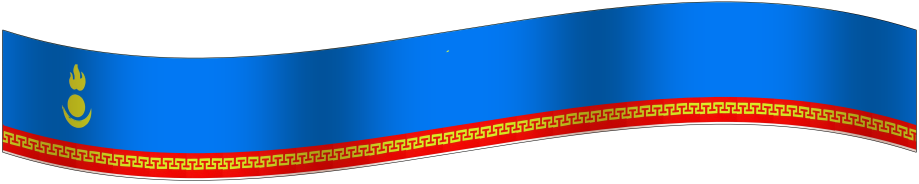 Отчет мэра МО «Нукутский район» за 2016 год
37
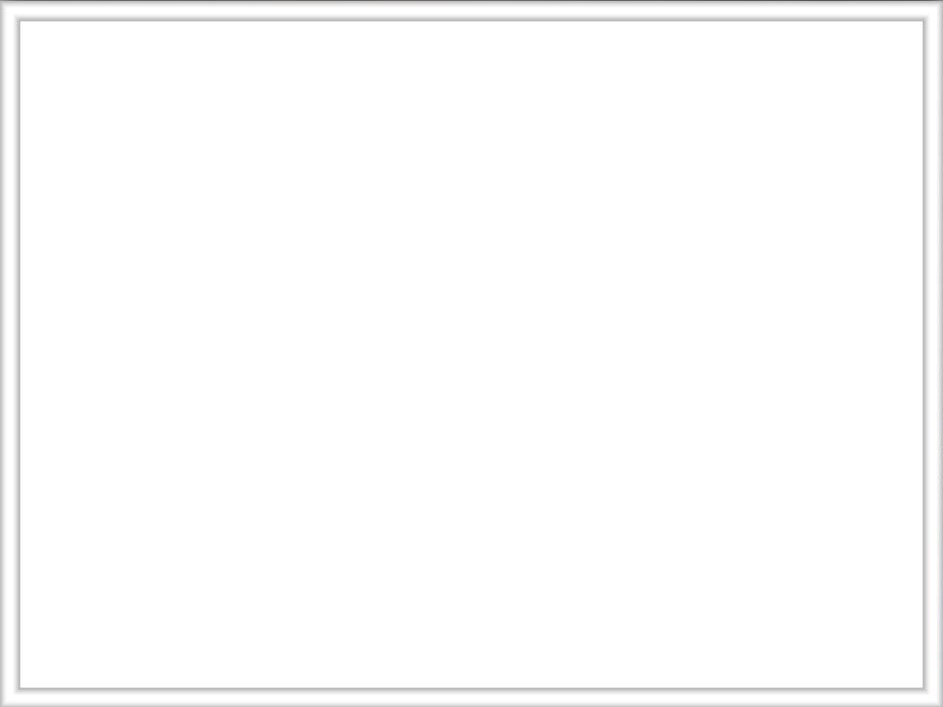 В 2016 году проведена работа 
по проектированию 
3-х многофункциональных 
спортивных площадок 
в с. Тангуты, с. Новоленино и с. Хадахан

(стоимость проектирования составила 750,0 тыс. рублей)
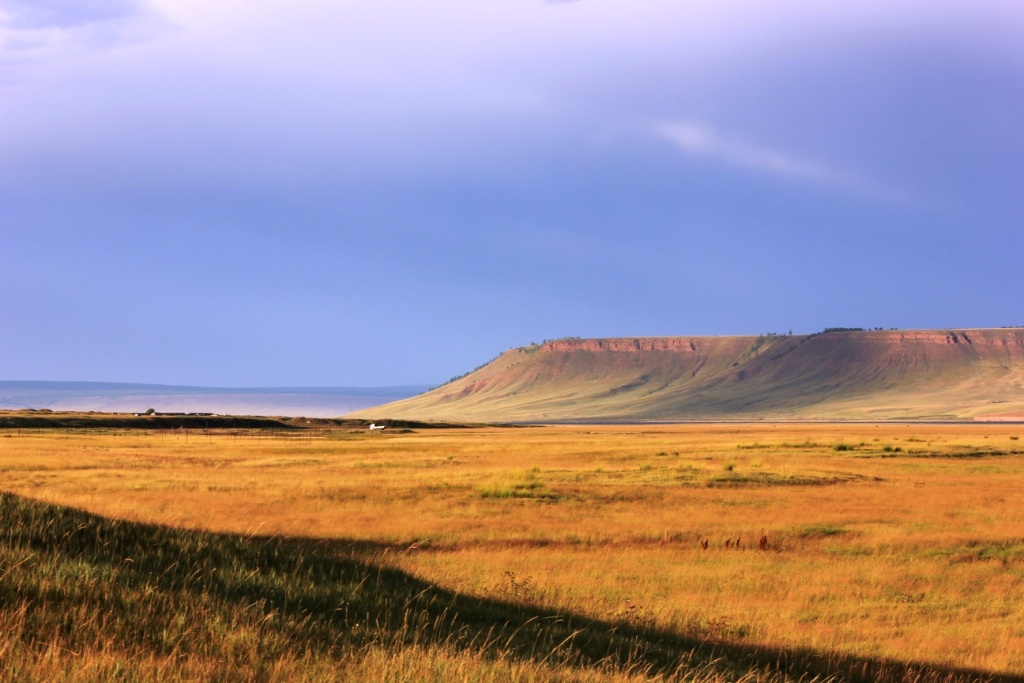 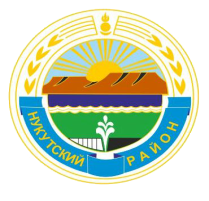 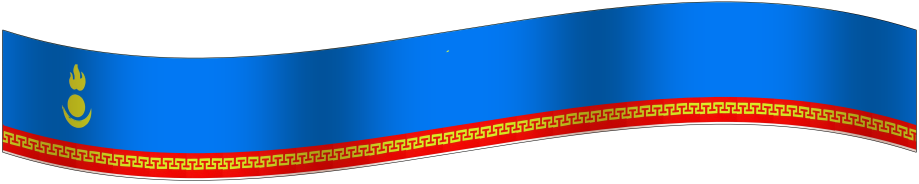 Отчет мэра МО «Нукутский район» за 2016 год
38
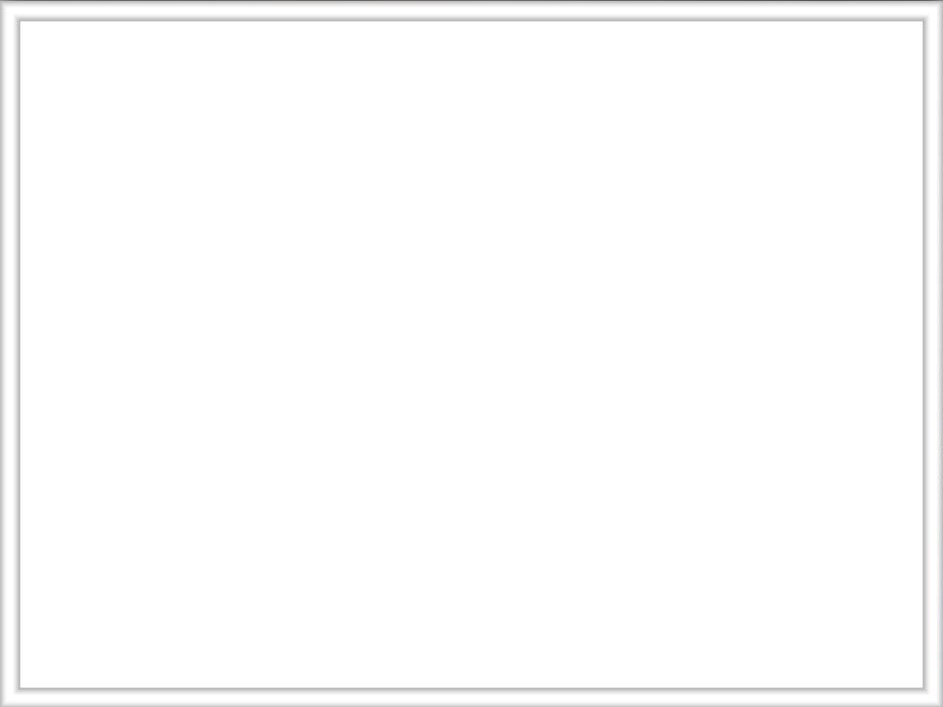 В 2016 году 2 учреждения культуры 
завершили участие в областной программе
«Развитие культуры  на 2014 – 2018 годы»
(основное мероприятие – 
«Субсидии на развитие домов культуры»)

(общий объем финансирования составил 2,4 млн. рублей, 
  в т.ч. из бюджета МО «Нукутский район» 480,0 тыс. рублей)
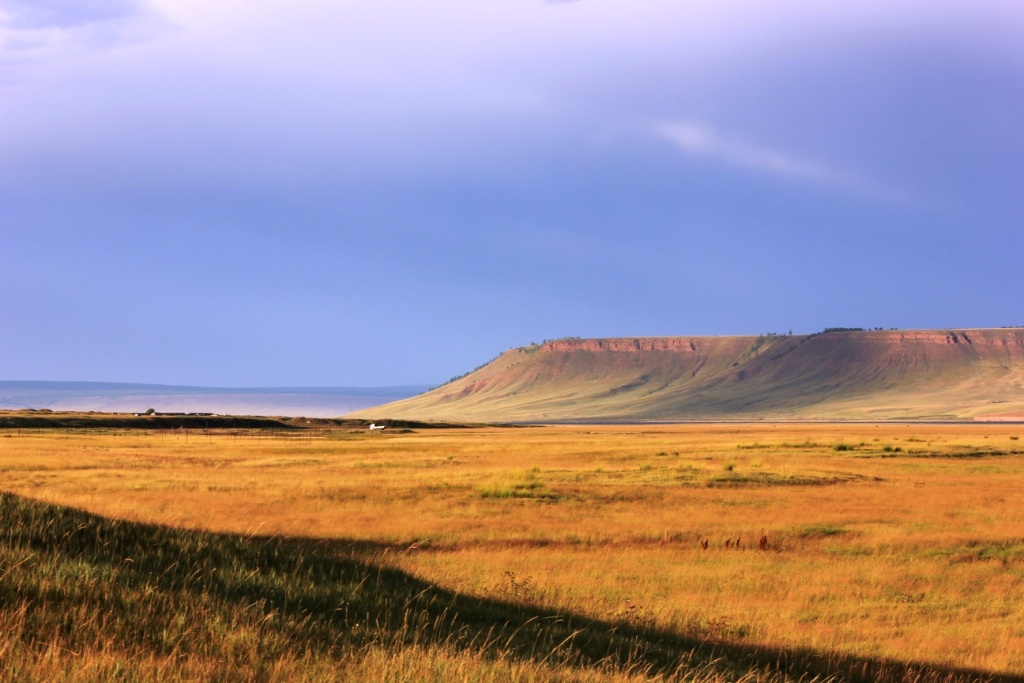 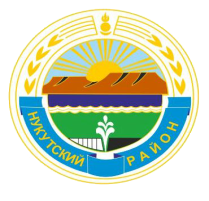 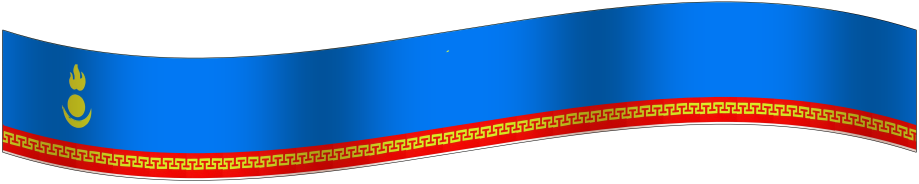 Отчет мэра МО «Нукутский район» за 2016 год
39
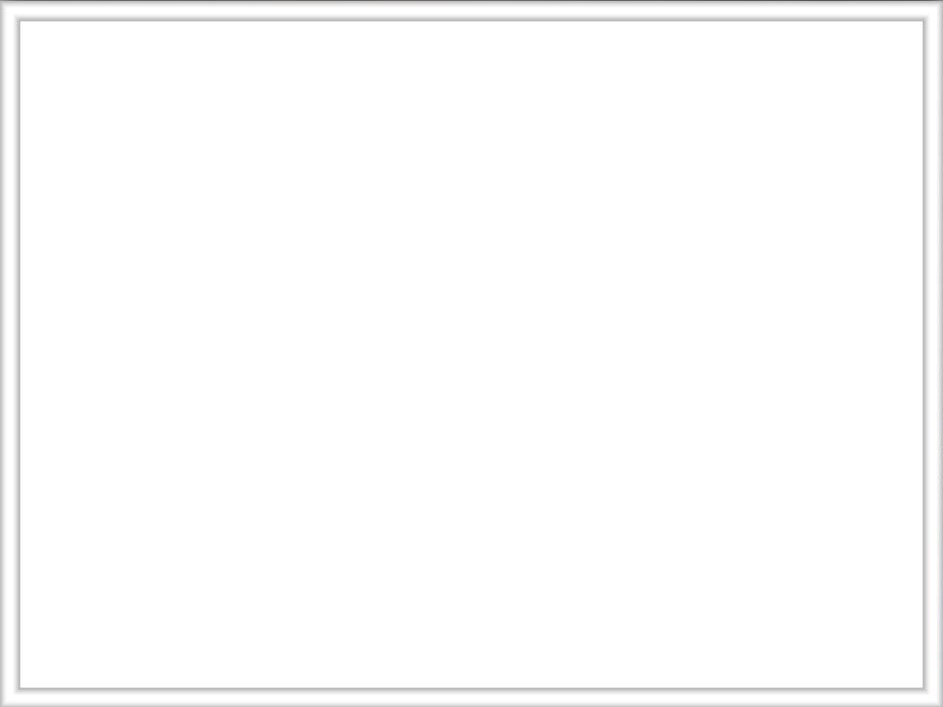 В рамках проекта «Народные инициативы» в 2016 году профинансировано 548,9 тыс. руб. на:

 приобретение и установку систем видеонаблюдения в учреждения культуры;
 оснащение клуба (отопительный котел, линолеум, стульев) в д. Ворот-Онгой;
 приобретение спортивного инвентаря для спортзалов, обустроенных в клубах;
 приобретение оборудования для учреждений культуры.
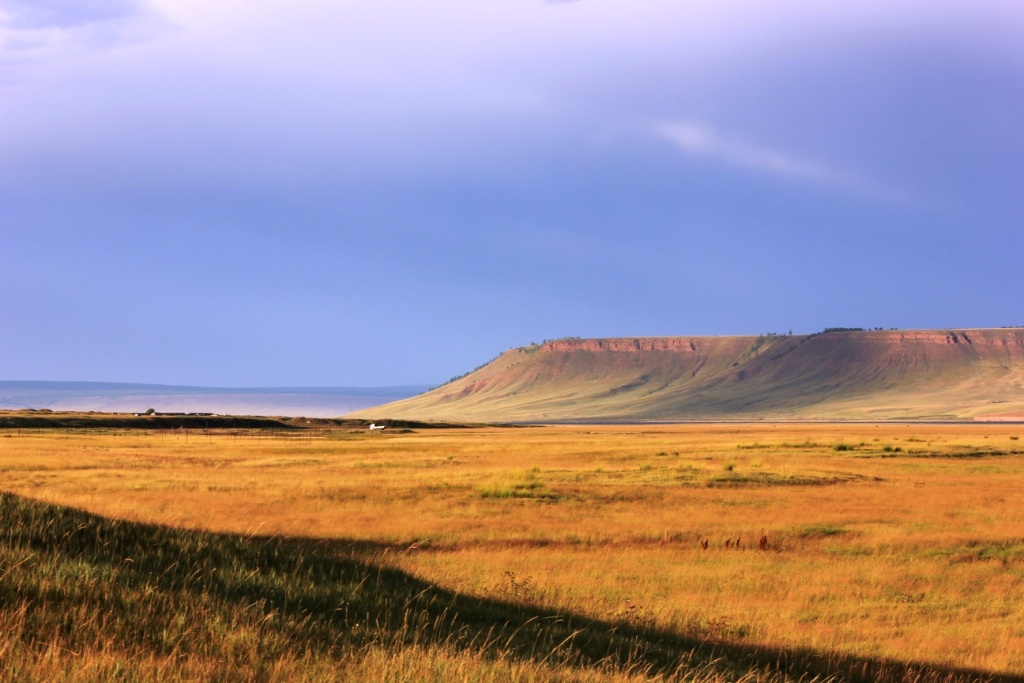 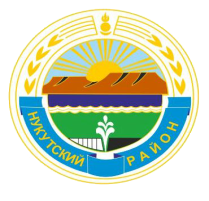 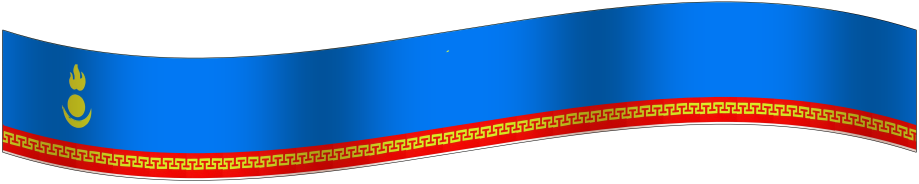 Отчет мэра МО «Нукутский район» за 2016 год
40
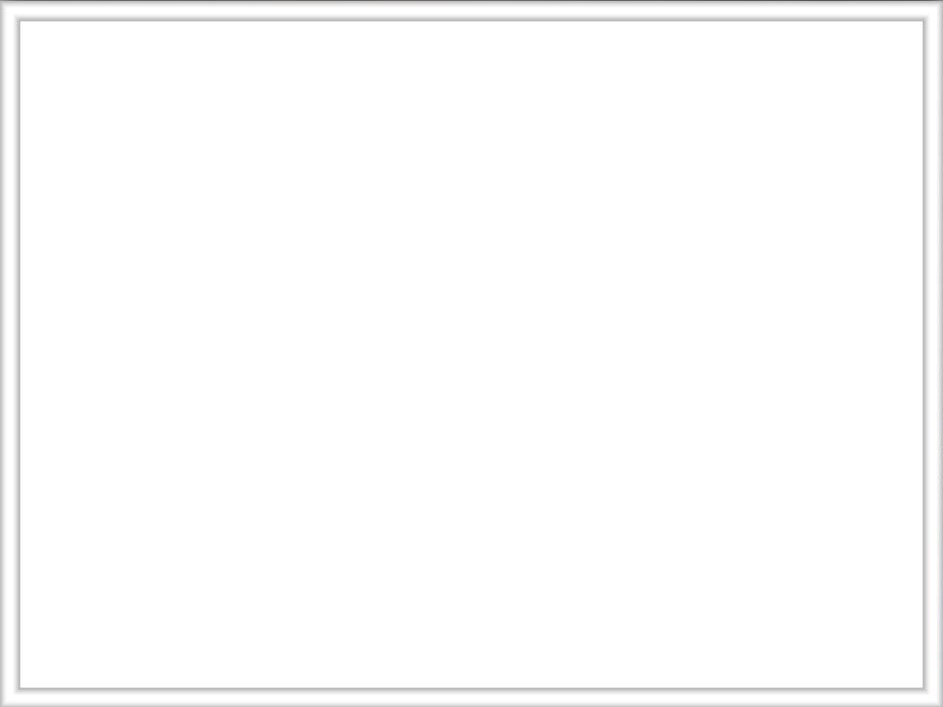 Основные задачи и мероприятия
МО «Нукутский район»
 на 2017 год
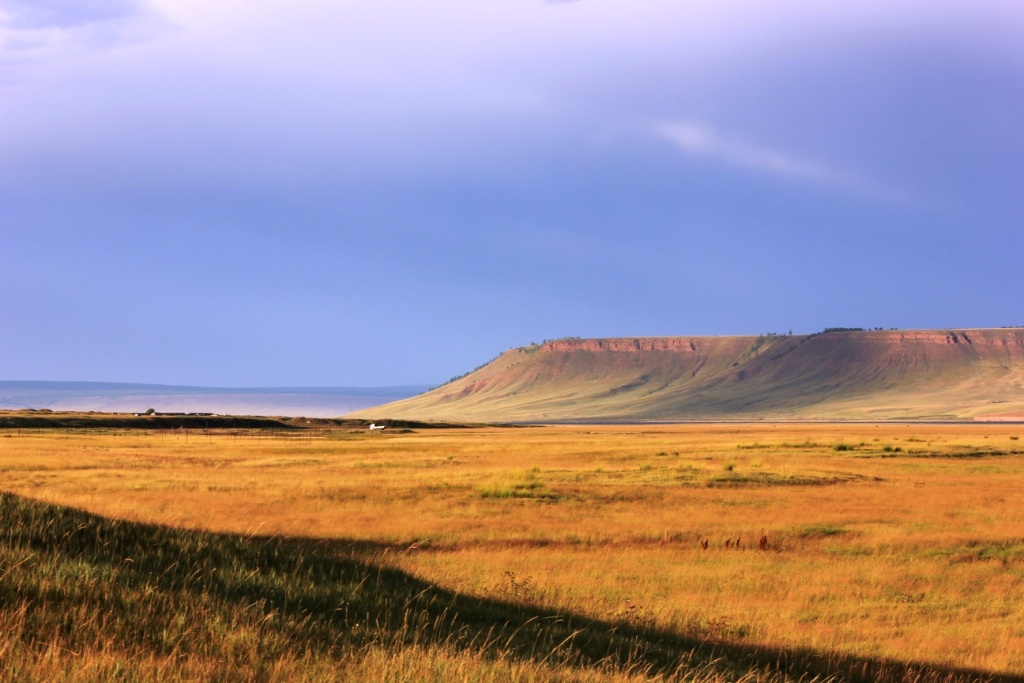 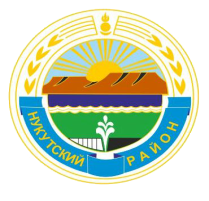 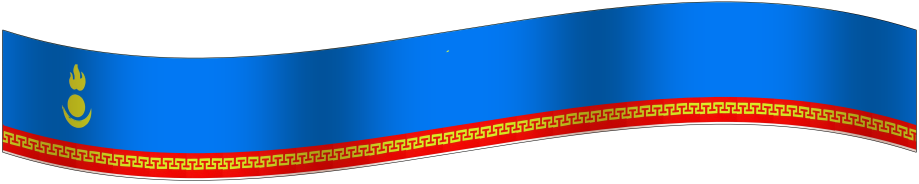 Отчет мэра МО «Нукутский район» за 2016 год
41
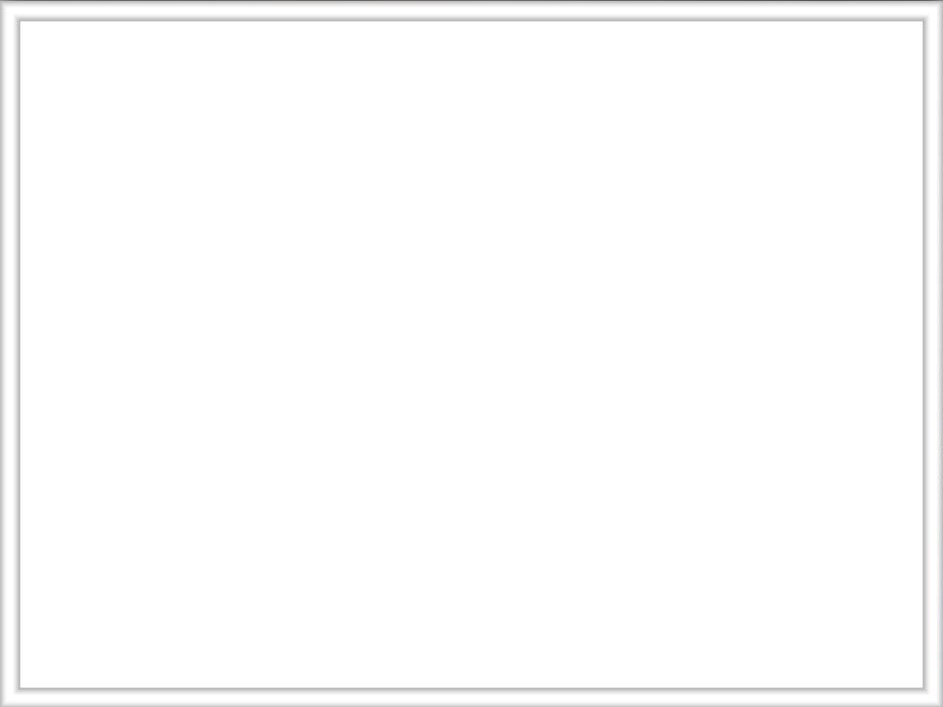 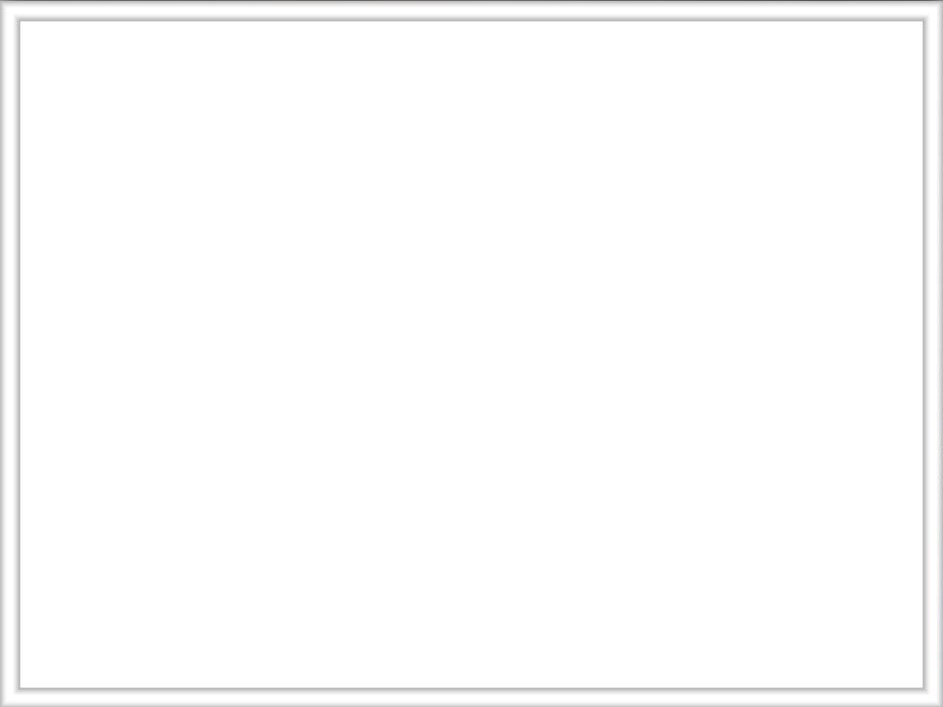 Задача: Создание условий для эффективной работы предприятий и организаций
Мероприятия:

реализация подпрограммы «Поддержка и развитие малого и среднего предпринимательства в муниципальном образовании «Нукутский район» на 2015 – 2019 годы»;

совершенствование работы Микрофинансовой организации «Фонд поддержки малого и среднего предпринимательства» и Центра поддержки малого и среднего предпринимательства;

содействие в привлечении государственных и частных инвестиций.
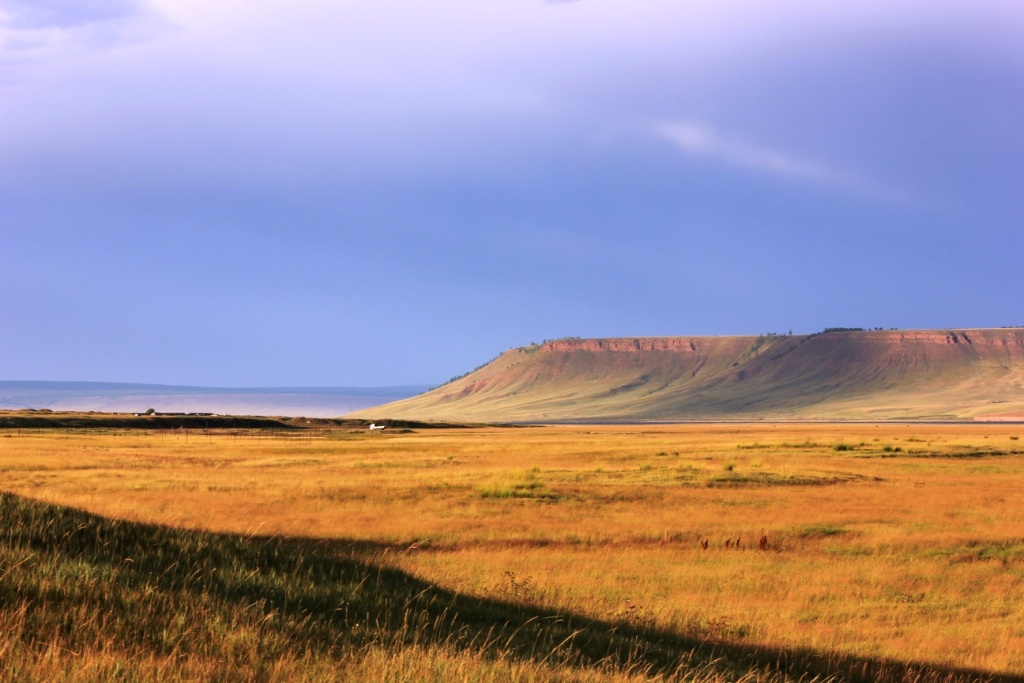 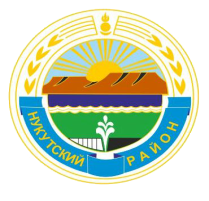 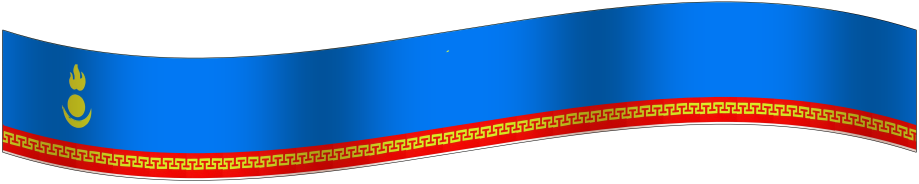 Отчет мэра МО «Нукутский район» за 2016 год
42
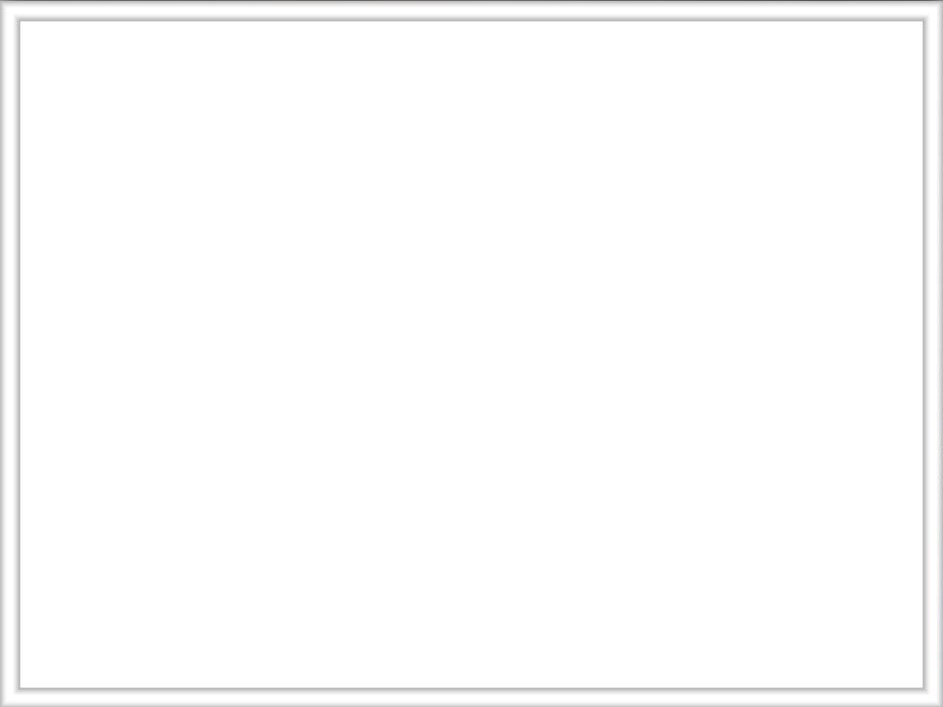 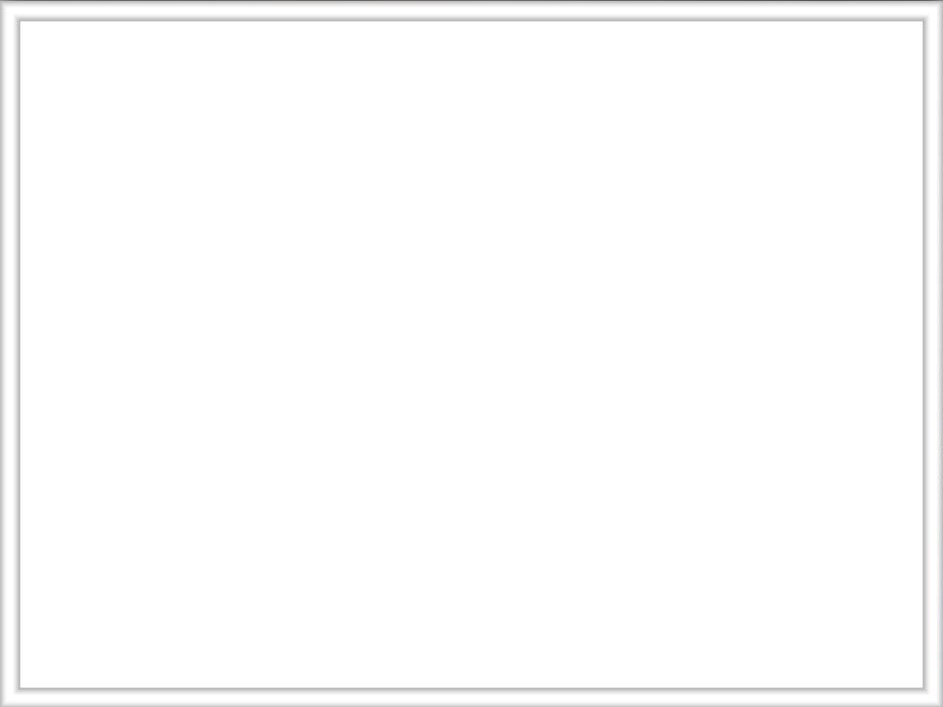 Задача: Увеличение доходной части консолидированного бюджета МО «Нукутский район»
Мероприятия:

повышение качества управления муниципальной собственностью;

дальнейшая работа по повышению доходной части местного бюджета, в т.ч. за счет улучшения администрирования и максимального вовлечения в налогообложение имущественных объектов;

своевременное и качественное формирование бюджета Нукутского района на 2018 год.
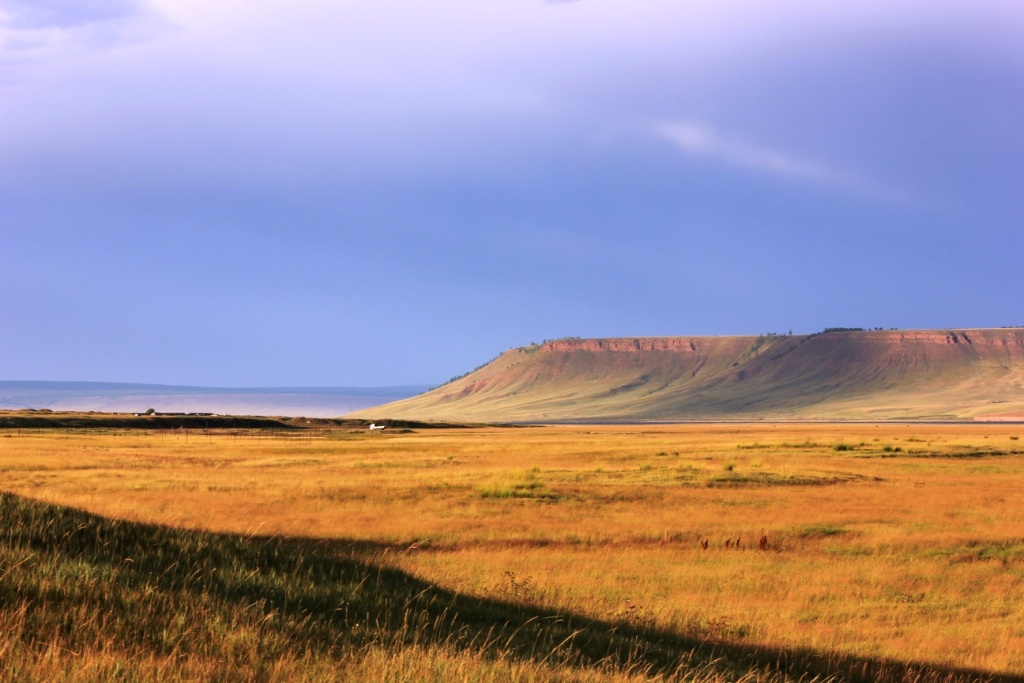 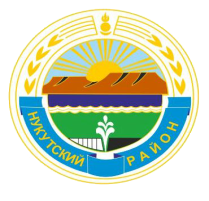 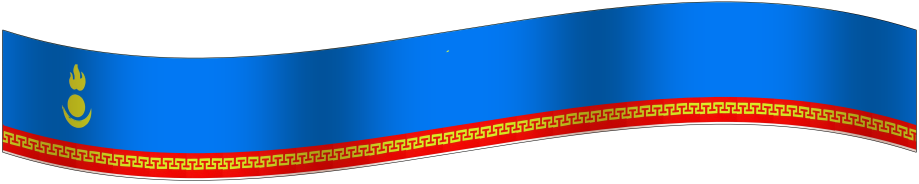 Отчет мэра МО «Нукутский район» за 2016 год
43
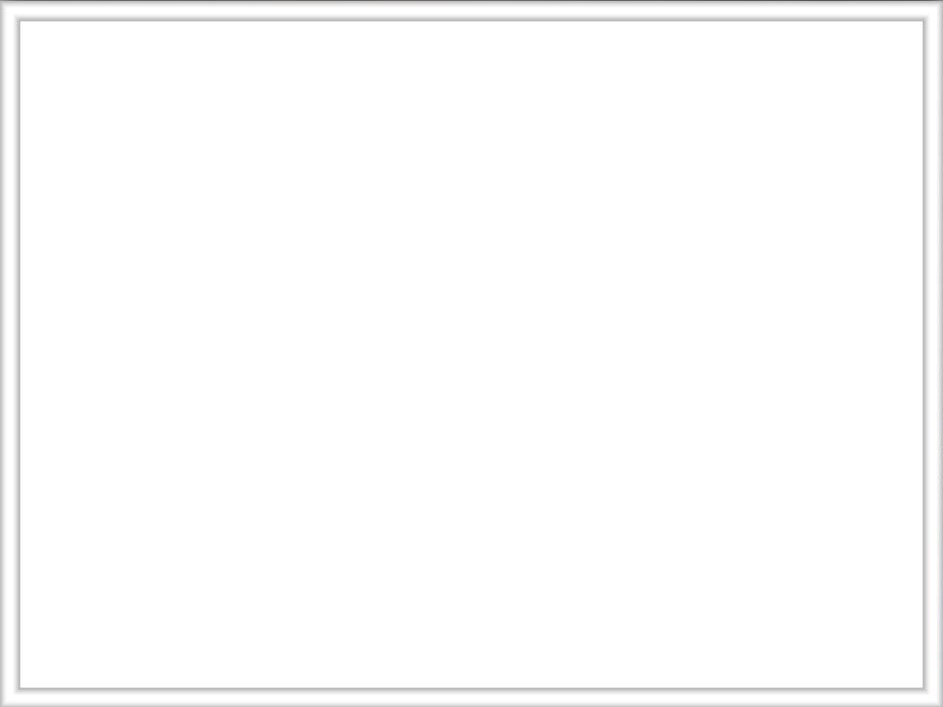 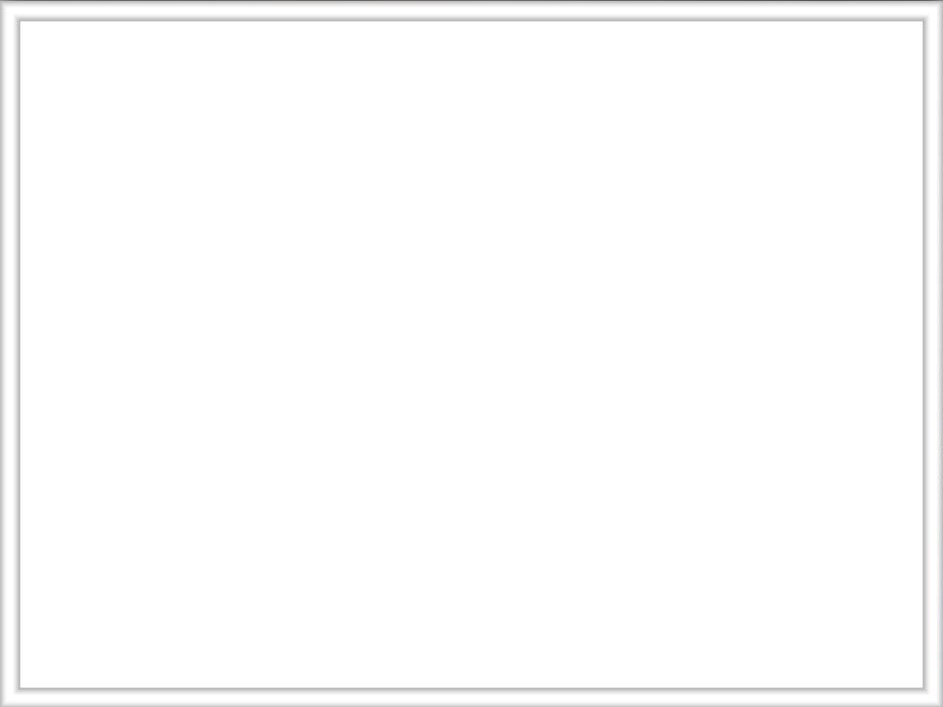 Задача: Развитие сельского хозяйства
Мероприятия:

обеспечение ускоренного развития приоритетных подотраслей сельского хозяйства (поддержка племенного животноводства, развитие овцеводства, развитие мясного табунного коневодства);

совершенствование механизмов регулирования рынков сельскохозяйственной продукции, сырья и продовольствия (развитие сети сельскохозяйственных рынков);

повышение финансовой устойчивости сельского хозяйства (повышение финансовой устойчивости малых форм хозяйствования на селе; техническая и технологическая модернизация сельского хозяйства);
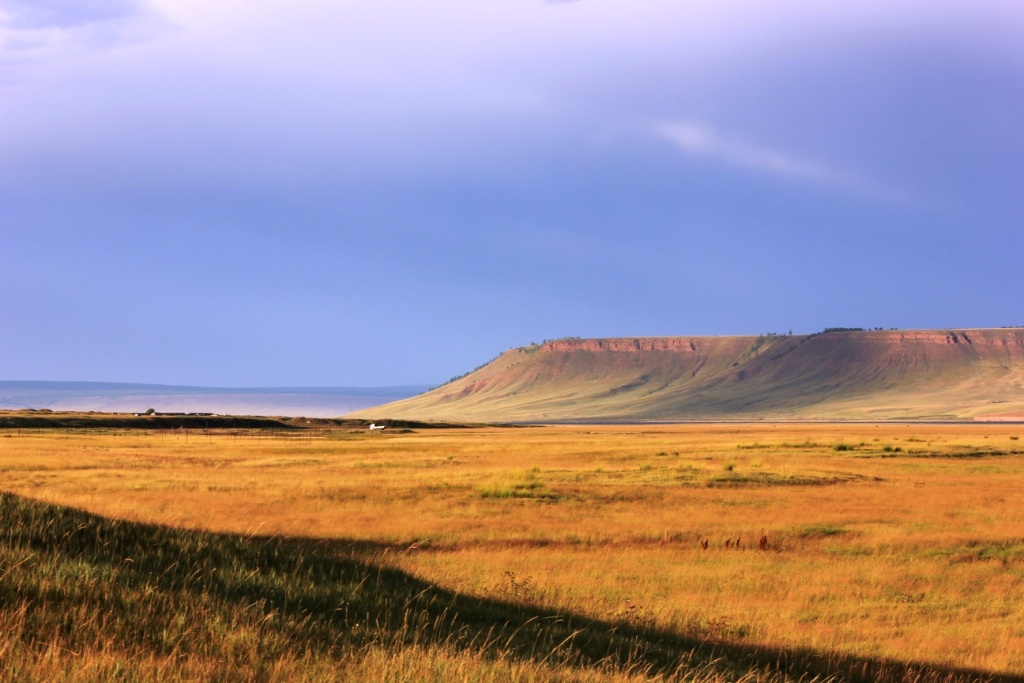 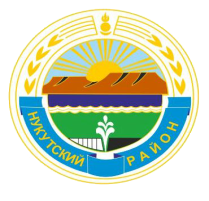 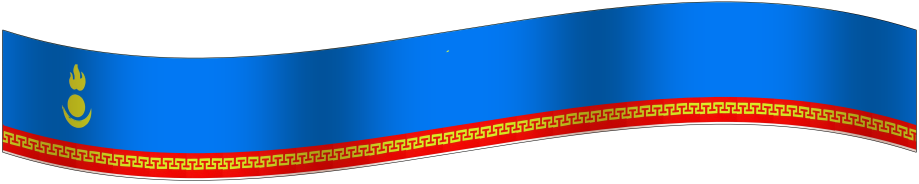 Отчет мэра МО «Нукутский район» за 2016 год
44
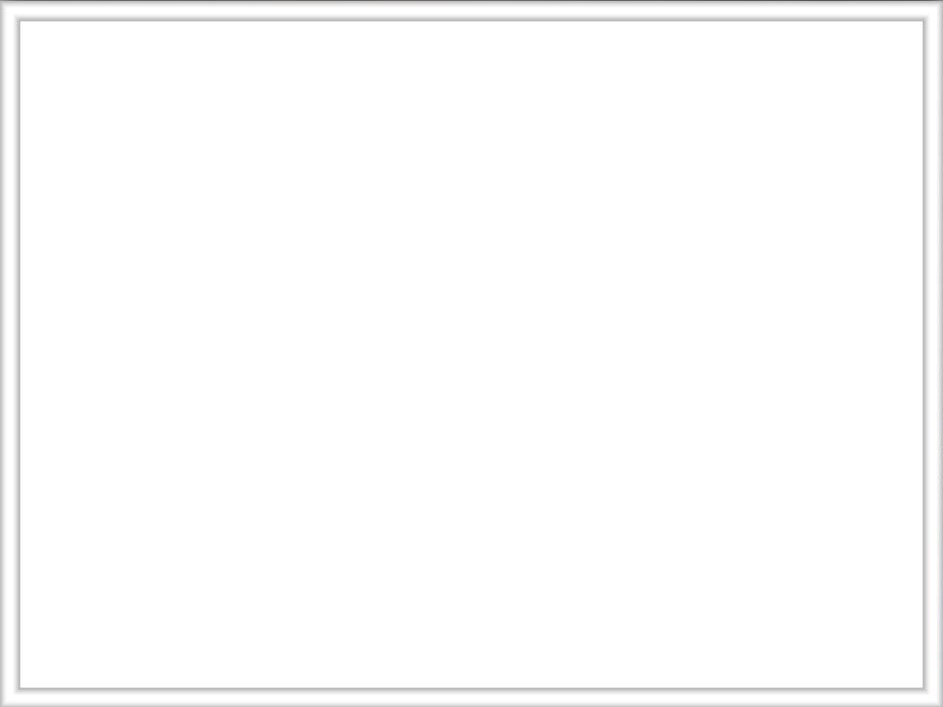 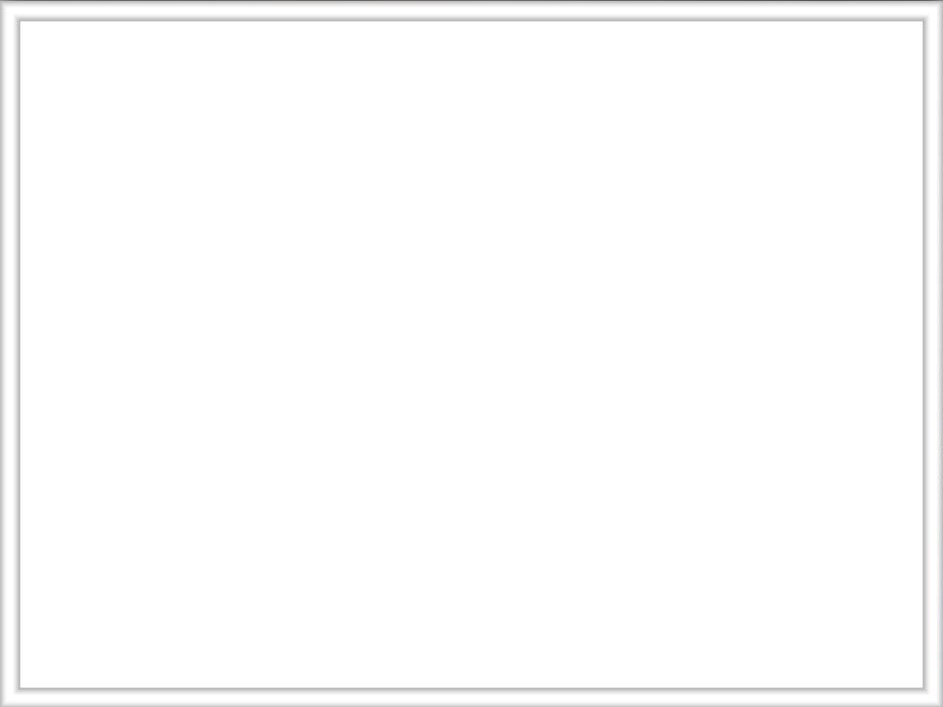 Задача: Развитие сельского хозяйства
Мероприятия:

оказание помощи вновь зарегистрированным главам КФХ  в подготовке документов для участия по программе «Начинающий фермер», а также по программе «Семейные животноводческие фермы»;

проведение конкурсов профессионального мастерства среди работников АПК;

продолжение работы по вводу жилья по Программе «Устойчивое развитие сельских территорий на 2014 – 2017 годы и на период до 2020 года»;

привлечение молодых специалистов для кадрового обеспечения агропромышленного комплекса.
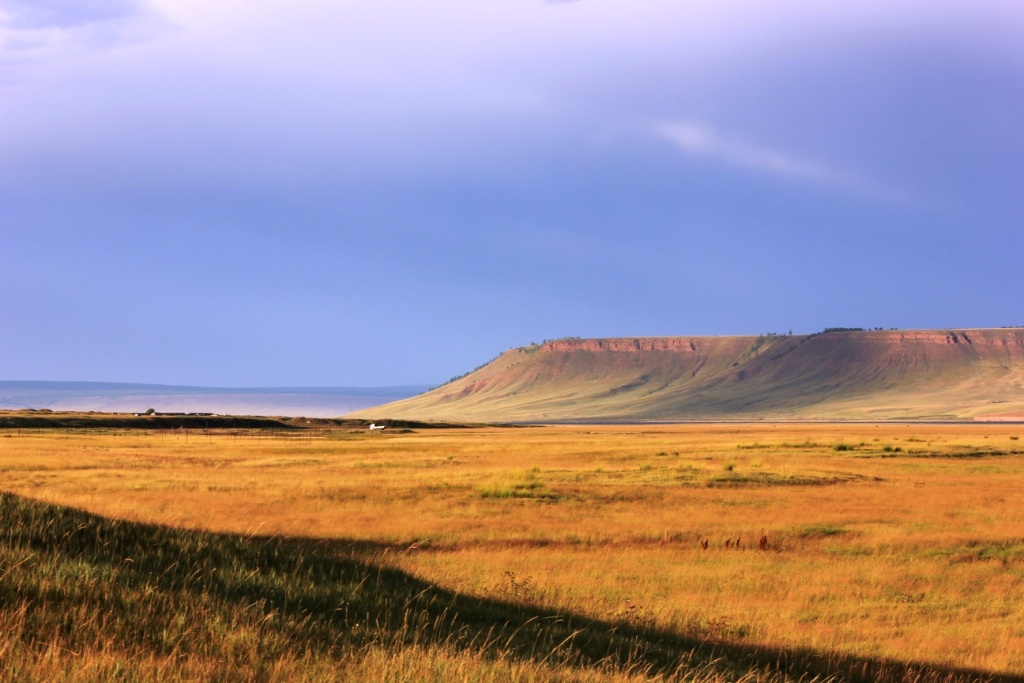 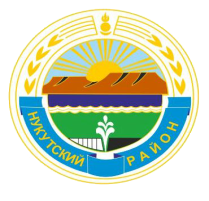 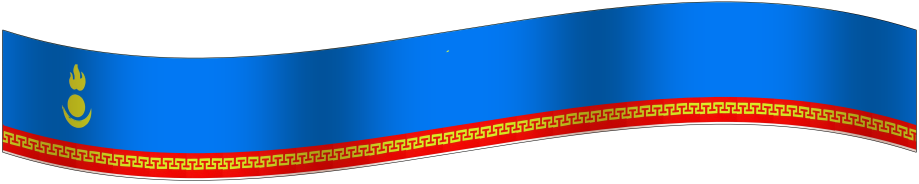 Отчет мэра МО «Нукутский район» за 2016 год
45
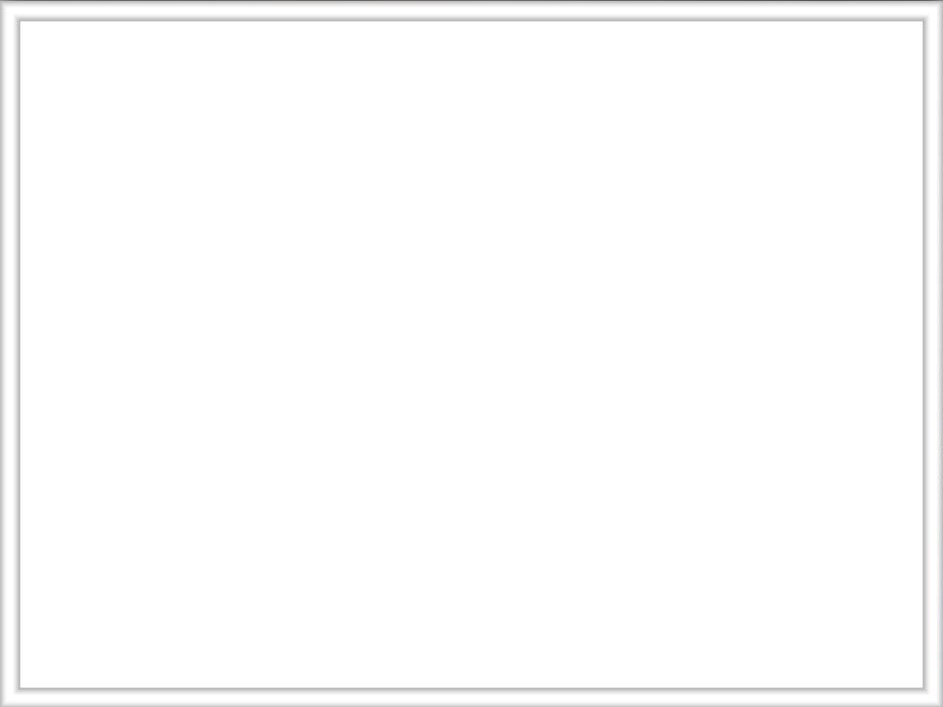 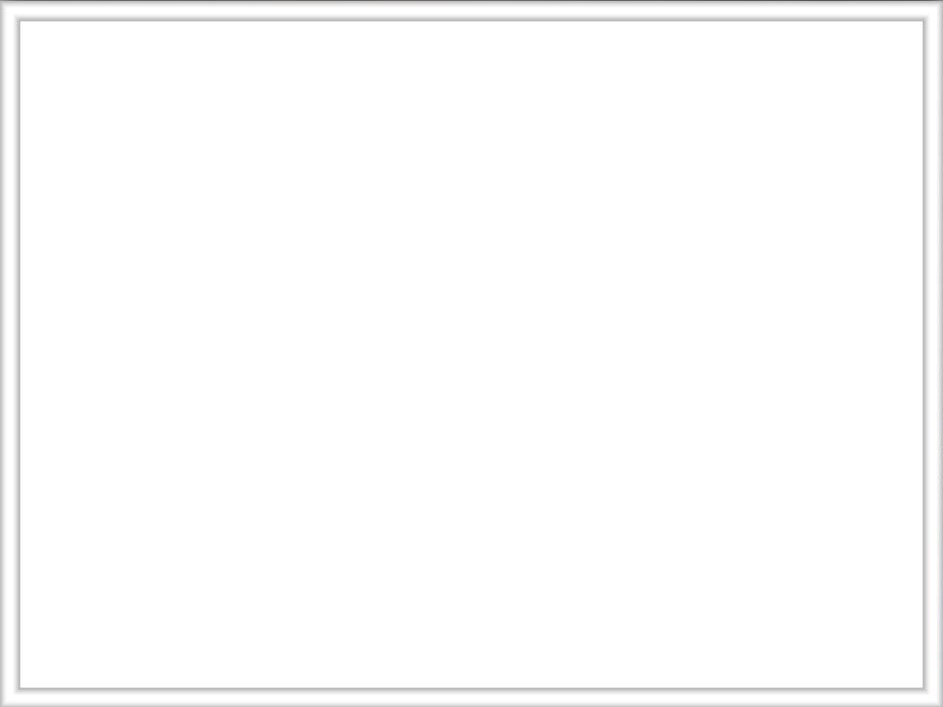 Задача: Создание благоприятных условий для проживания населения
Мероприятия, планируемые к реализации в 2017 году: 
строительство:
- средней общеобразовательной школы на 154 места в п. Целинный;
- второй средней общеобразовательной школы в п. Новонукутский;
- блочно-модульной котельной и инженерных сетей МБОУ Хадаханская СОШ;
- физкультурно-оздоровительный комплекс в д. Татхал-Онгой (окончание работ).
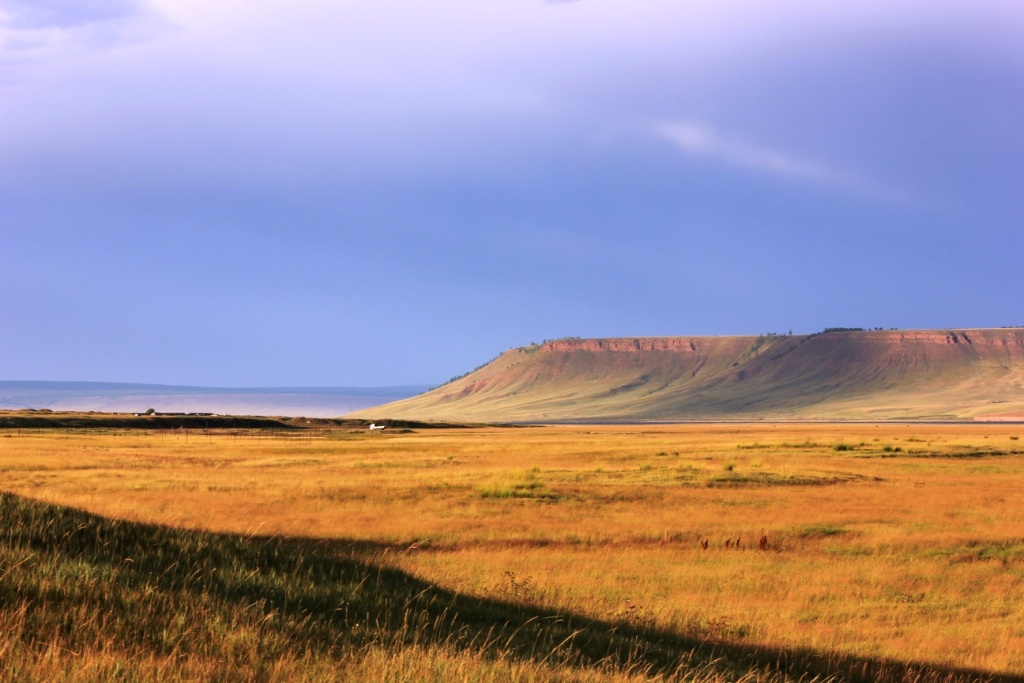 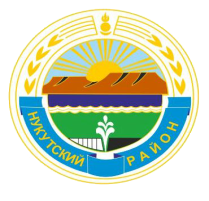 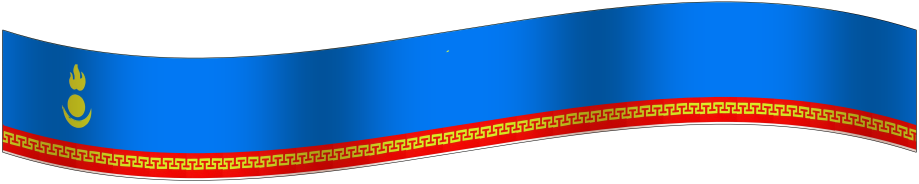 Отчет мэра МО «Нукутский район» за 2016 год
46
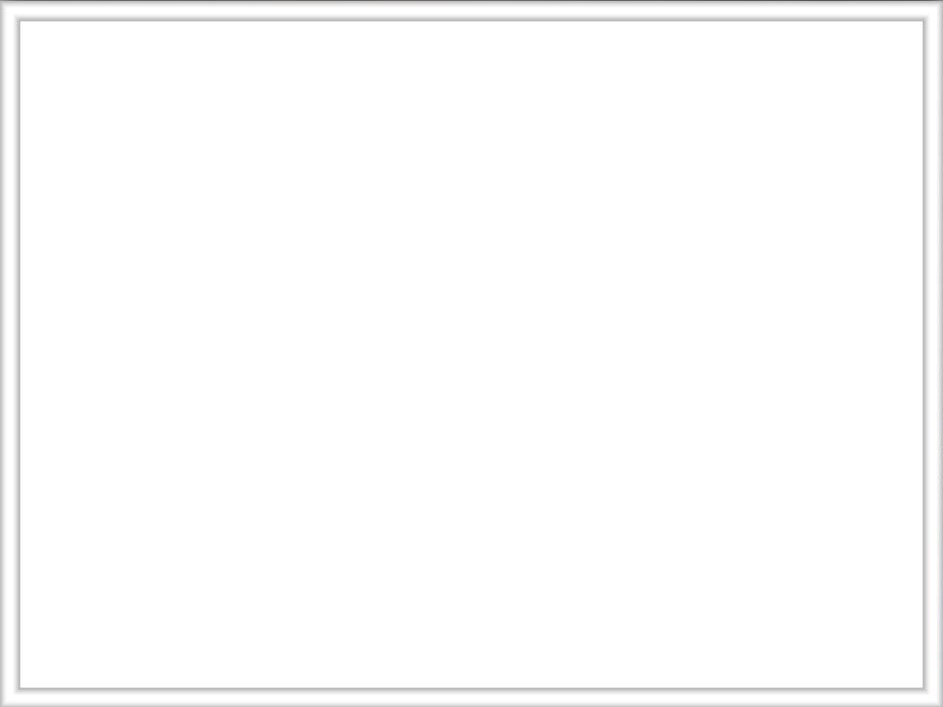 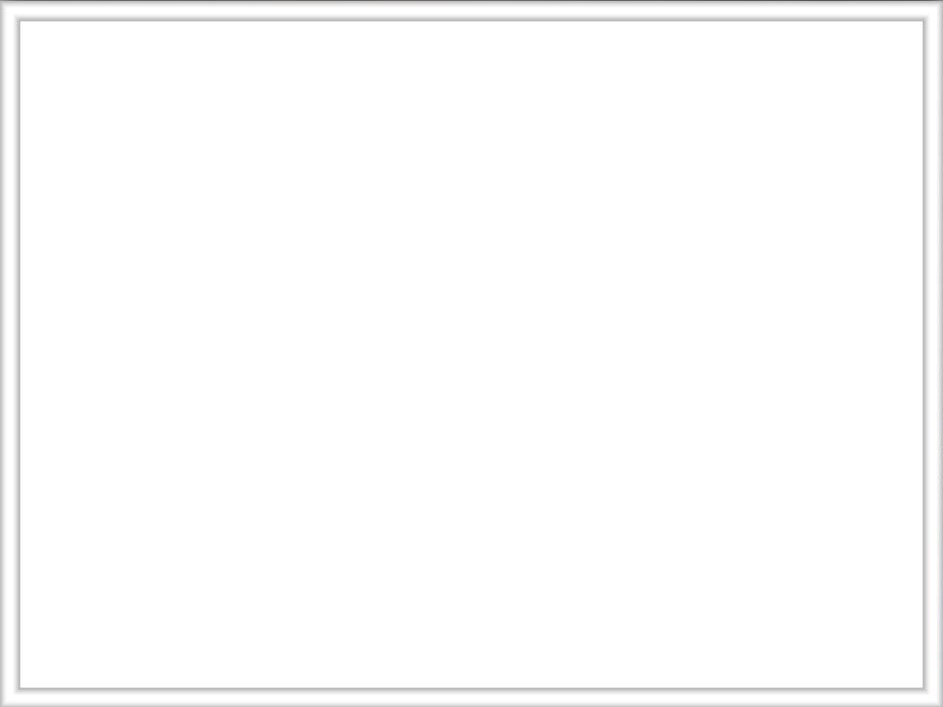 Задача: Создание благоприятных условий для проживания населения
Мероприятия, планируемые к реализации в 2017 году : 
ремонты:
 капитальный ремонт МБОУ Новонукутская СОШ на сумму 144  517,3 тыс. рублей;
 выборочный ремонт спортивных сооружений стадиона в п. Новонукутский на сумму 10 526,3 тыс. рублей;
 ремонт системы отопления МБОУ Хадаханская СОШ на сумму 1 300,0 тыс. рублей;
 ремонт системы отопления МКДОУ Новоленинский детский сад (2 корпуса) на сумму 800,0 тыс. рублей;
 пищеблок для оздоровительного лагеря «Березка» на сумму 1 416,2 тыс. рублей
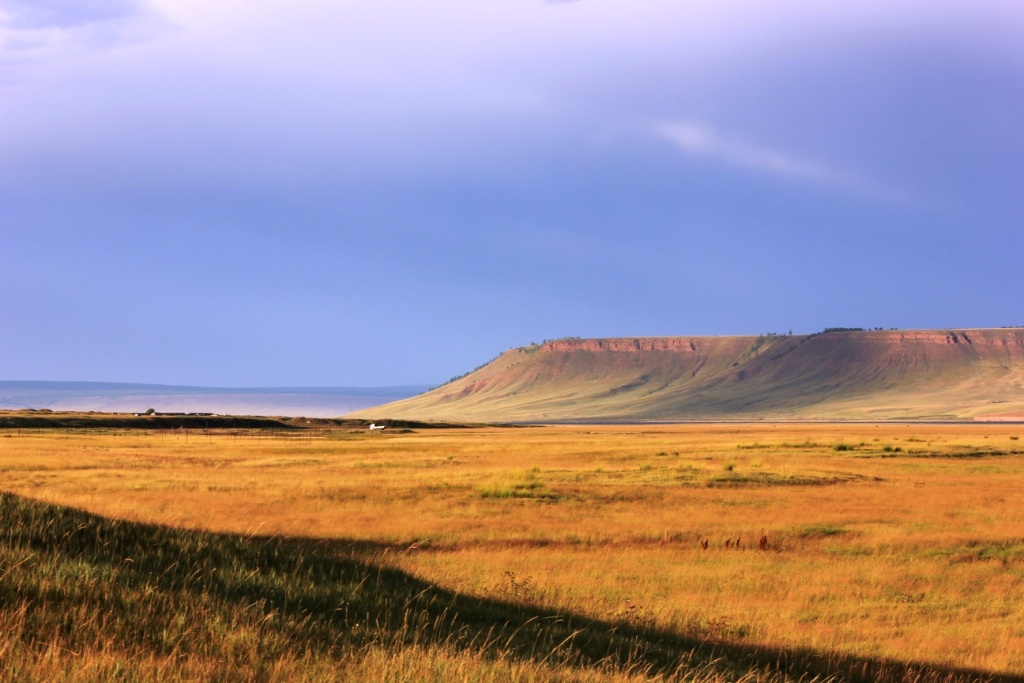 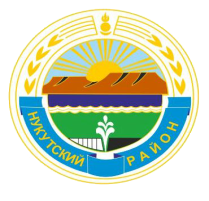 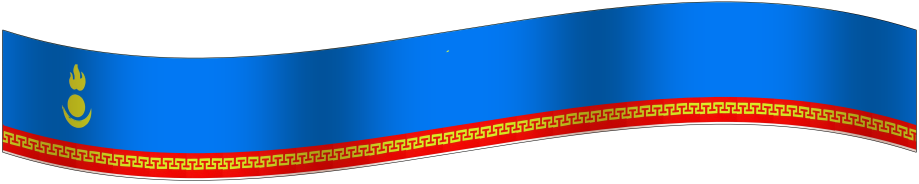 Отчет мэра МО «Нукутский район» за 2016 год
47
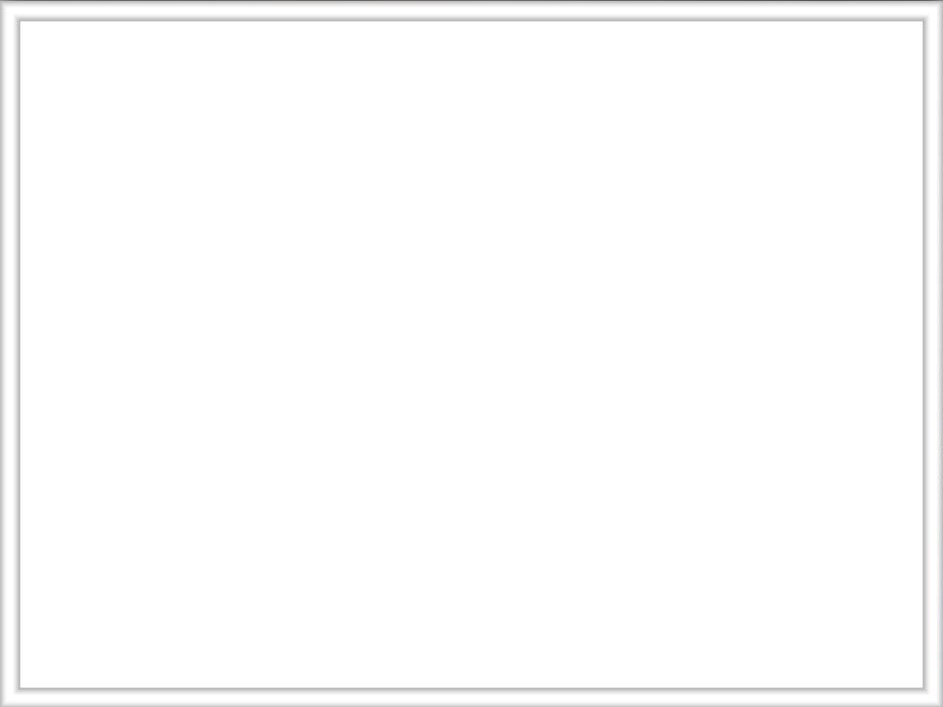 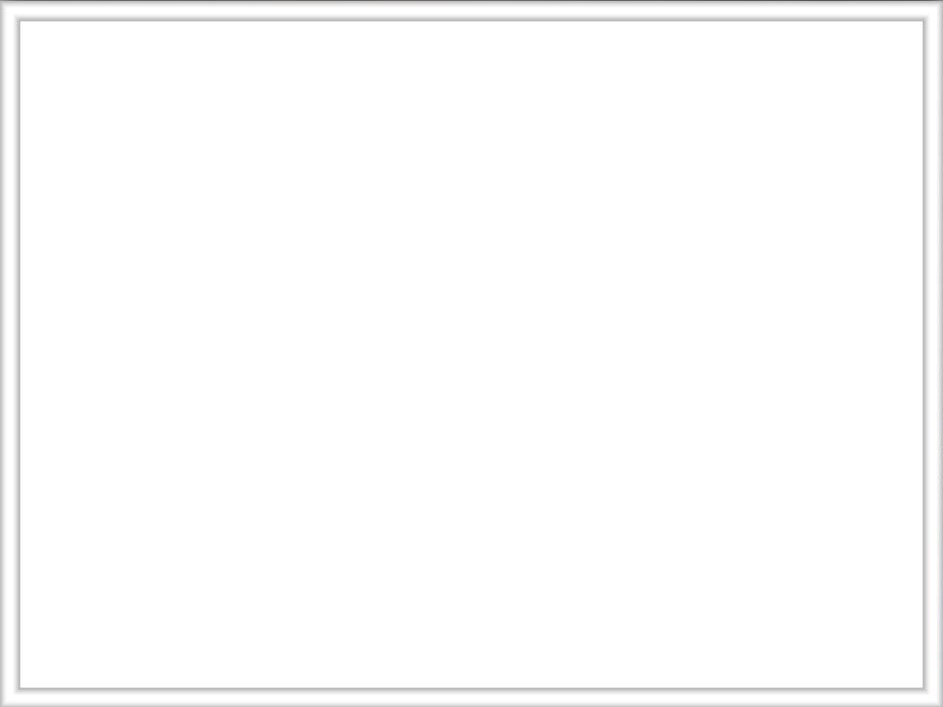 Задача: Создание благоприятных условий для проживания населения
Мероприятия в сфере культуры: 

завершение работ по прохождению экспертизы проектно-сметной документации на строительство Многофункционального учреждения культуры в п. Новонукутский;

продолжение реализации Плана мероприятий, направленных на повышение эффективности в сфере культуры;

проведение комплекса мероприятий, посвященных Году кино в России; 

укрепление материально-технической базы муниципальных учреждений культуры.
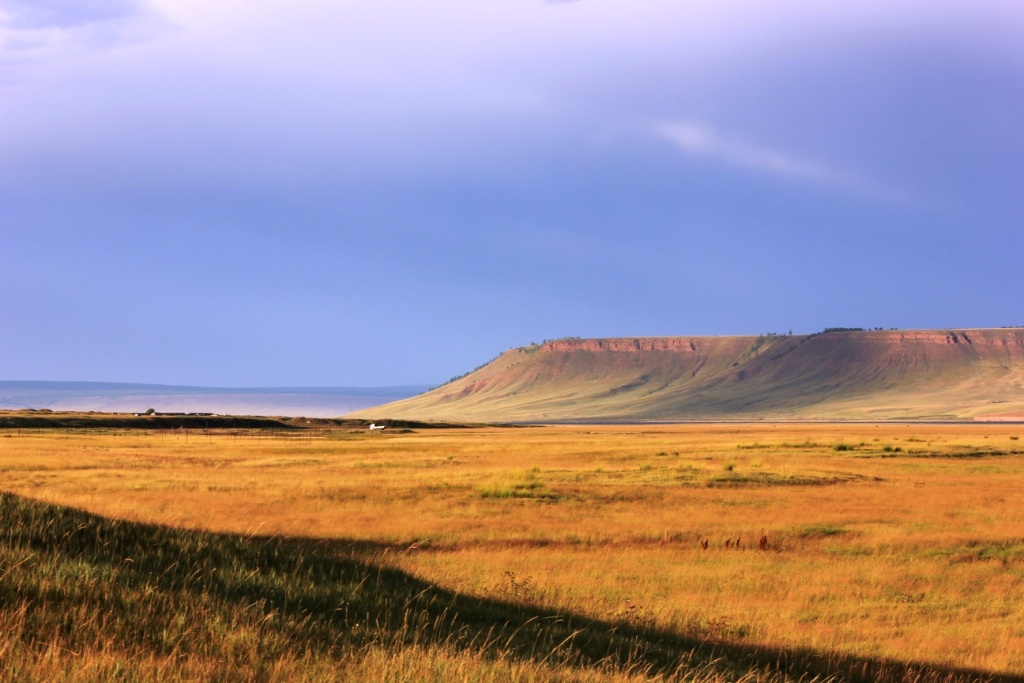 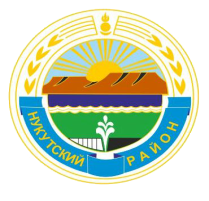 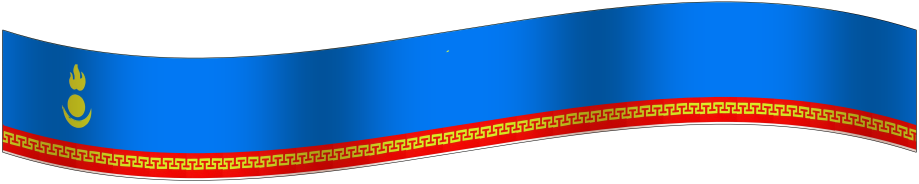 Отчет мэра МО «Нукутский район» за 2016 год
48
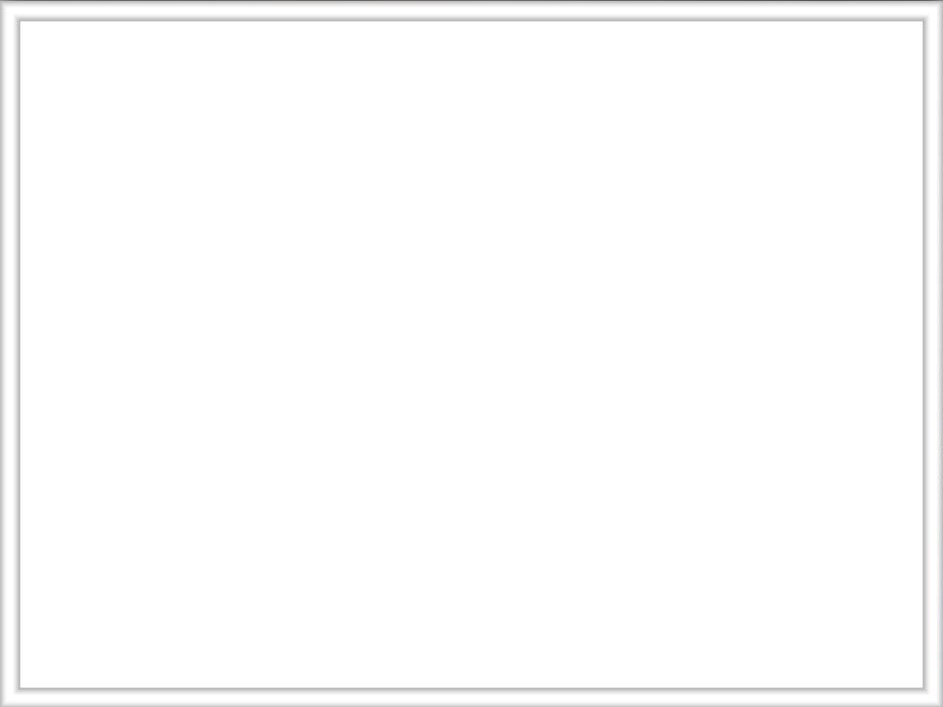 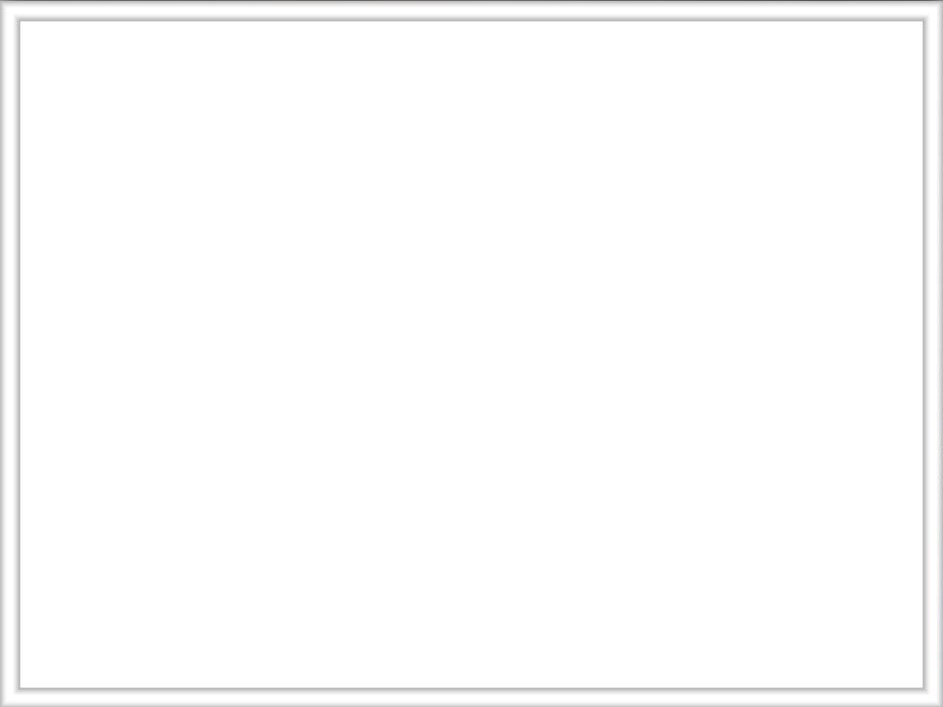 Задача: Создание благоприятных условий для проживания населения
Мероприятия в сфере ФК и спорта: 

привлечение жителей района к регулярным занятиям физической культуры и массовым спортом;

строительство 3-х многофункциональных спортивных площадок в МО «Шаратское», МО «Новоленино» и МО «Хадахан»;

формирование здорового образа жизни среди детей и молодежи;

формирование у молодежи гражданской ответственности, патриотизма и активной жизненной позиции
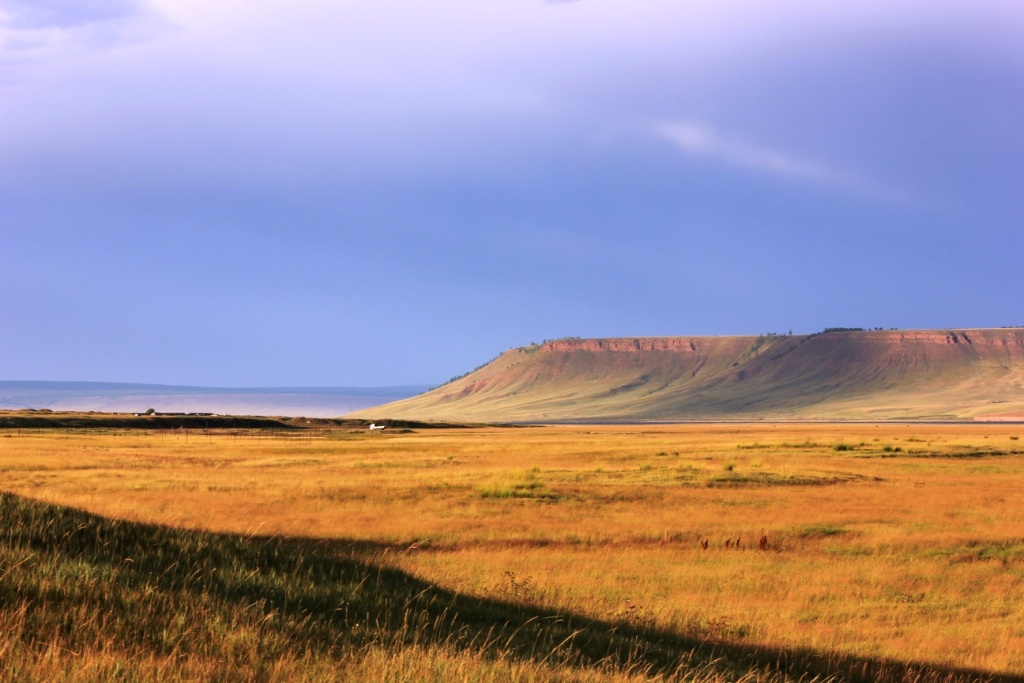 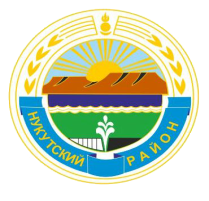 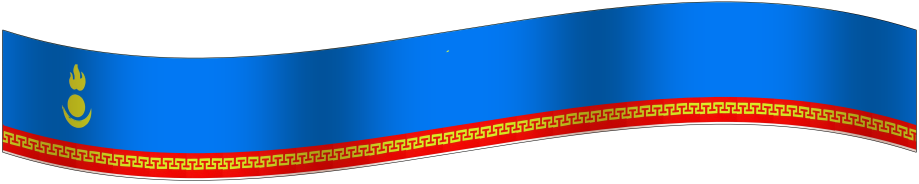 Отчет мэра МО «Нукутский район» за 2016 год
49
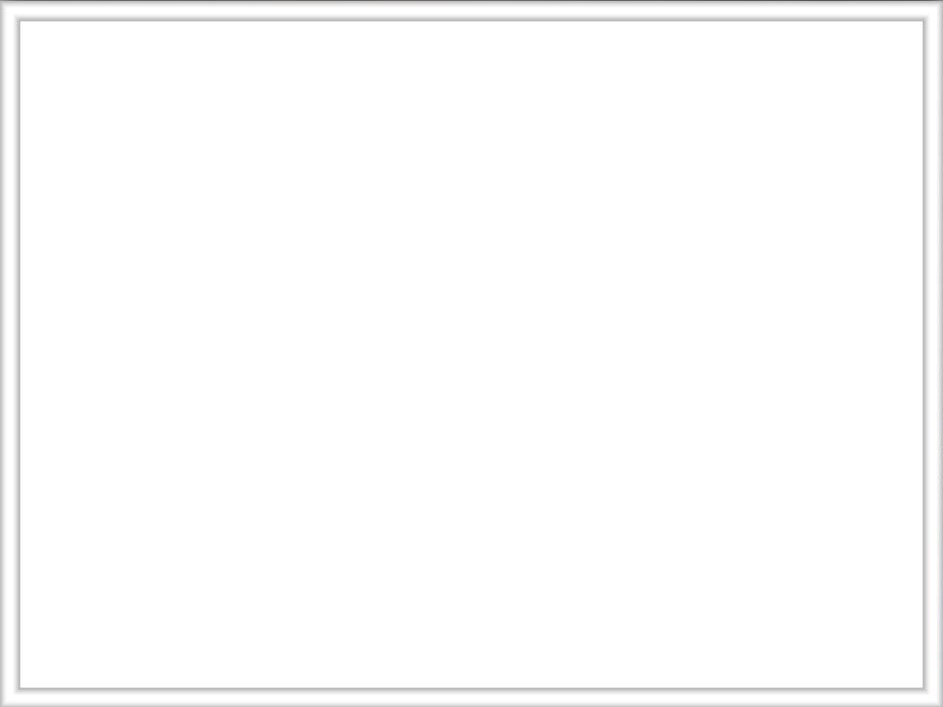 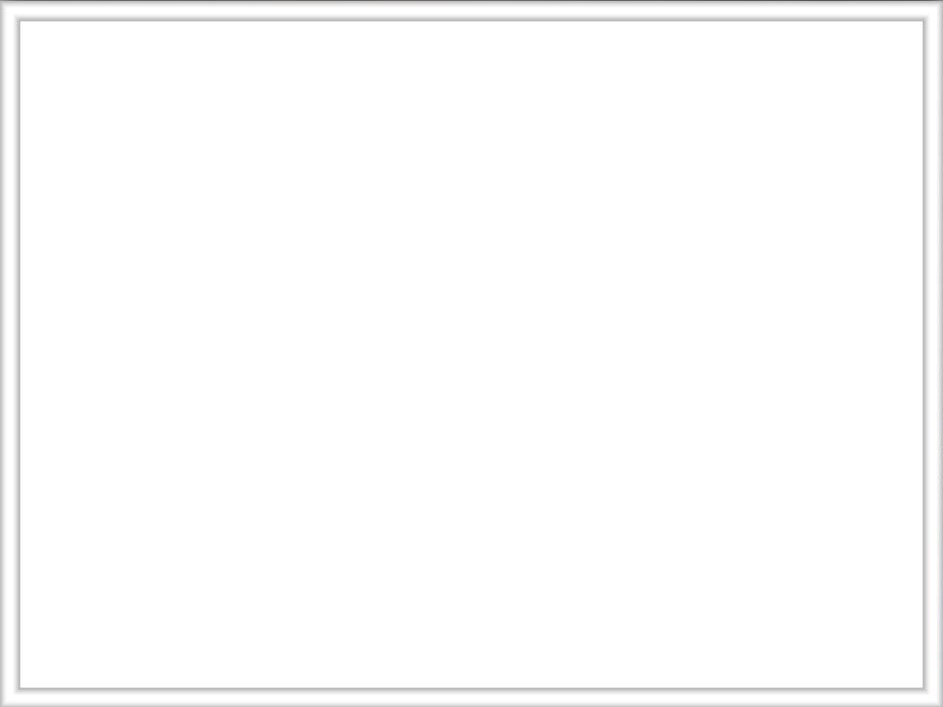 Задача: Создание благоприятных условий для проживания населения
Мероприятия в сфере дорожного хозяйства: 

капитальный ремонт участка автомобильной дороги (ул. Гагарина) в п. Новонукутский (период - 2017 год);

капитальный ремонт участка дороги «Залари – Жигалово»  (период - 2017 - 2018 гг.);

капитальный ремонт подъездного пути в п. Новонукутский (период  - 2017 - 2018 гг.).
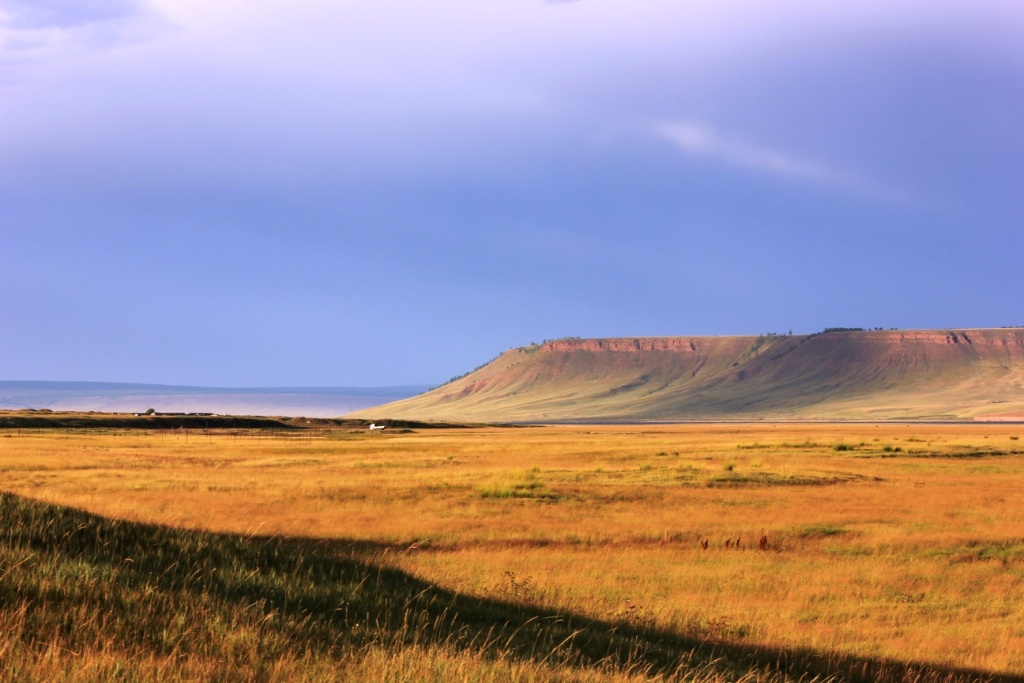 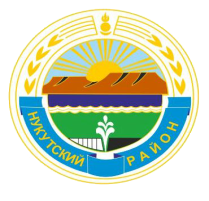 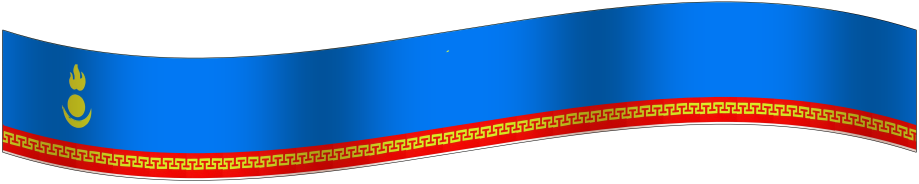 Отчет мэра МО «Нукутский район» за 2016 год
50
Спасибо за внимание!
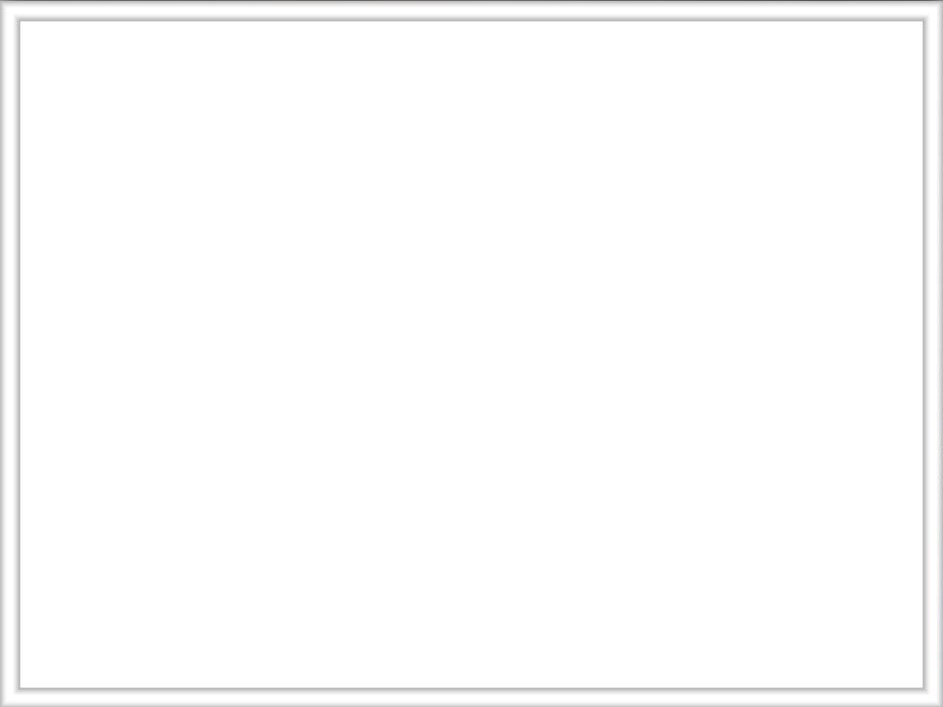 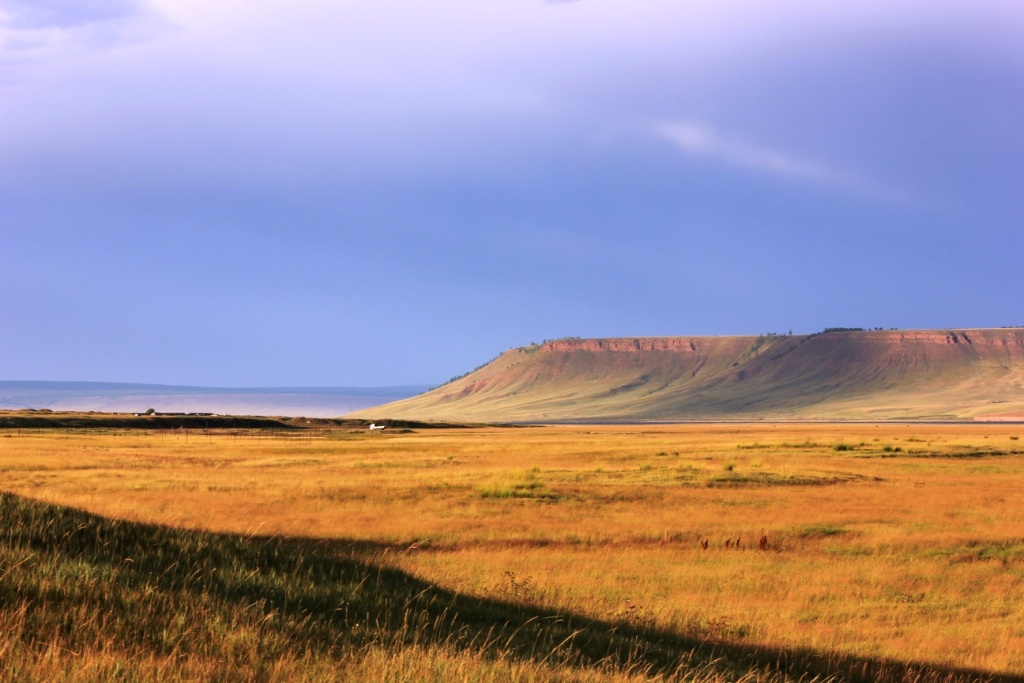 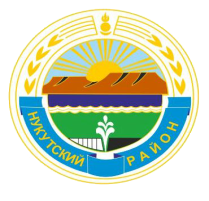 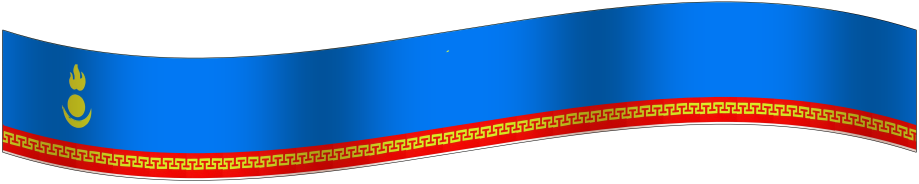 Отчет мэра МО «Нукутский район» за 2016 год
51
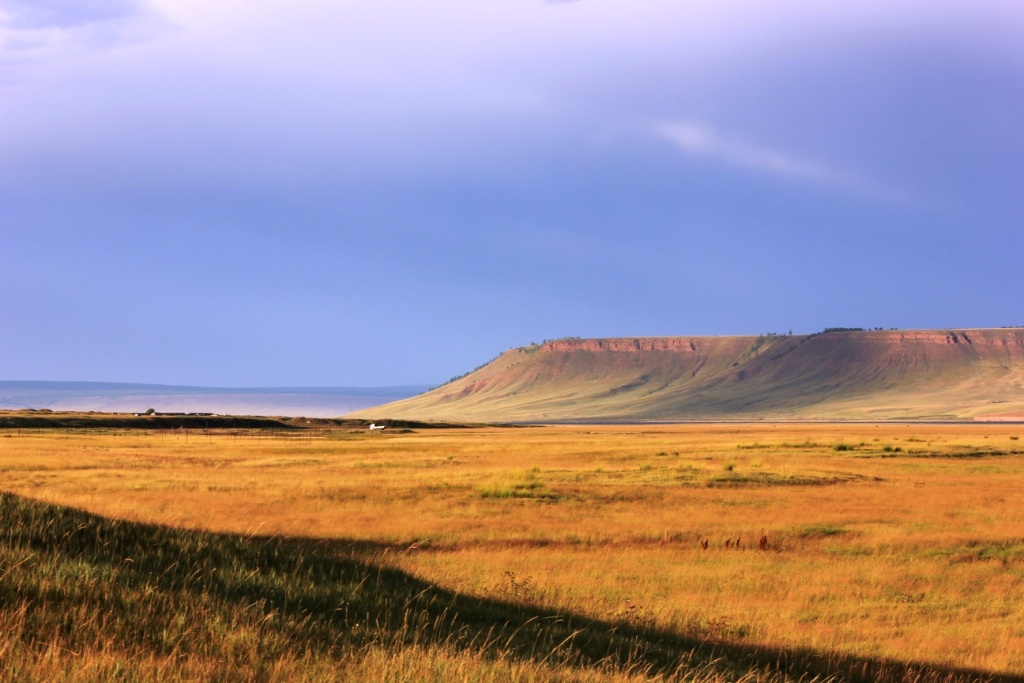 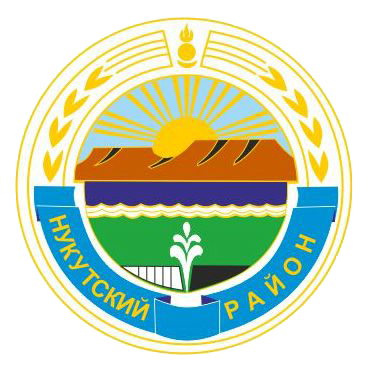 Муниципальное образование
"Нукутский район"
Отчет мэра
МО "Нукутский район"
С.Г. Гомбоева
за 2016 год